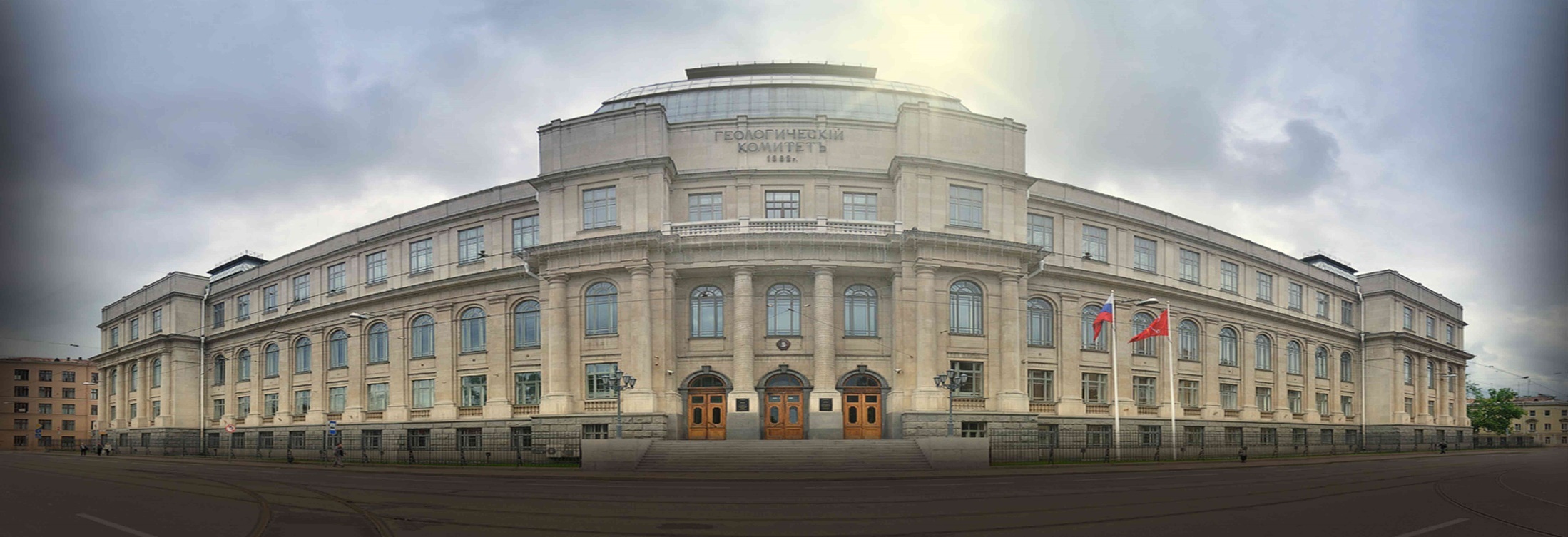 А.А. Лихачев, О.Н. Серова, Н.А. Домбровская, С.И. Васильева
«Создание геофизической основы листа N-40-XV (Прибельская площадь)»
Административное положение листа N-40-XV (Прибельская площадь)
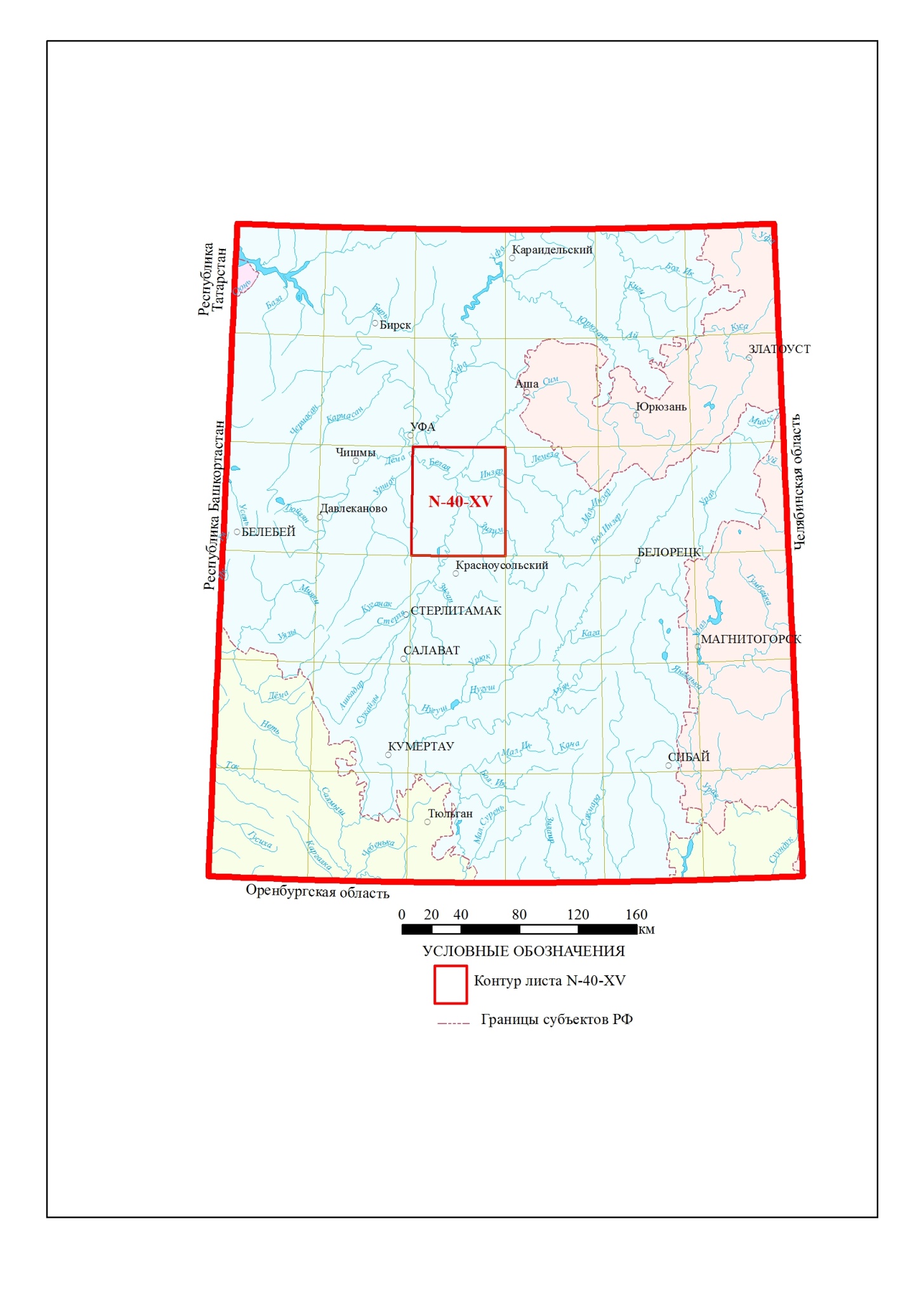 Схема тектонического районирования листаN-40-XV (Козлов В.И., 2001)
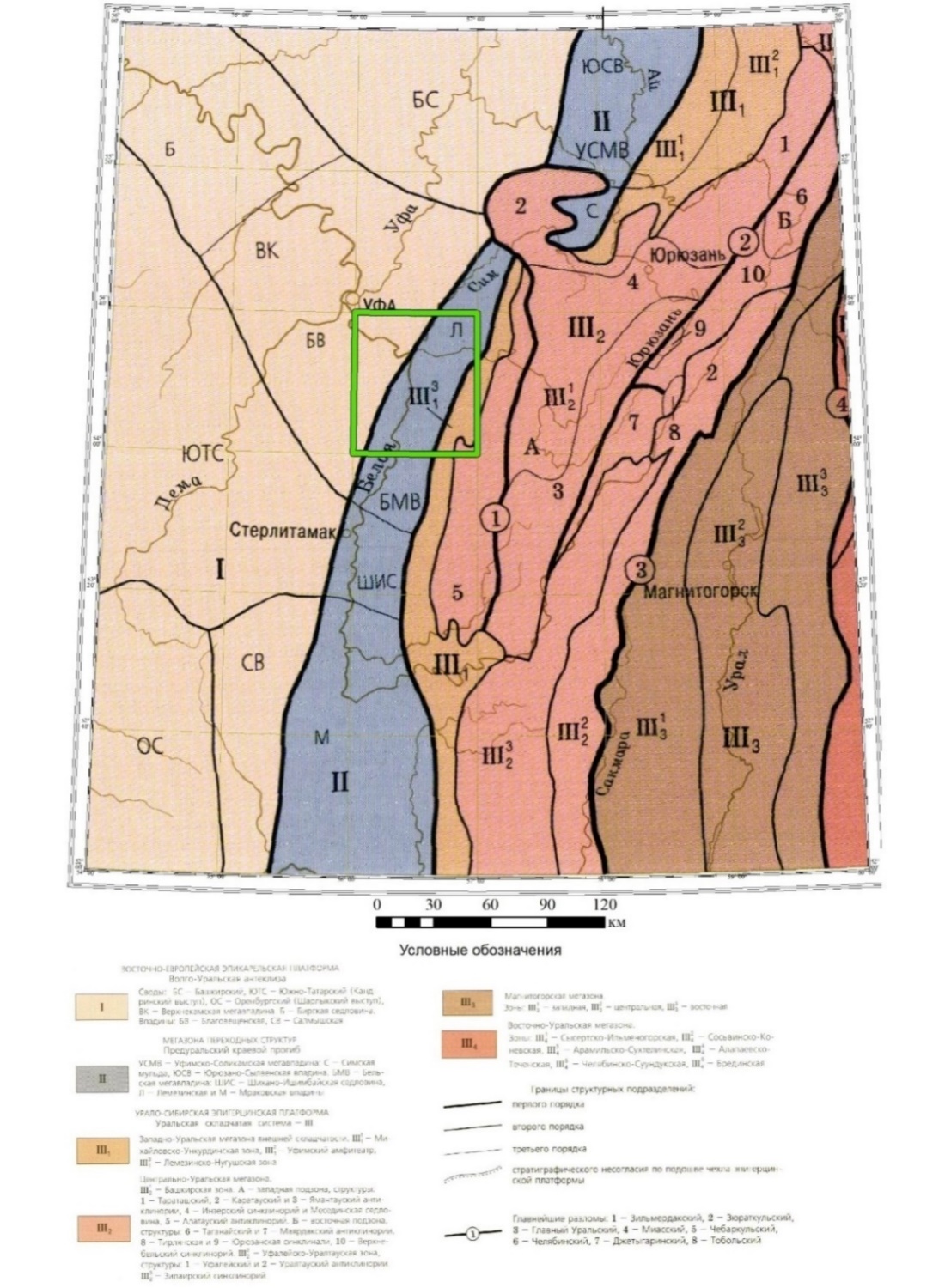 Условные обозначения
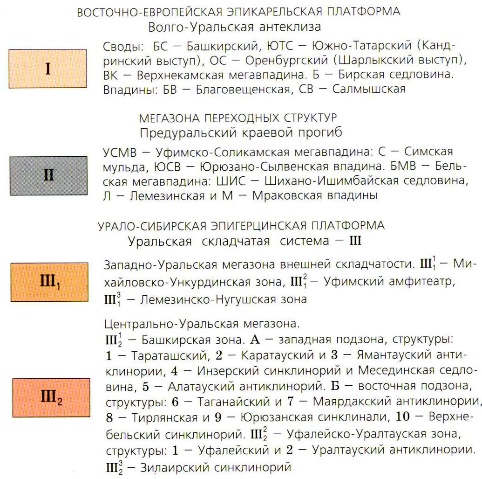 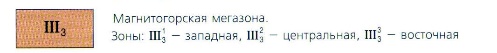 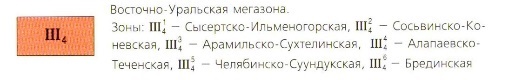 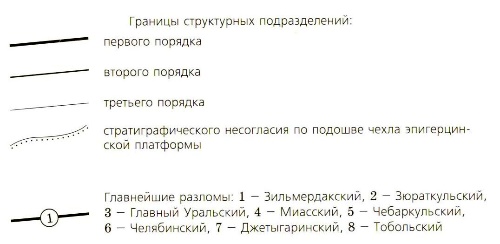 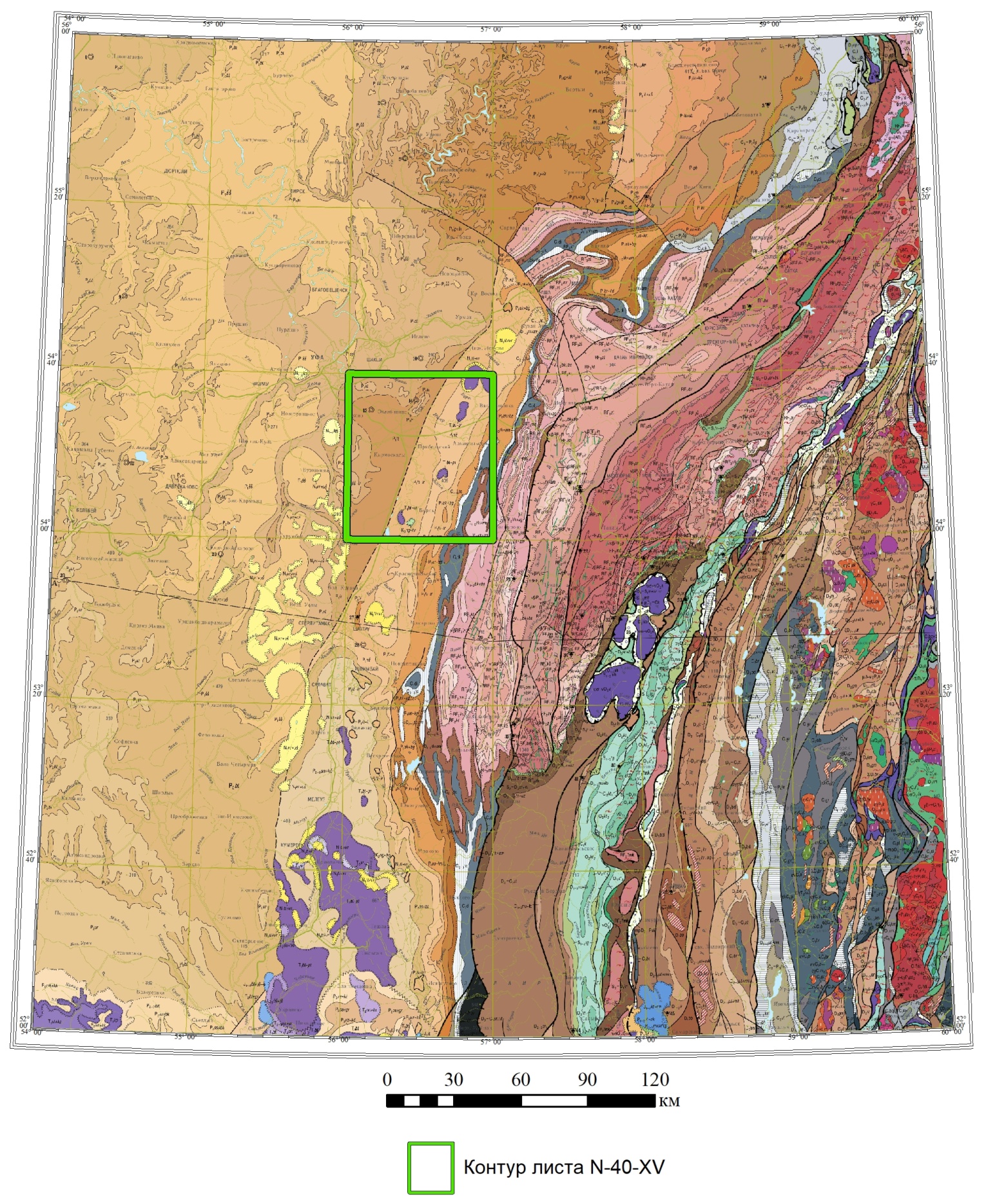 Геологическая карта доплиоценовых образований 
(ГГК-1000-3, лист N-40)
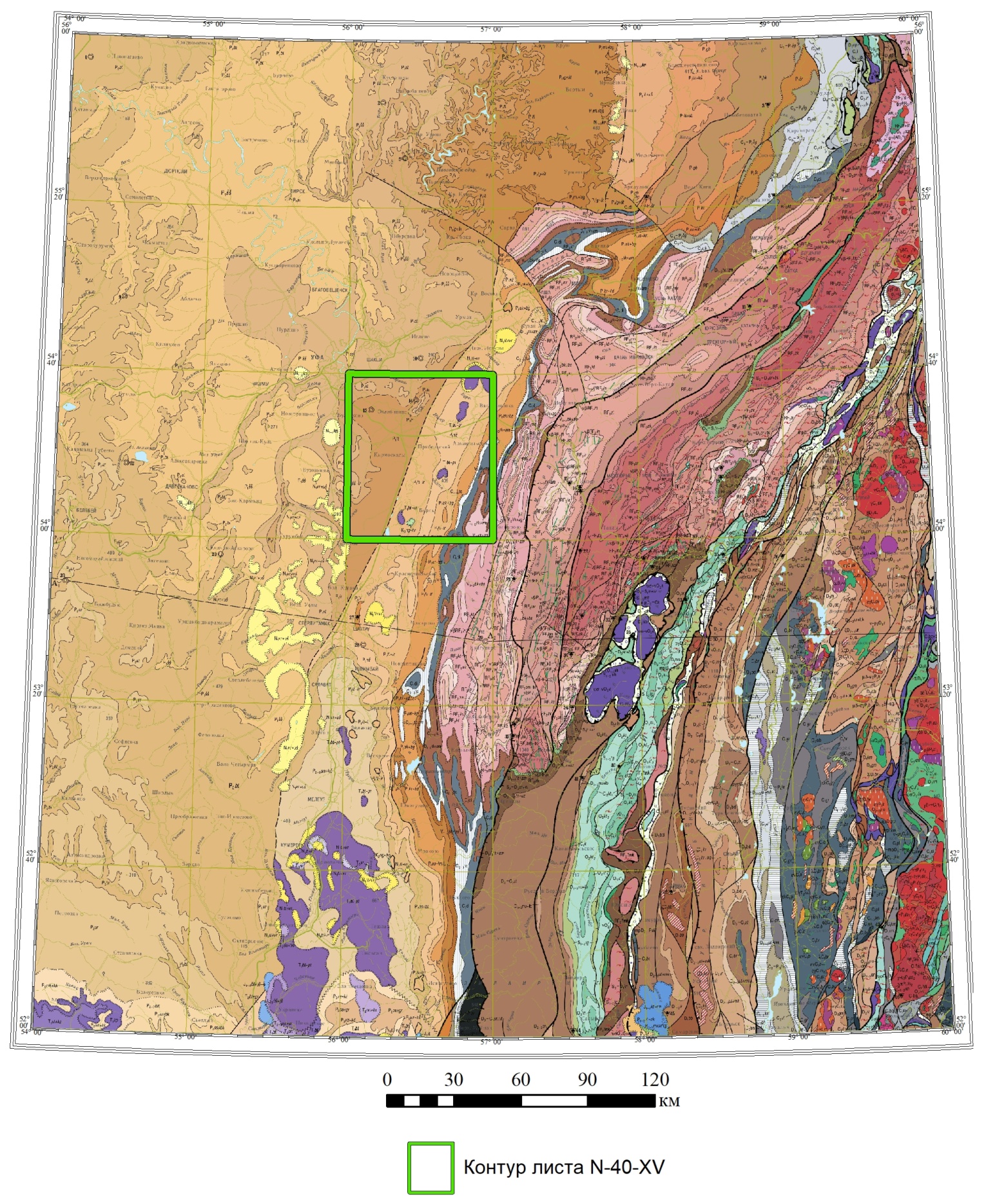 Условные обозначения
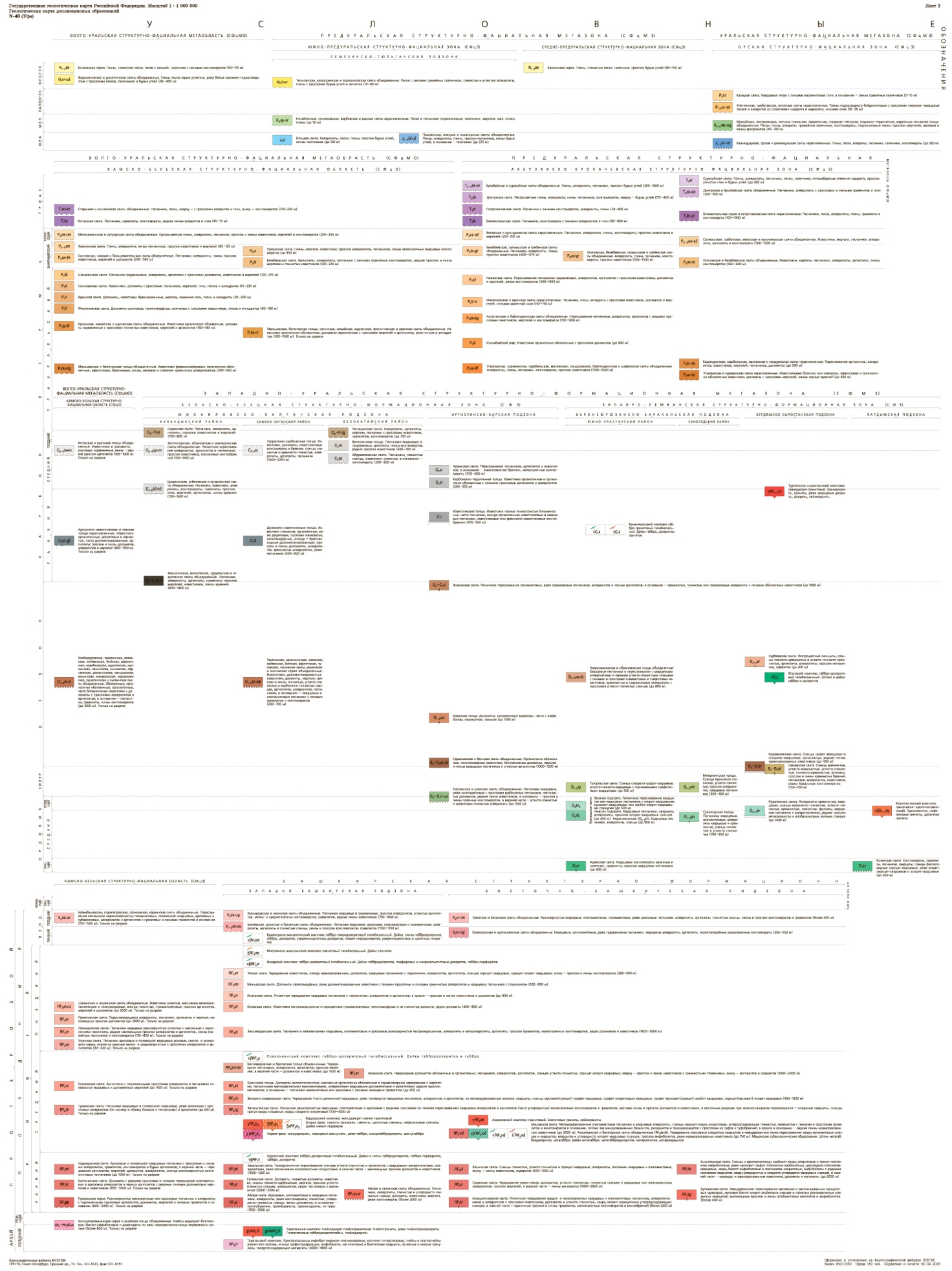 Предварительная геологическая карта листа N-40-XV
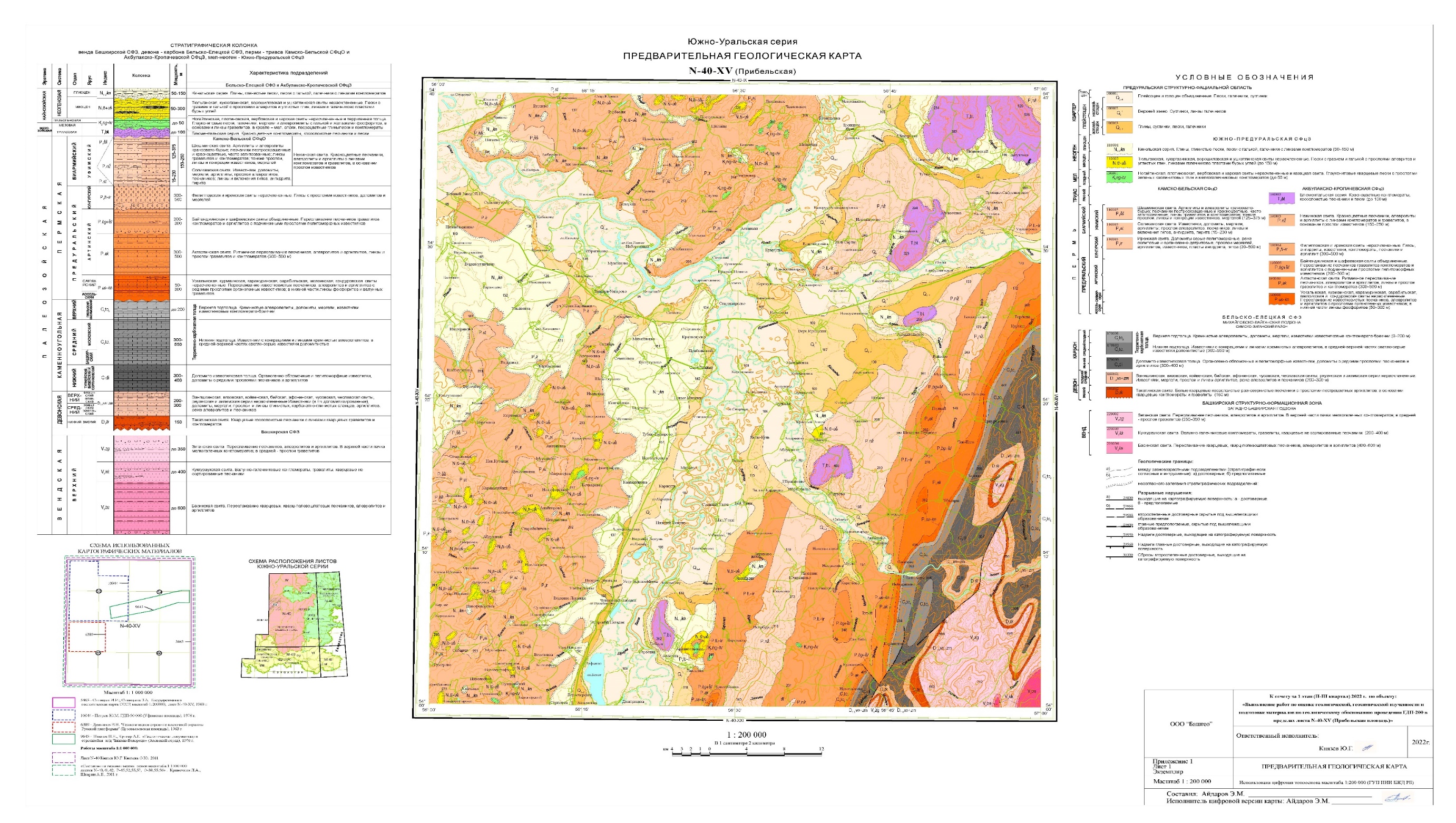 Схема изученности аэромагнитными съемками листа N-40-XV с обрамлением
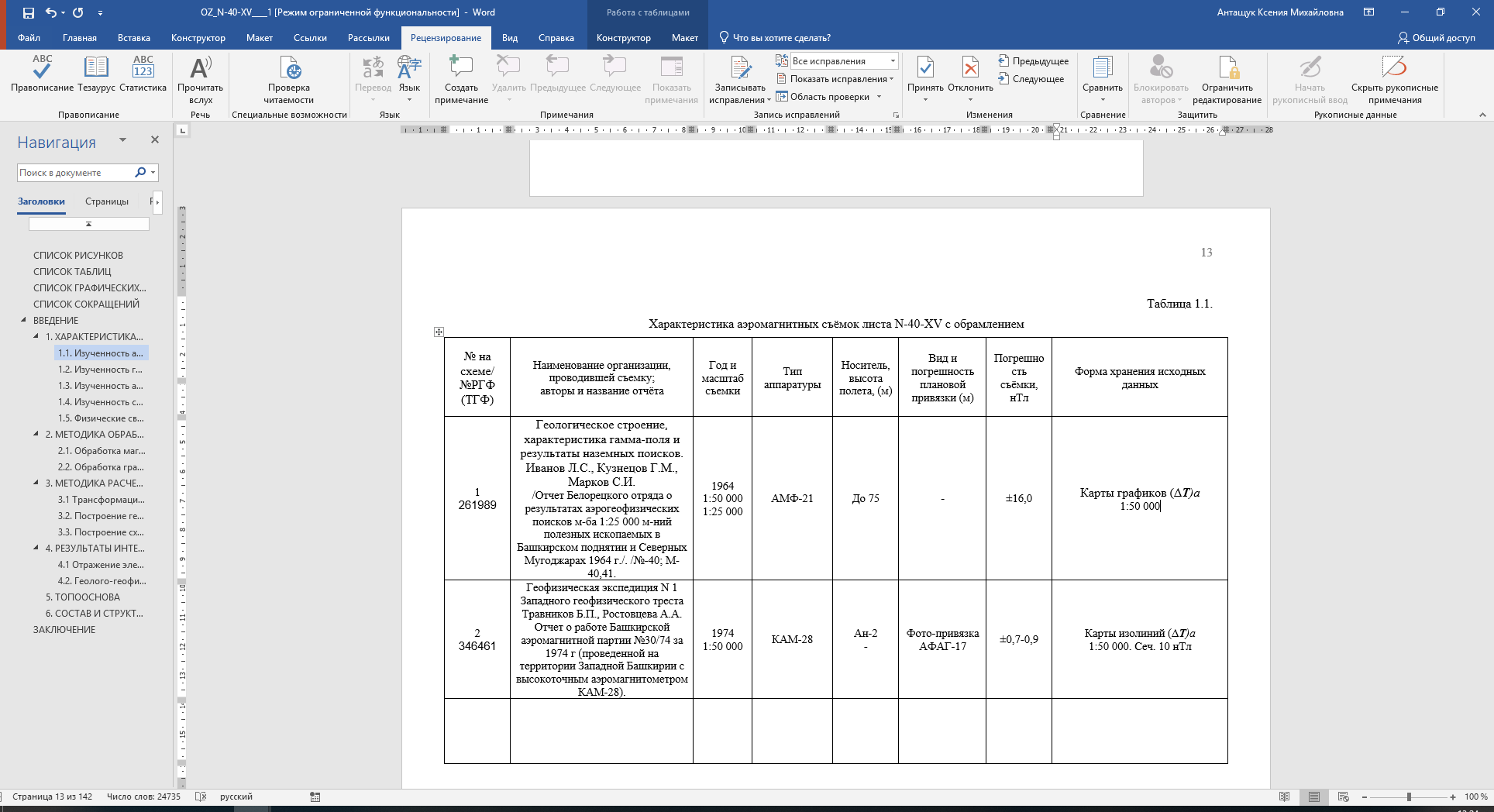 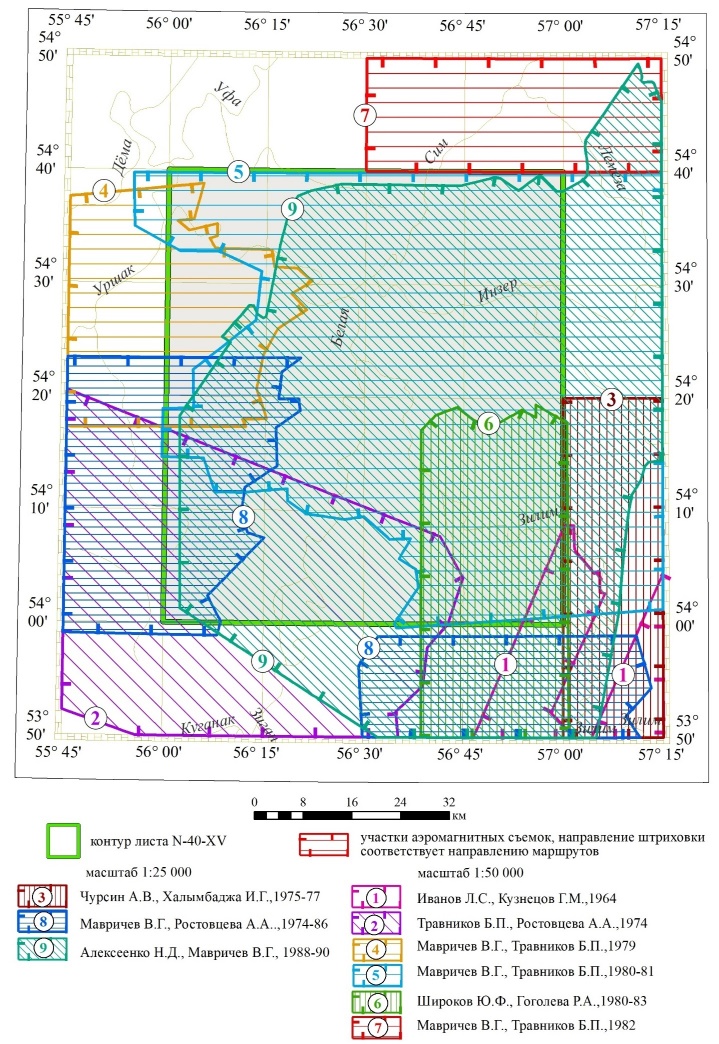 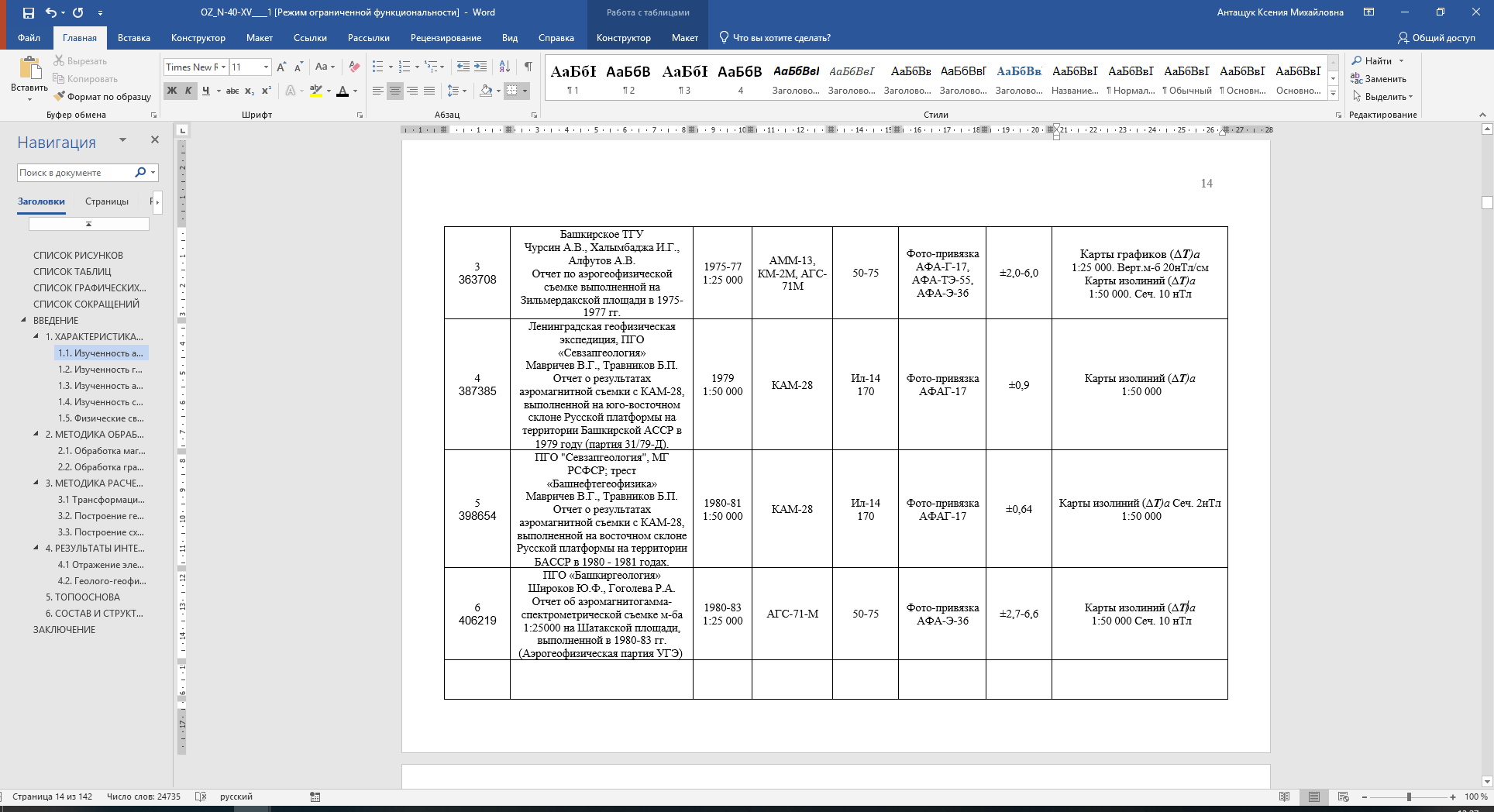 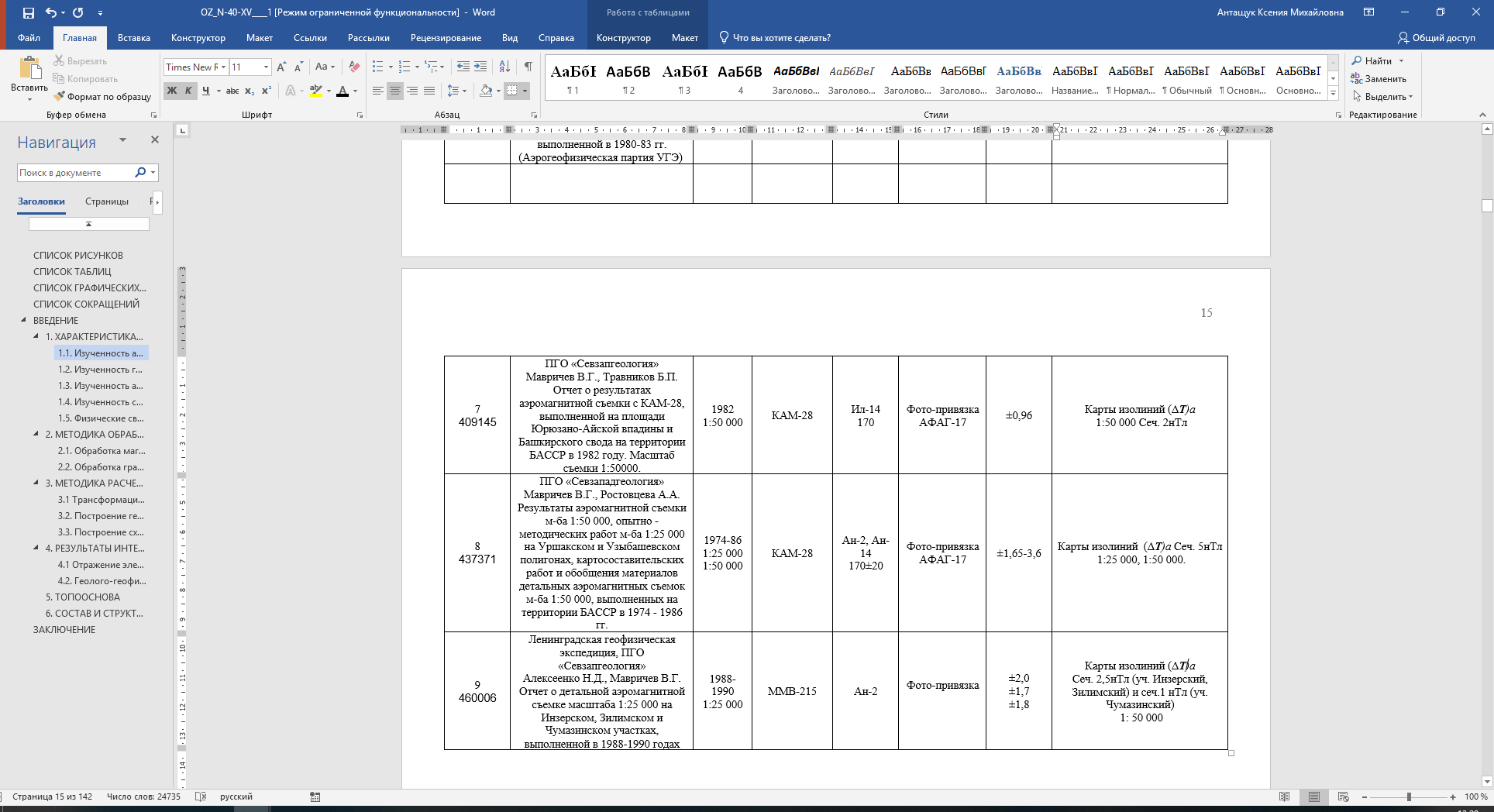 Схема использованных аэромагнитных данных
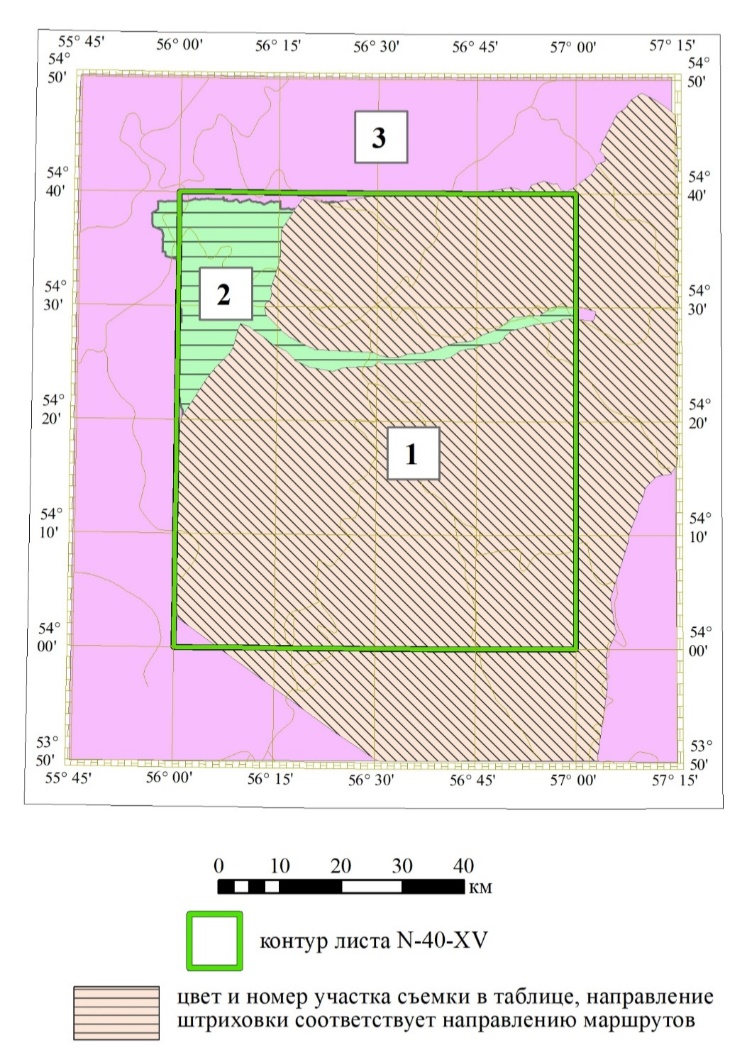 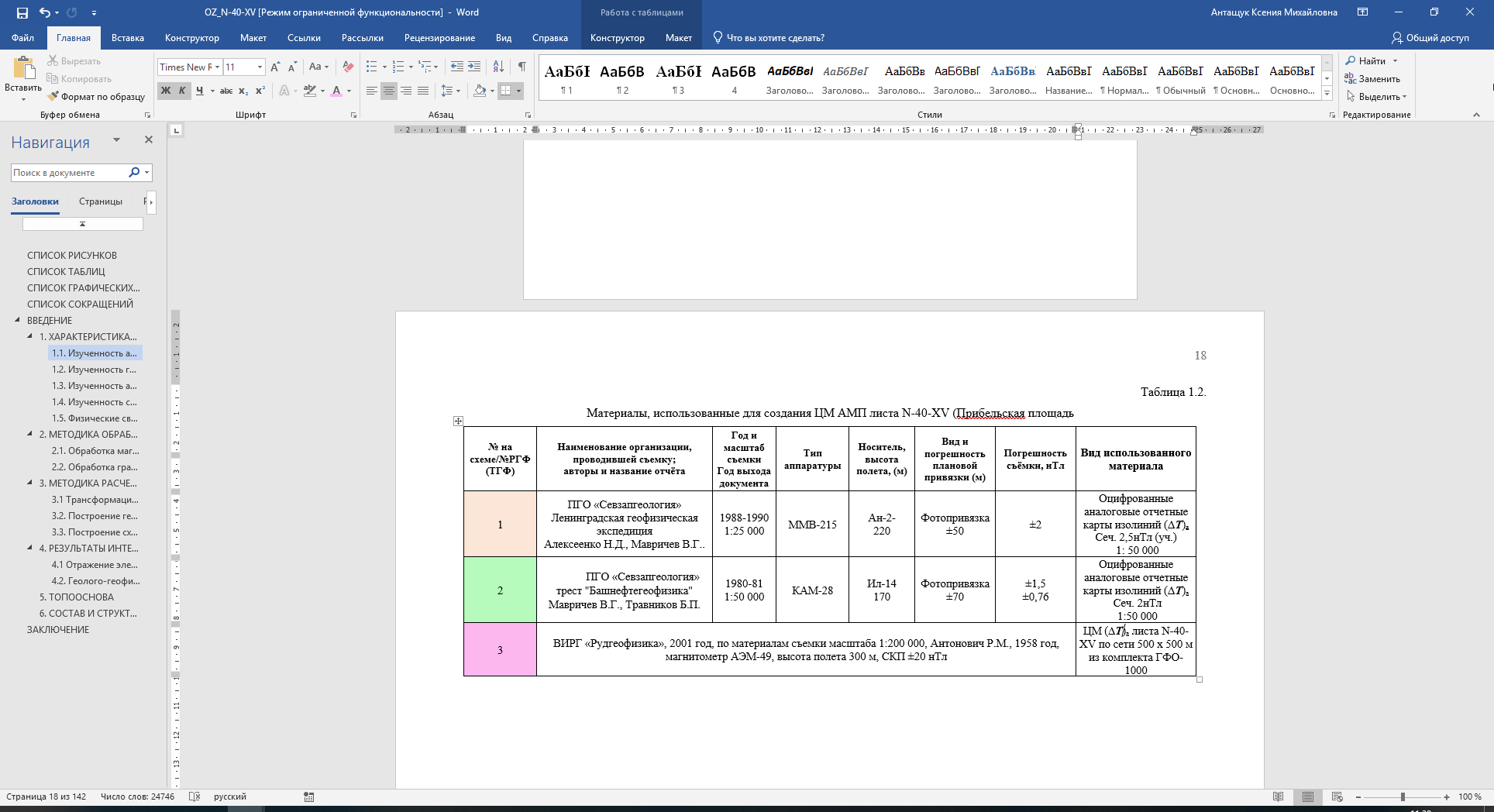 Внутренняя увязка ЦМ (ΔТ)а  аэромагнитной съемки по участку № 1 (460006)
До увязки
После увязки
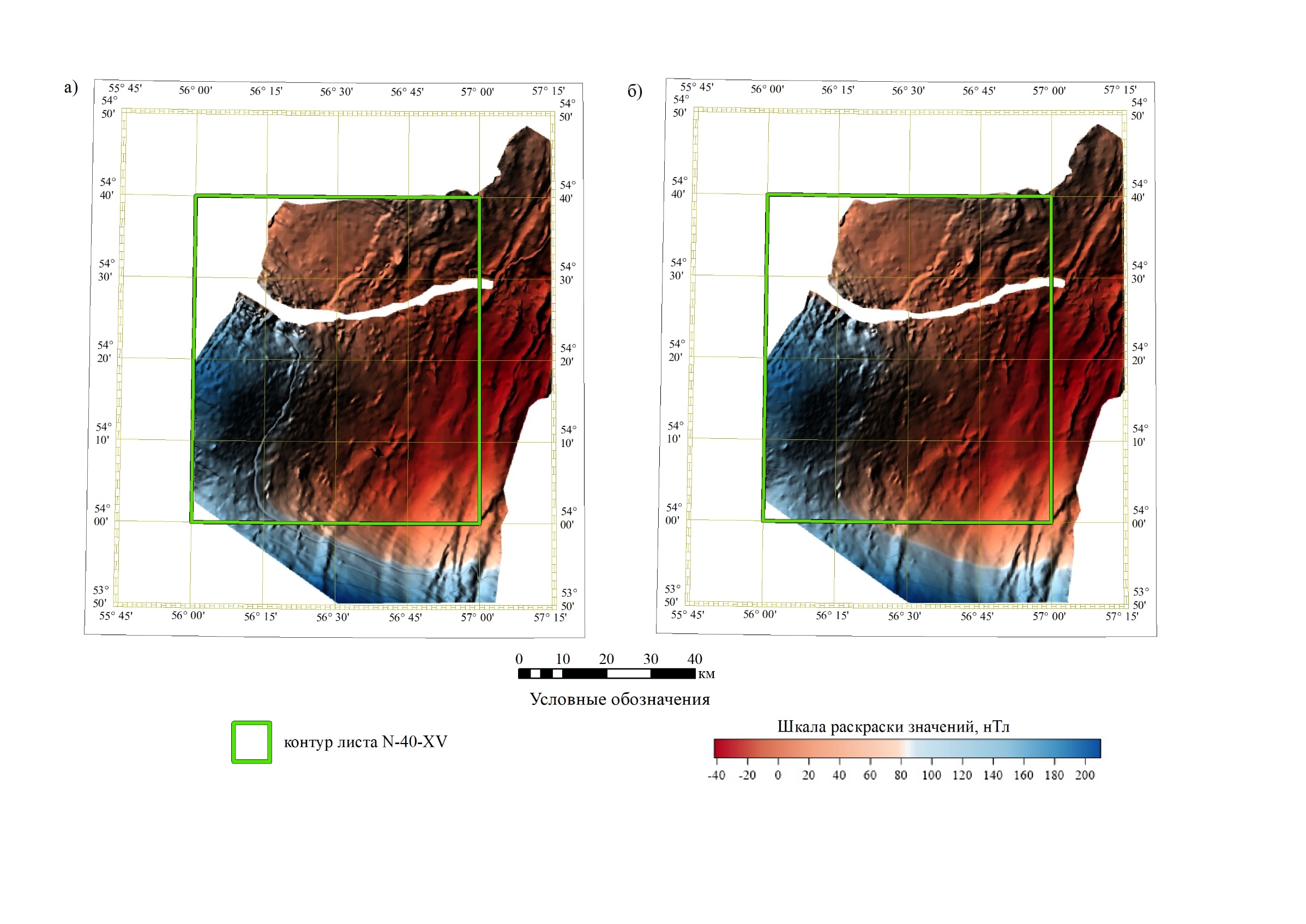 Приведение среднемасштабных данных к уровню цифровой модели аномального магнитного поля, составленной по материалам карты аномального магнитного поля РФ 
масштаба 1:2 500 000 под редакцией З.А.Макаровой 1977 год
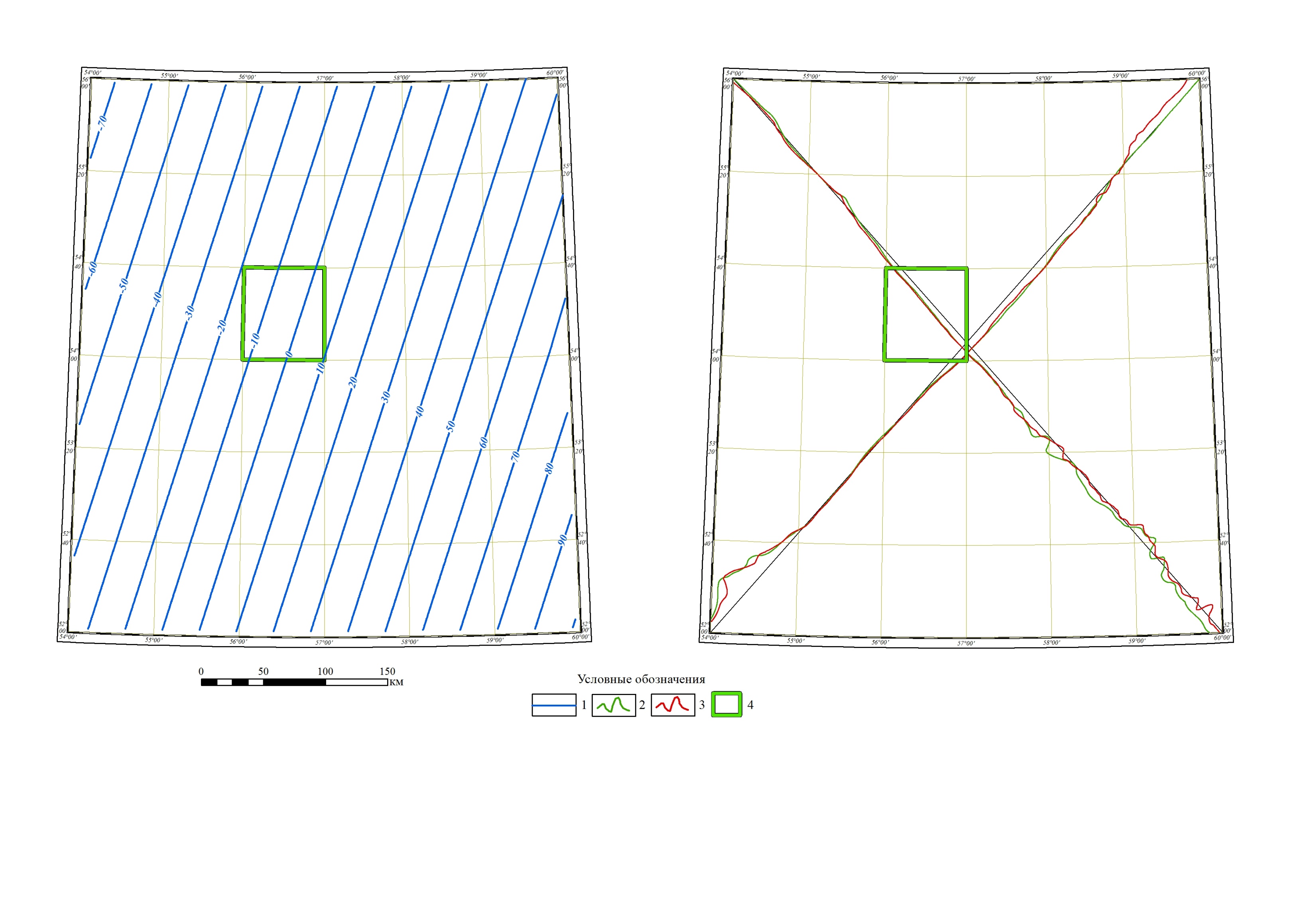 а)
б)
а) рассчитанная поправка для приведения среднемасштабных данных к уровню карты масштаба 1: 2 500 000 для листа N-40
1 - рассчитанная поправка; 
б) диагональные графики, иллюстрирующие изменение уровня (∆Т)а в пределах площади листа N-40. 
Вертикальный масштаб графиков в 1 см 500 нТл: 2 – график (∆Т)а по среднемасштабным данным;  3  – график (∆Т)а по данным карты масштаба 1:2 500 000; 4 – контур листа N-40-XV
Разница в уровне между цифровыми моделями в пределах листа N-40-XV не превышает ±10 нТл, что меньше погрешности самих цифровых моделей (ΔТ)а. Поэтому уровень цифровой модели аномального магнитного поля из состава ГФО-1000 оставлен без изменения
Рассчитанные поправки для приведения крупномасштабных данных 
к уровню карты масштаба 1:2 500 000
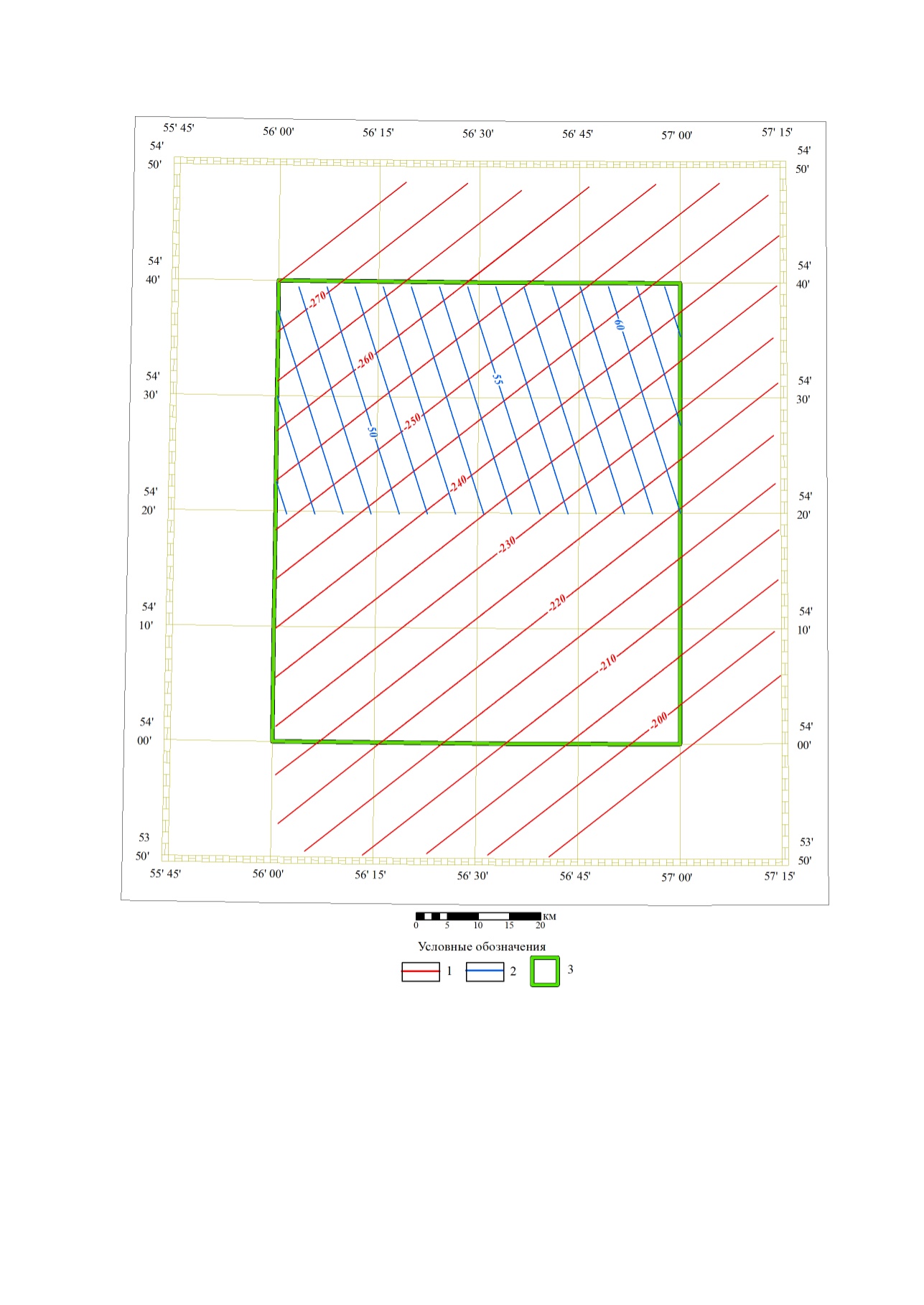 1-по участку № 1 (460006); 2 – по участку №2 (398654); 3 – контур листа N-40-XV
Иллюстрация качества проведения внешней увязки

Приведение ЦМ в пределах съемочных площадей к  уровню ЦМ (ΔТ)а карты аномального магнитного поля России и прилегающих акваторий масштаба 1:2 500 000 
(Т.П. Литвинова, 2016ф)
Визуализация результирующей матрицы(ΔТ)а 
на лист N-40-XV с обрамлением  с положением профилей
Сопоставление ЦМ (DТ)а, 
проведенное по синтетическим маршрутам
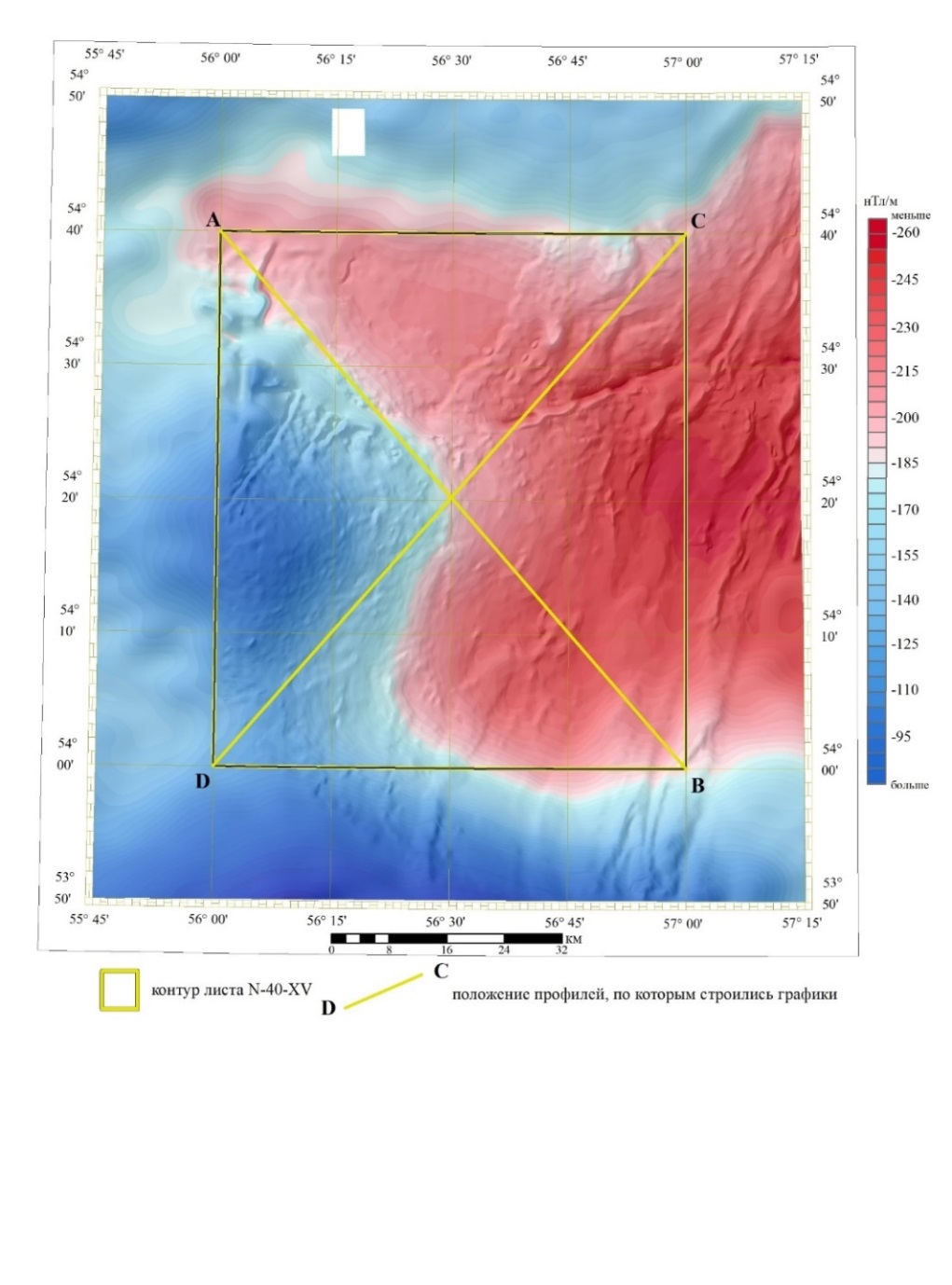 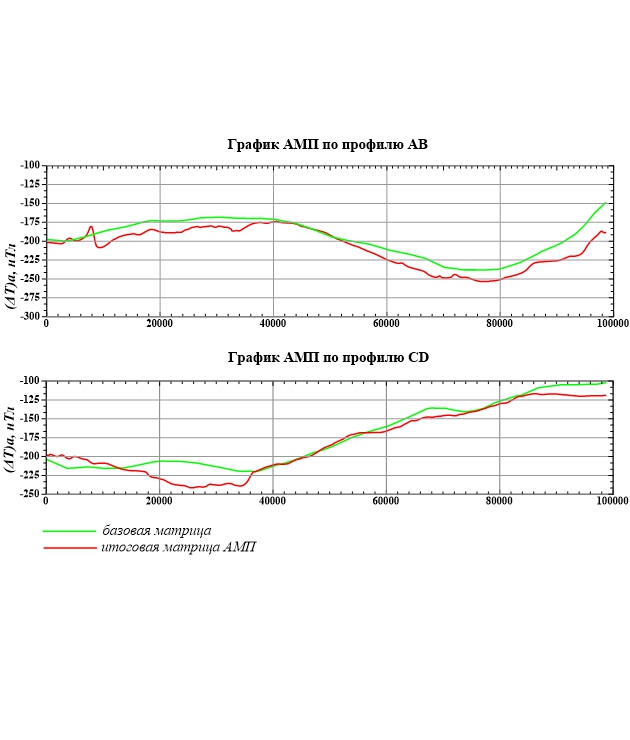 Красная линия – ЦМ (DT)а листа N-40-XV (сеть 100х100м); 
зеленая линия – ЦМ (∆Т)а карты аномального магнитного поля России и прилегающих акваторий масштаба 1:2 500 000 по сети 2.5х2.5 км (Литвинова Т.П., 2016ф)
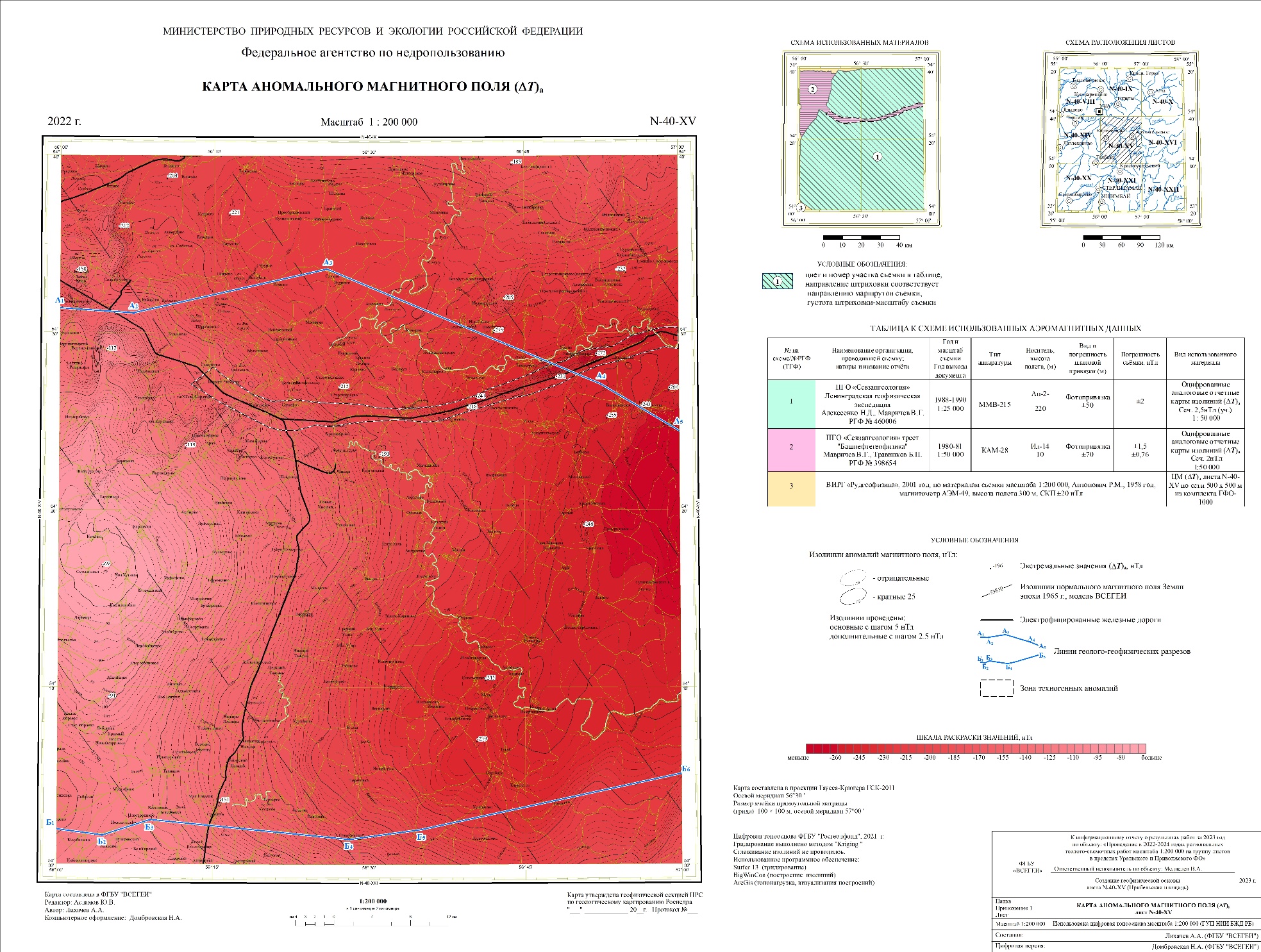 Схема изученности гравиметрическими съемками листа N-40-XV с обрамлением
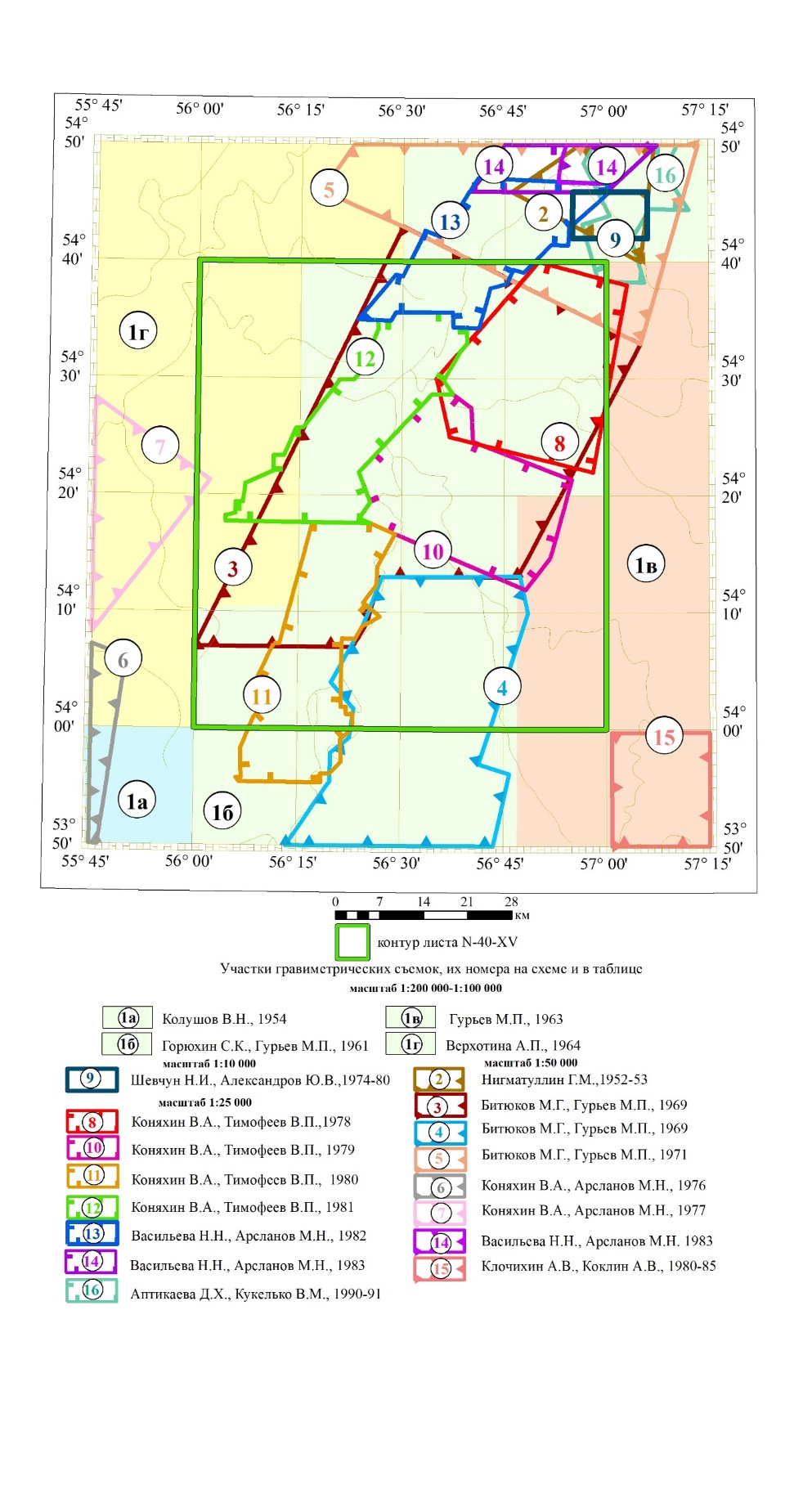 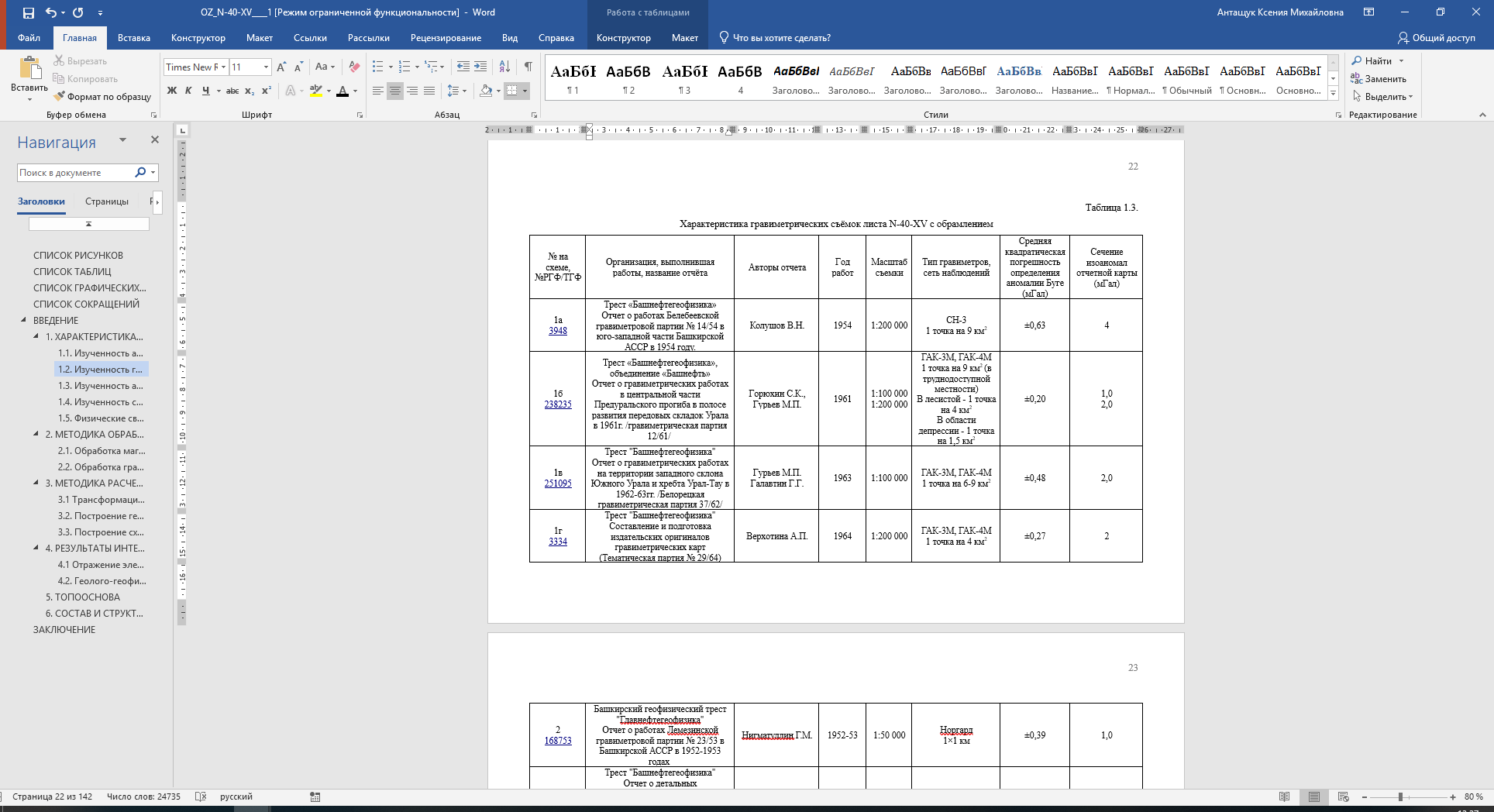 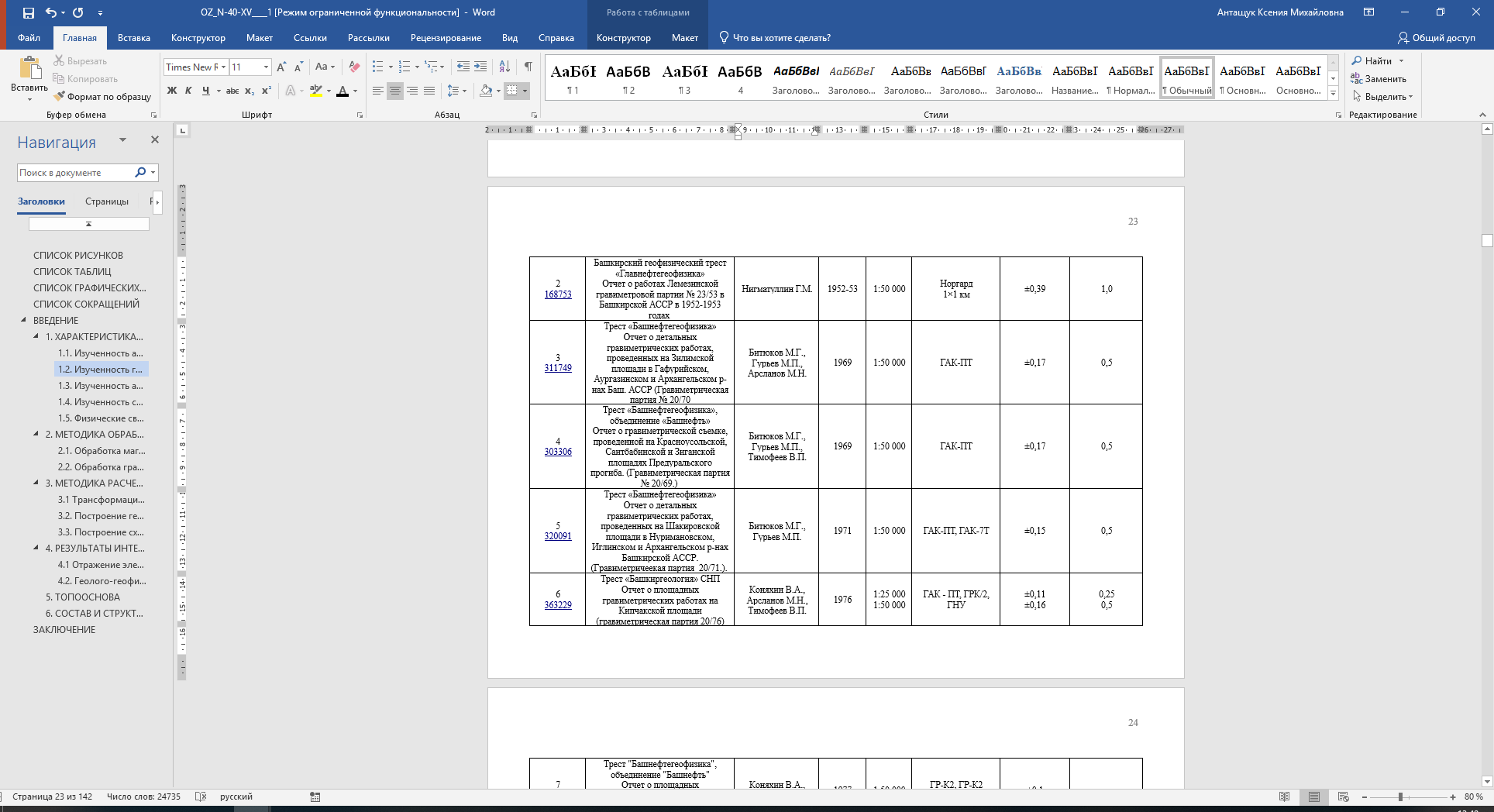 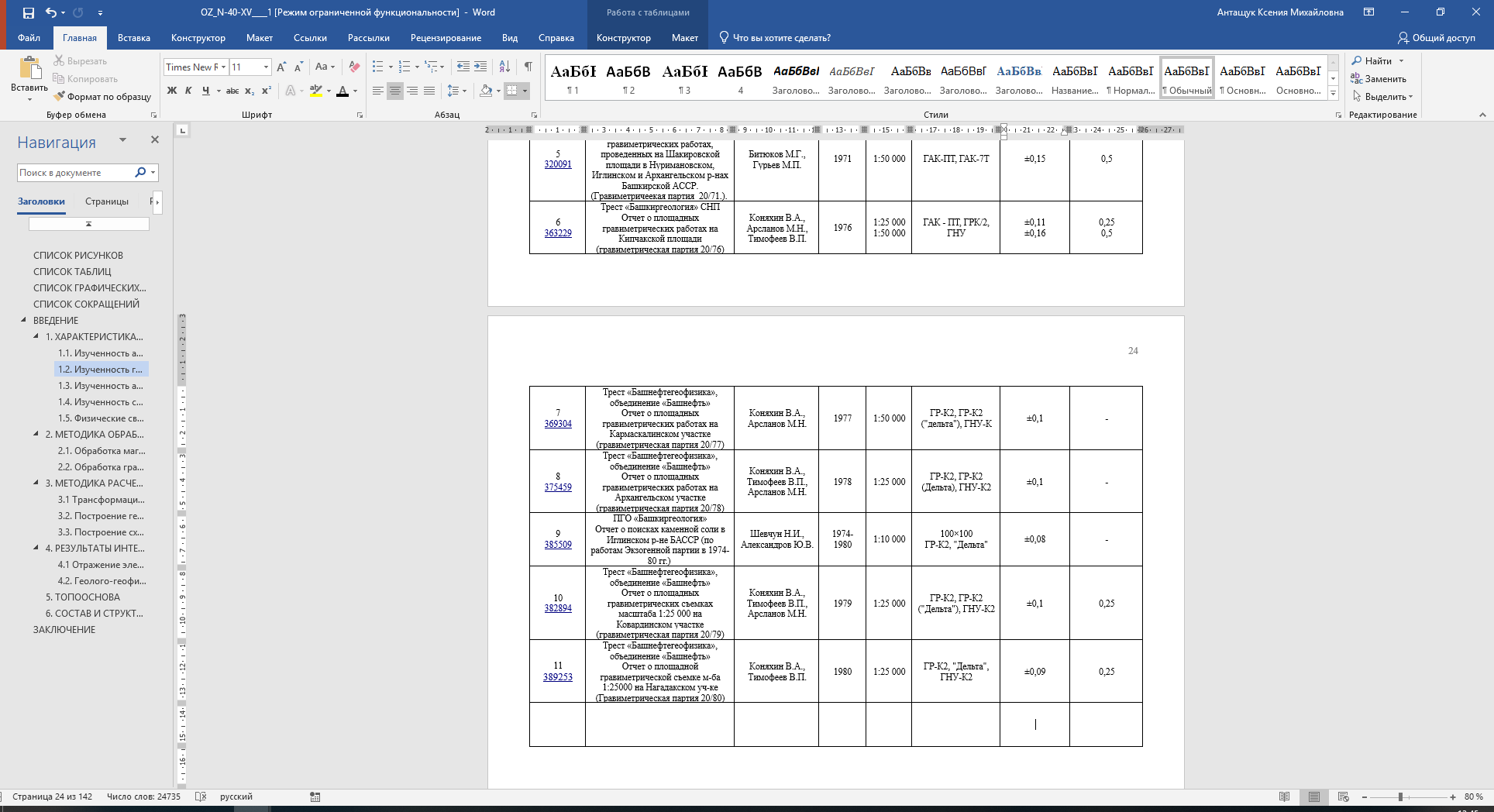 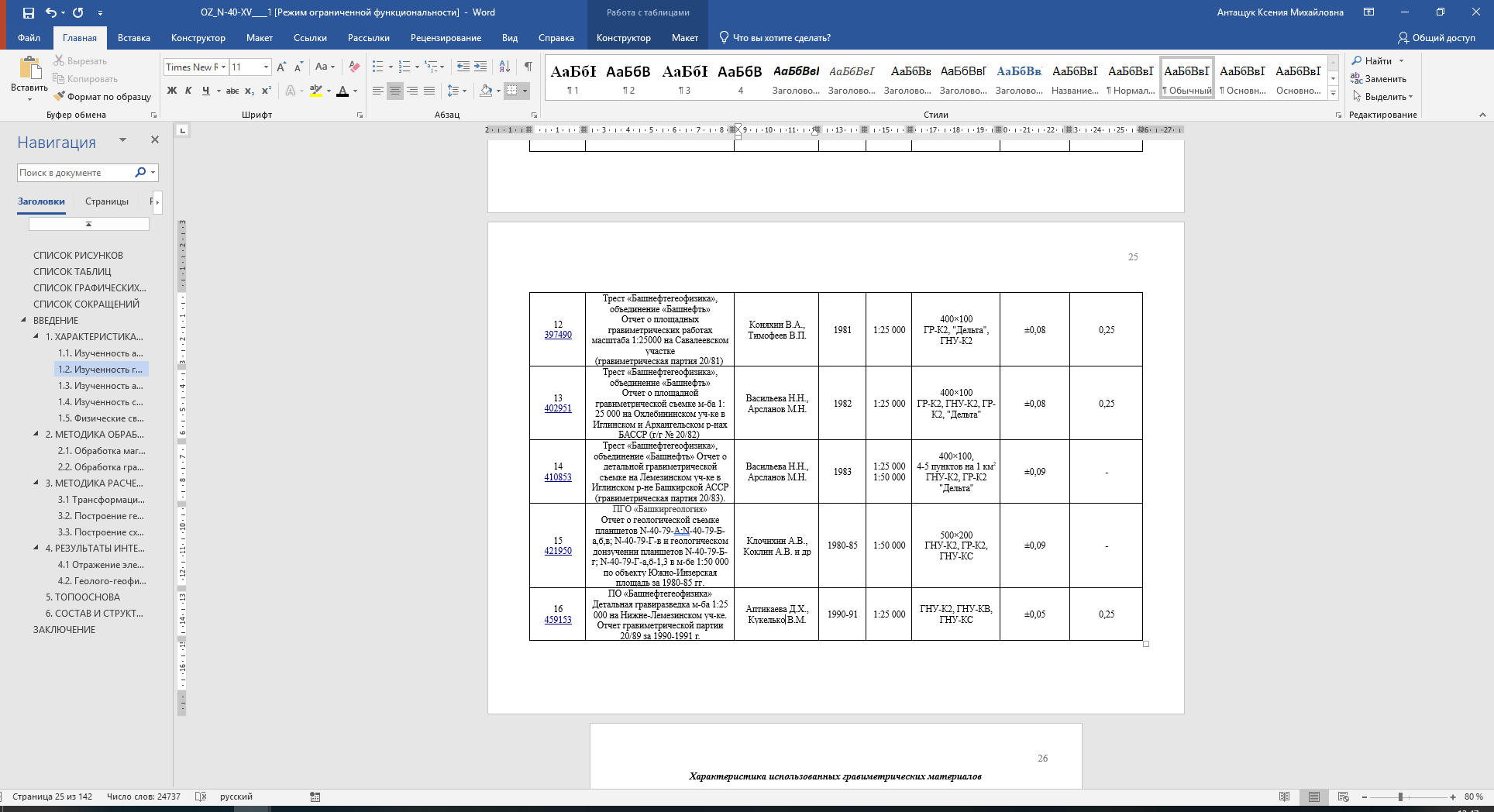 Гравиметрические материалы, использованные при создании Государственной гравиметрической карты листа N-40-XV
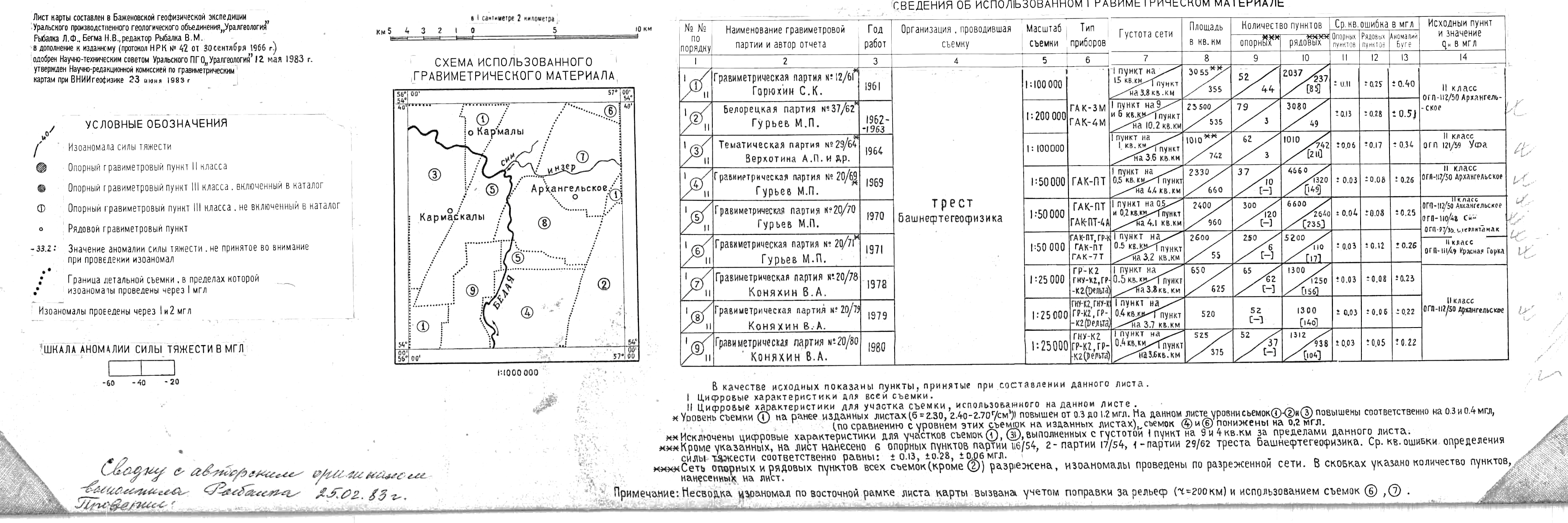 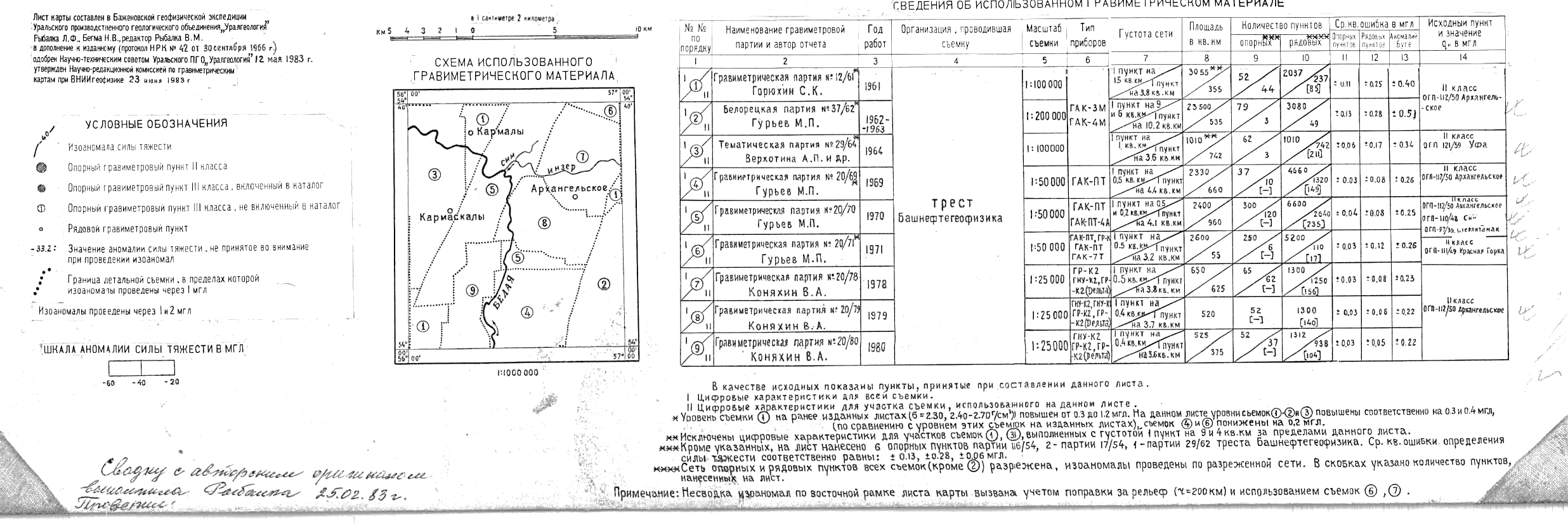 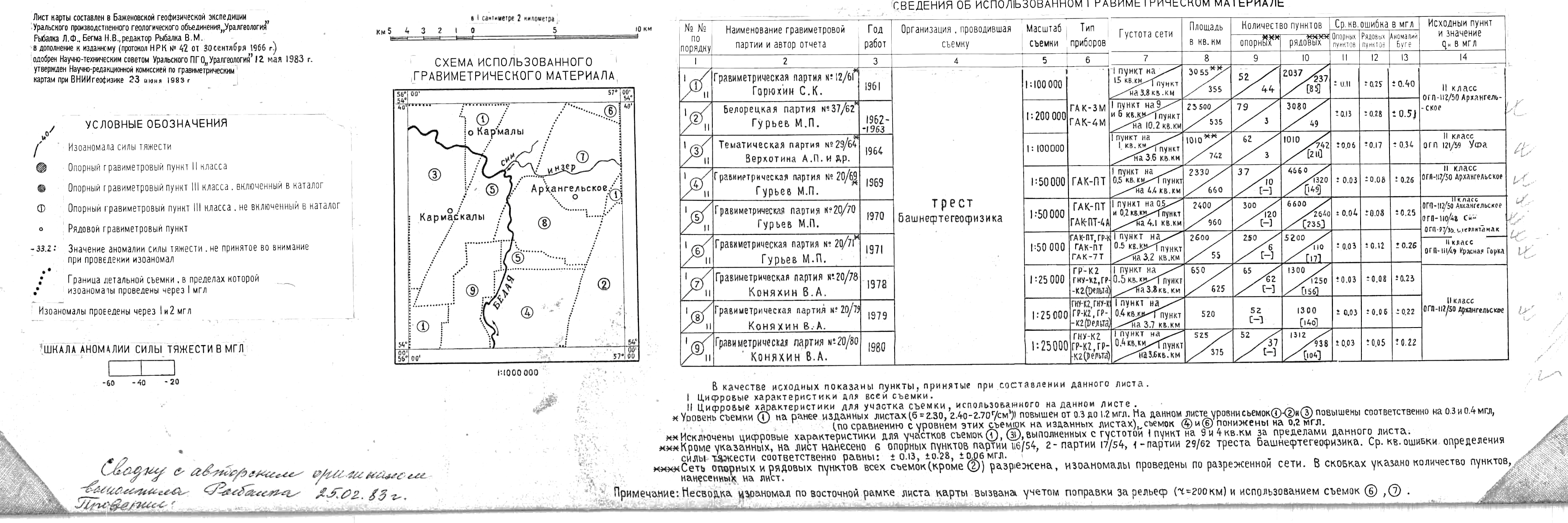 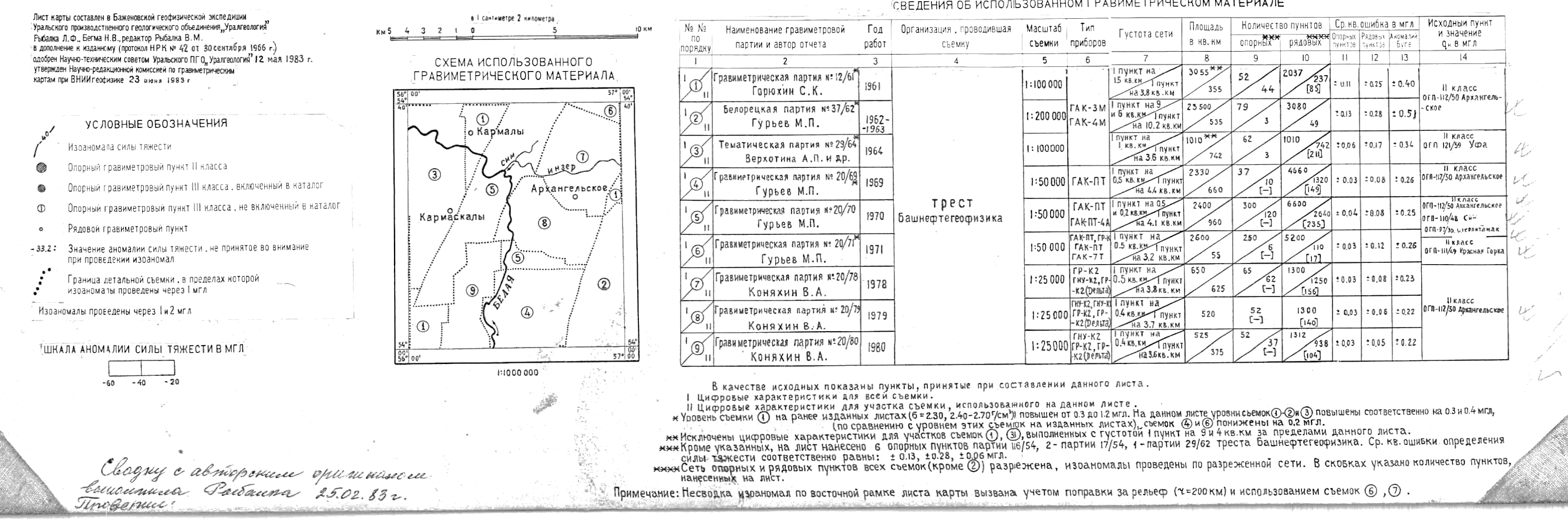 Схема использованных гравиметрических съемок
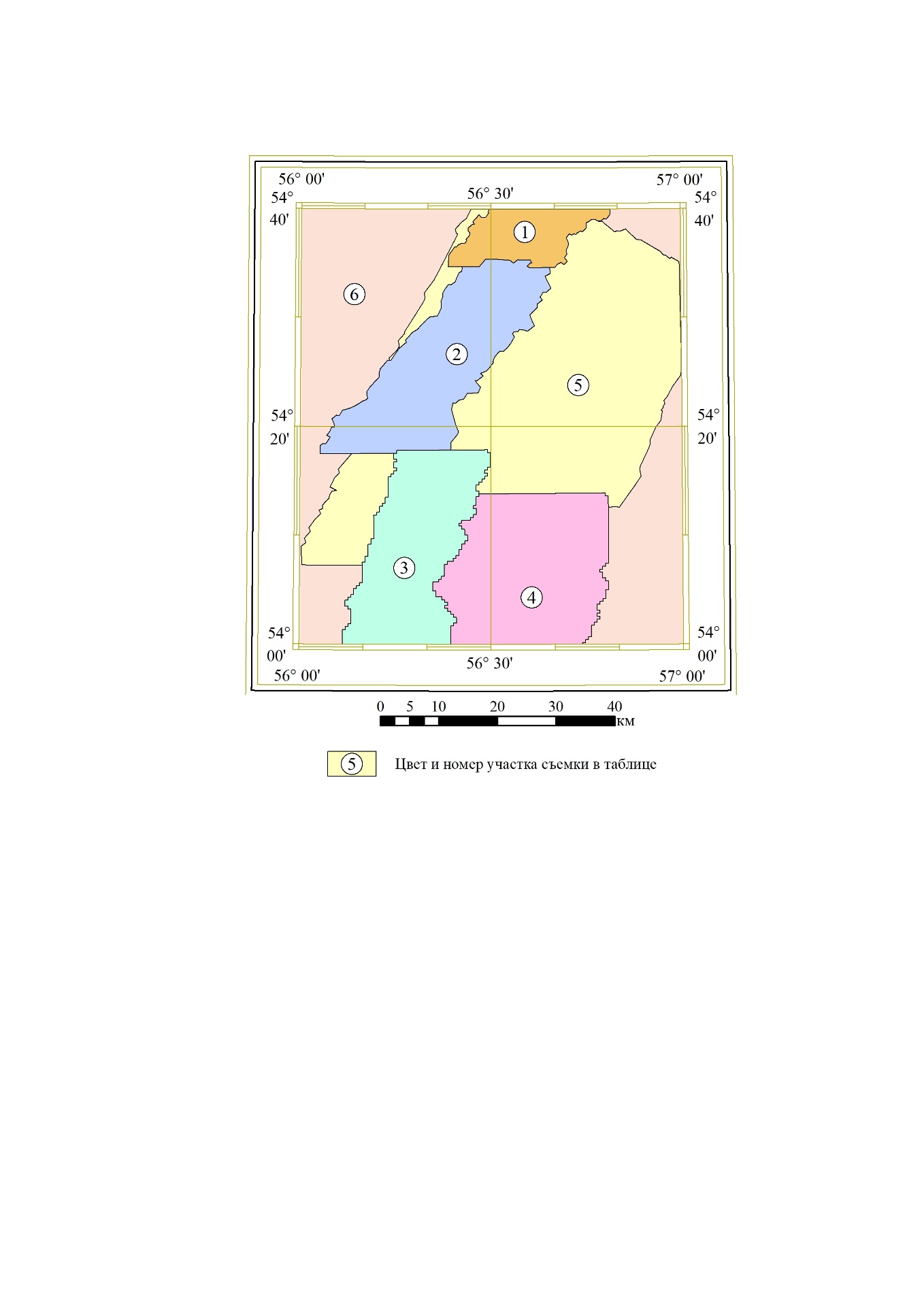 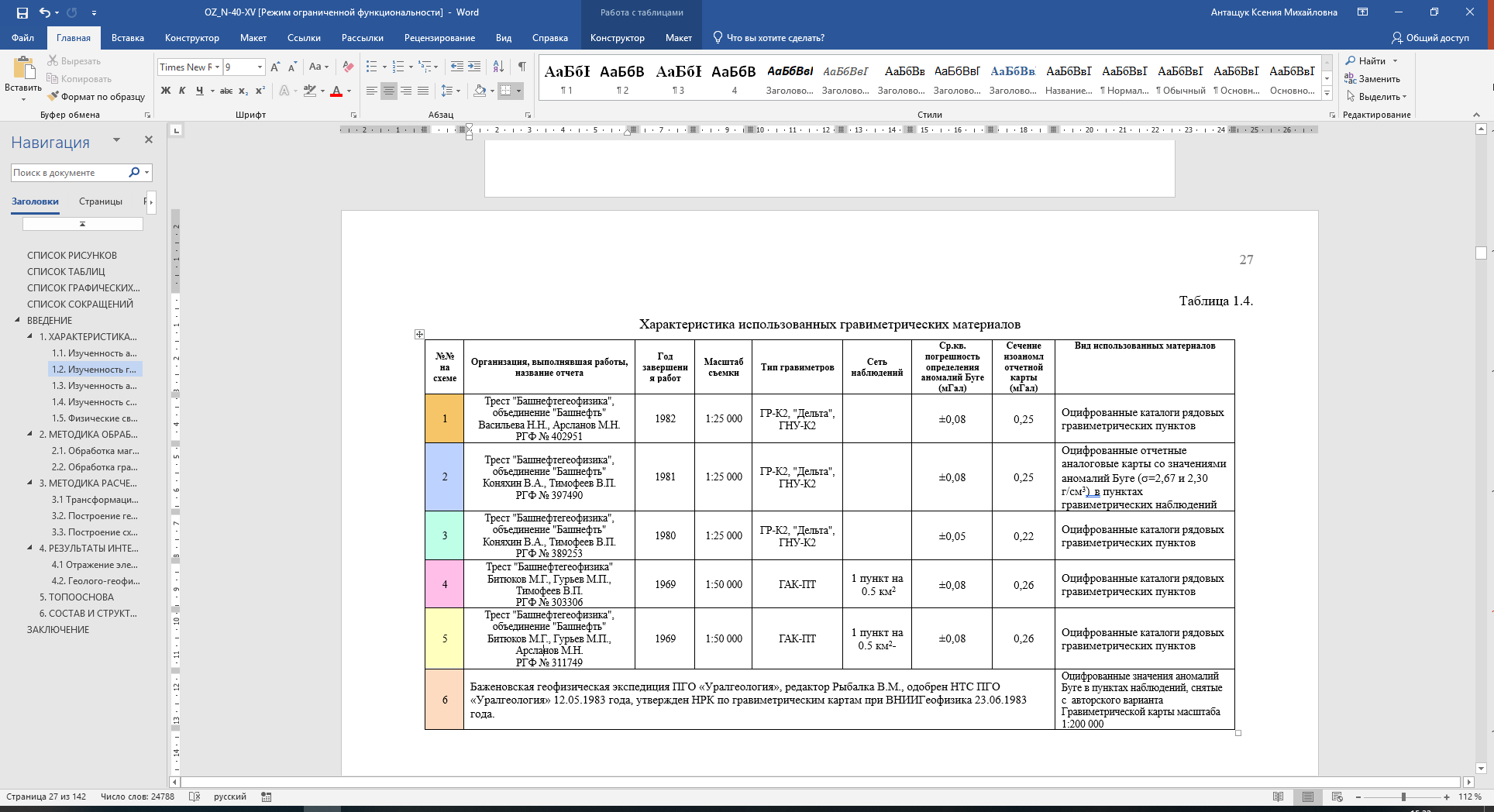 Цифровые модели аномального поля силы тяжести листа N-40-XV
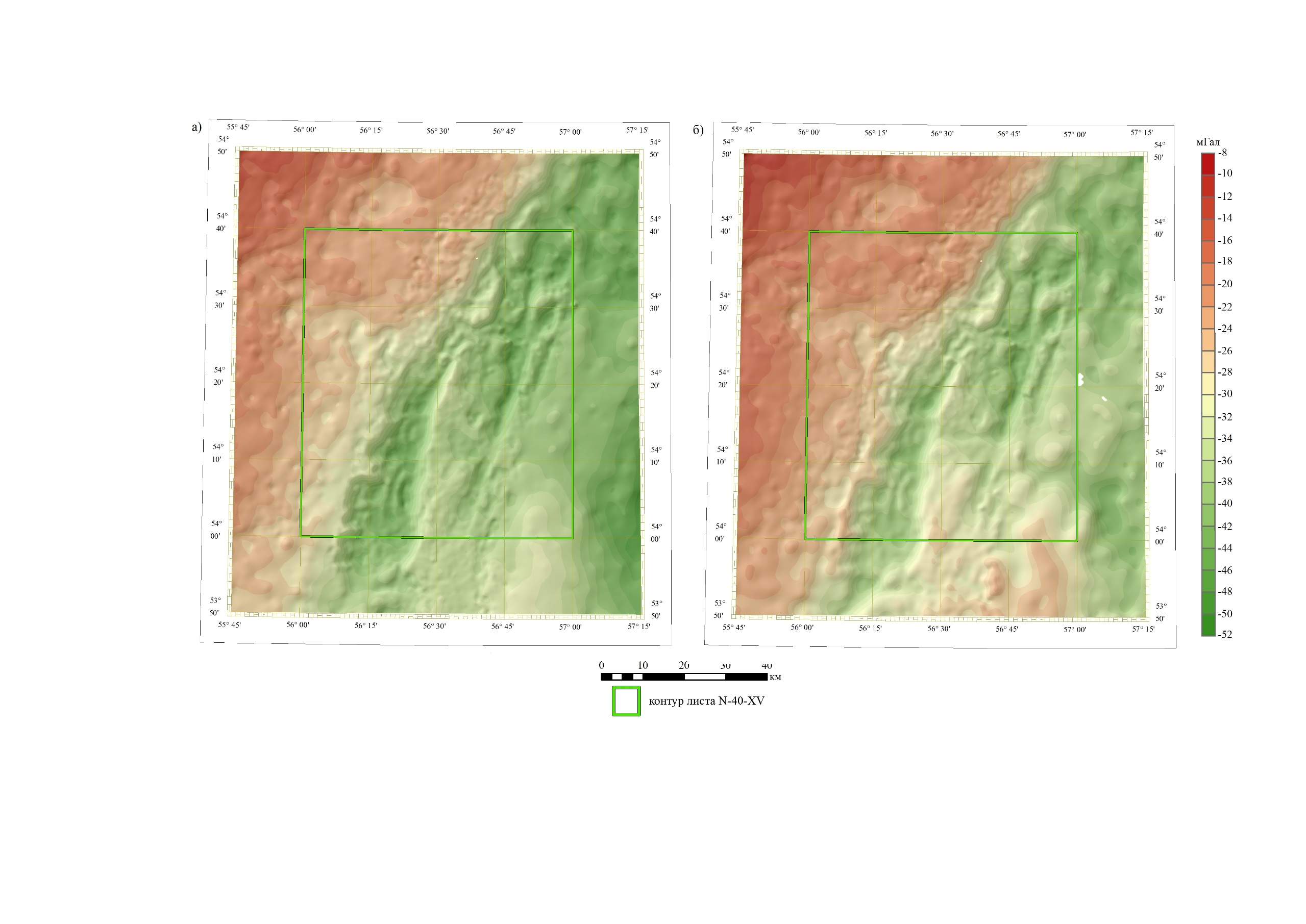 Редукция Буге: а) плотность промежуточного слоя 2,67  г/см3 ; б) плотность промежуточного слоя 2,30 г/см3
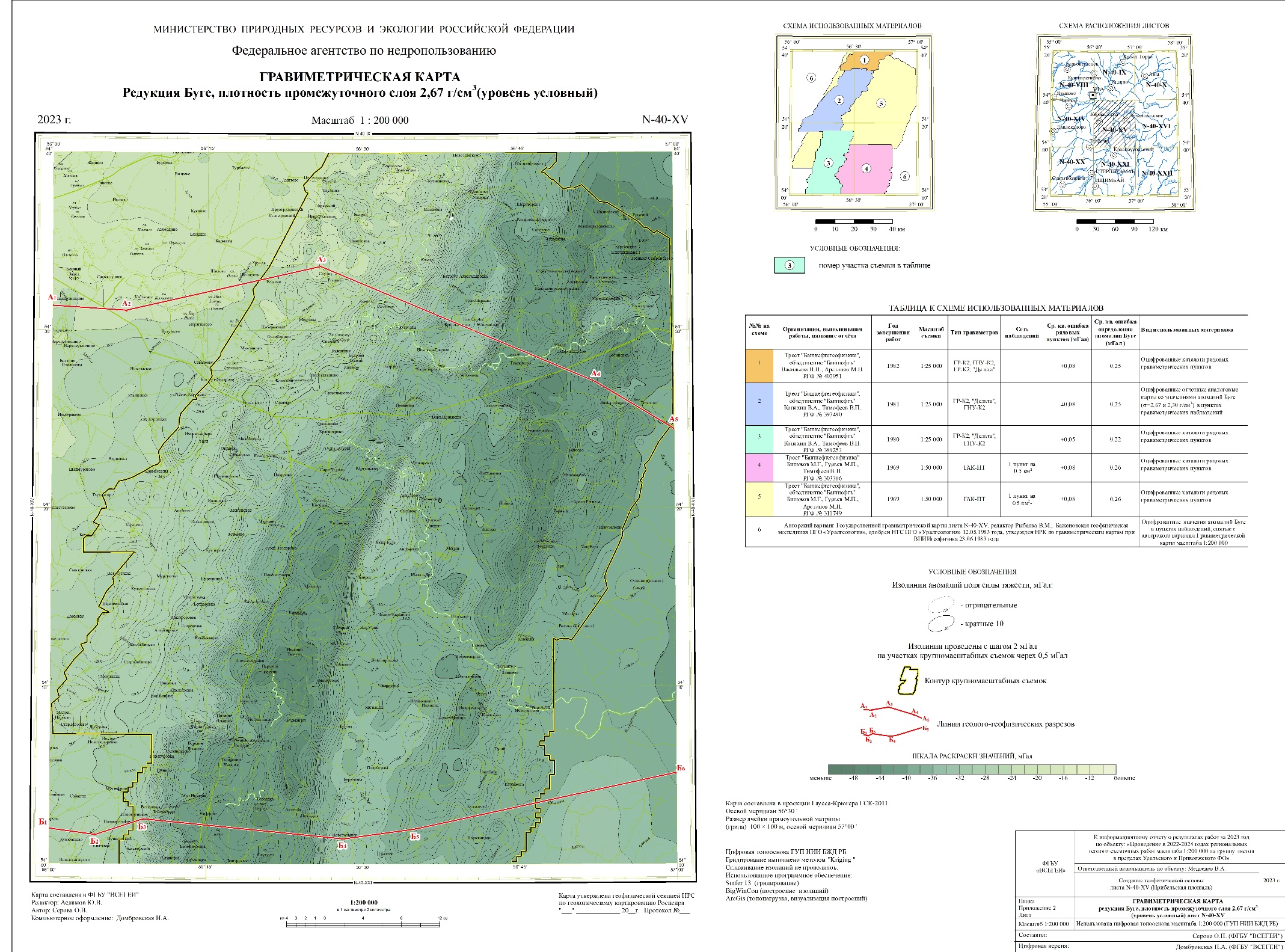 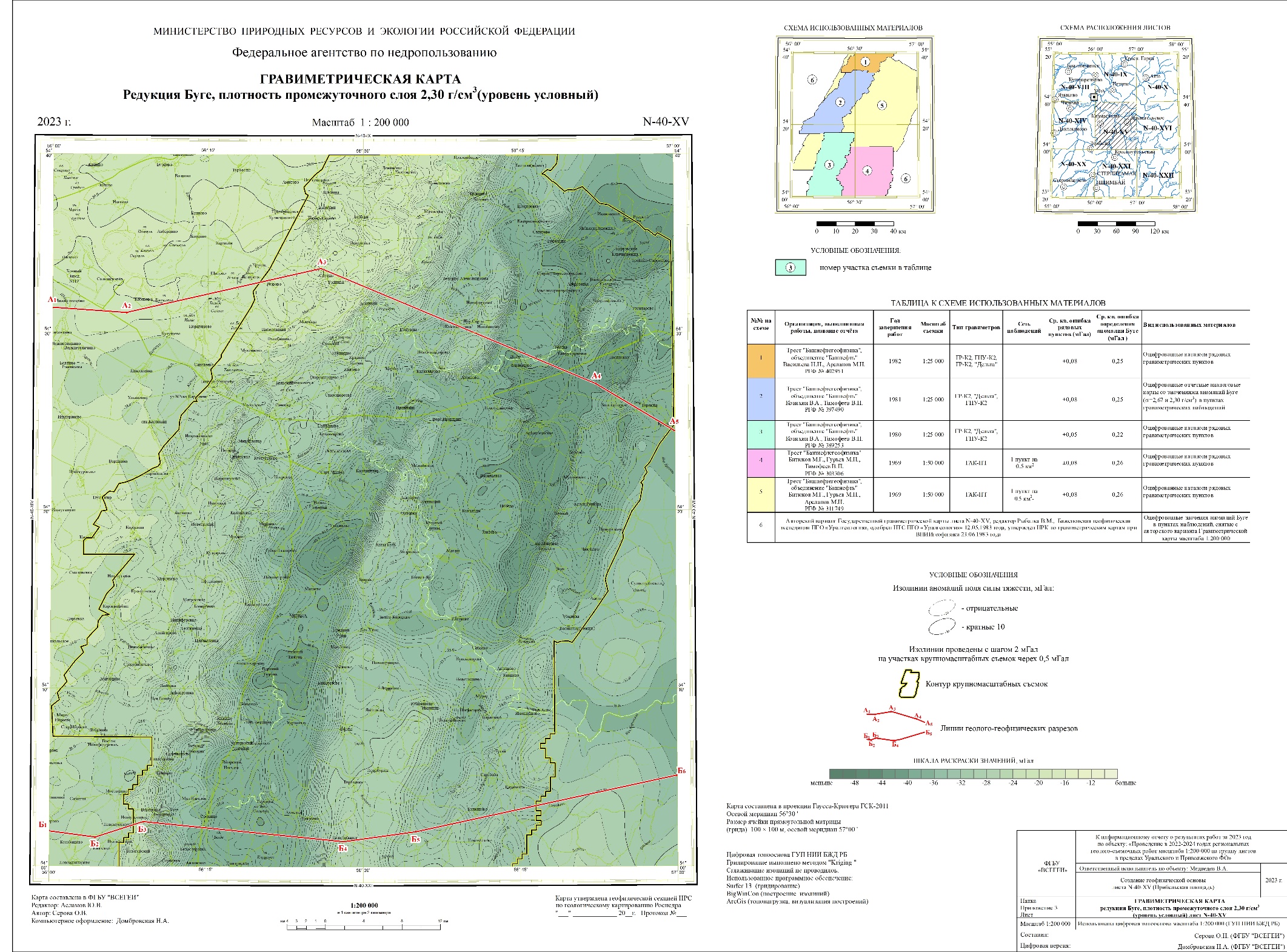 Схема изученности листа N-40-XV площадными сейсморазведочными работами 
c 1949 по 2019 гг
1949-1981 гг
1981-1994 гг
1994-2019 гг
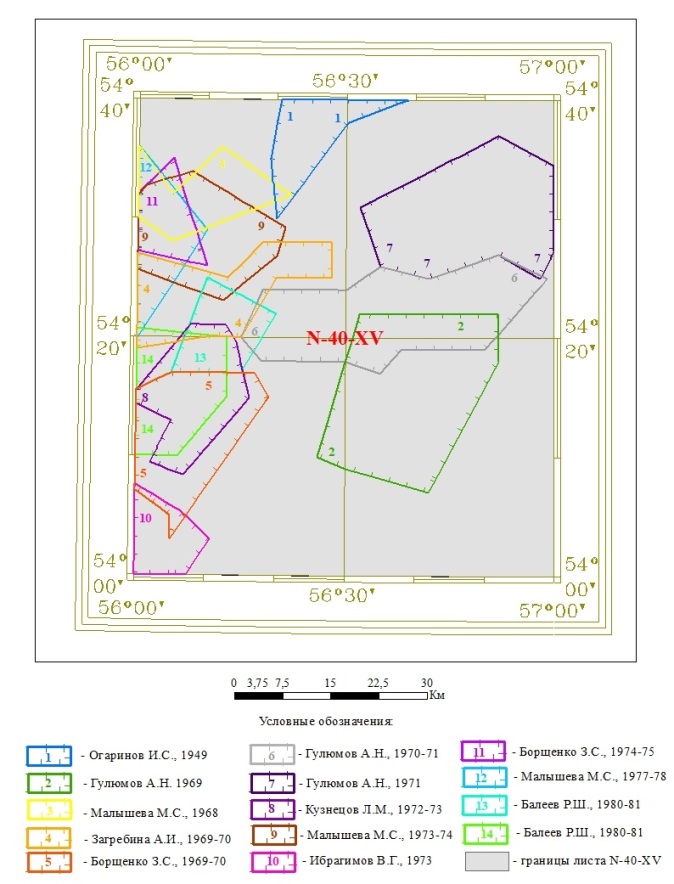 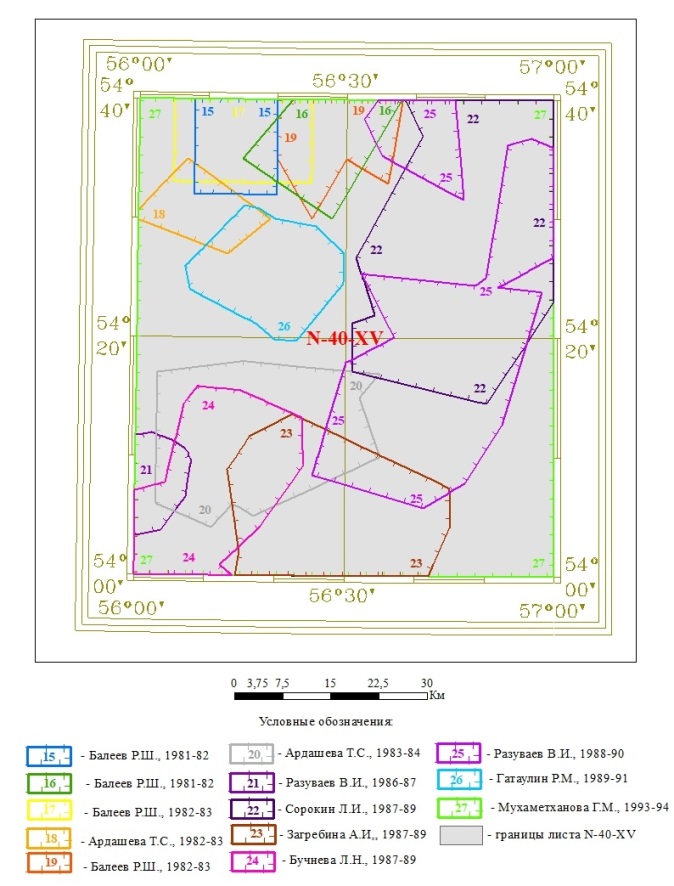 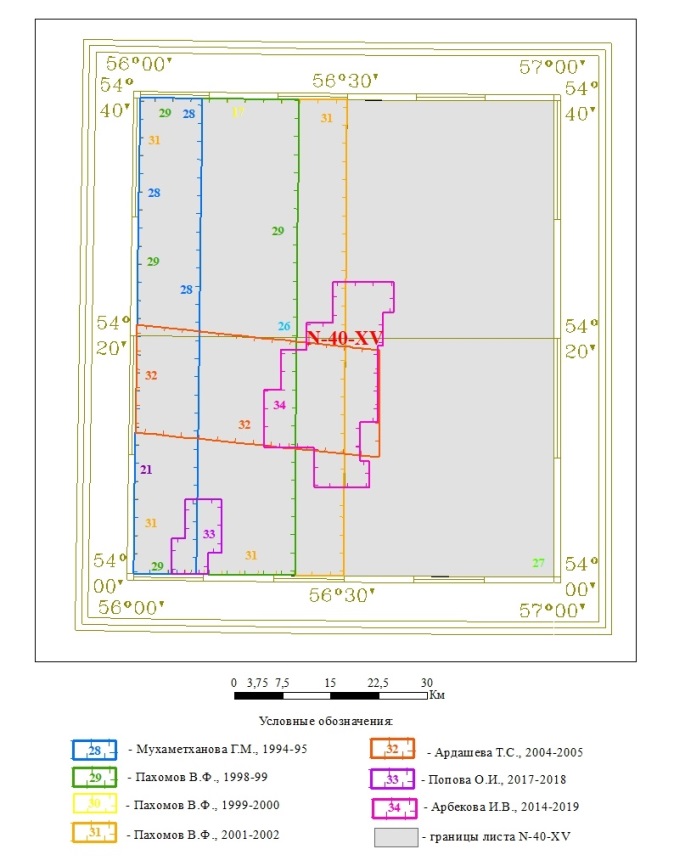 Схема изученности листа N-40-XV профильными сейсморазведочными работами
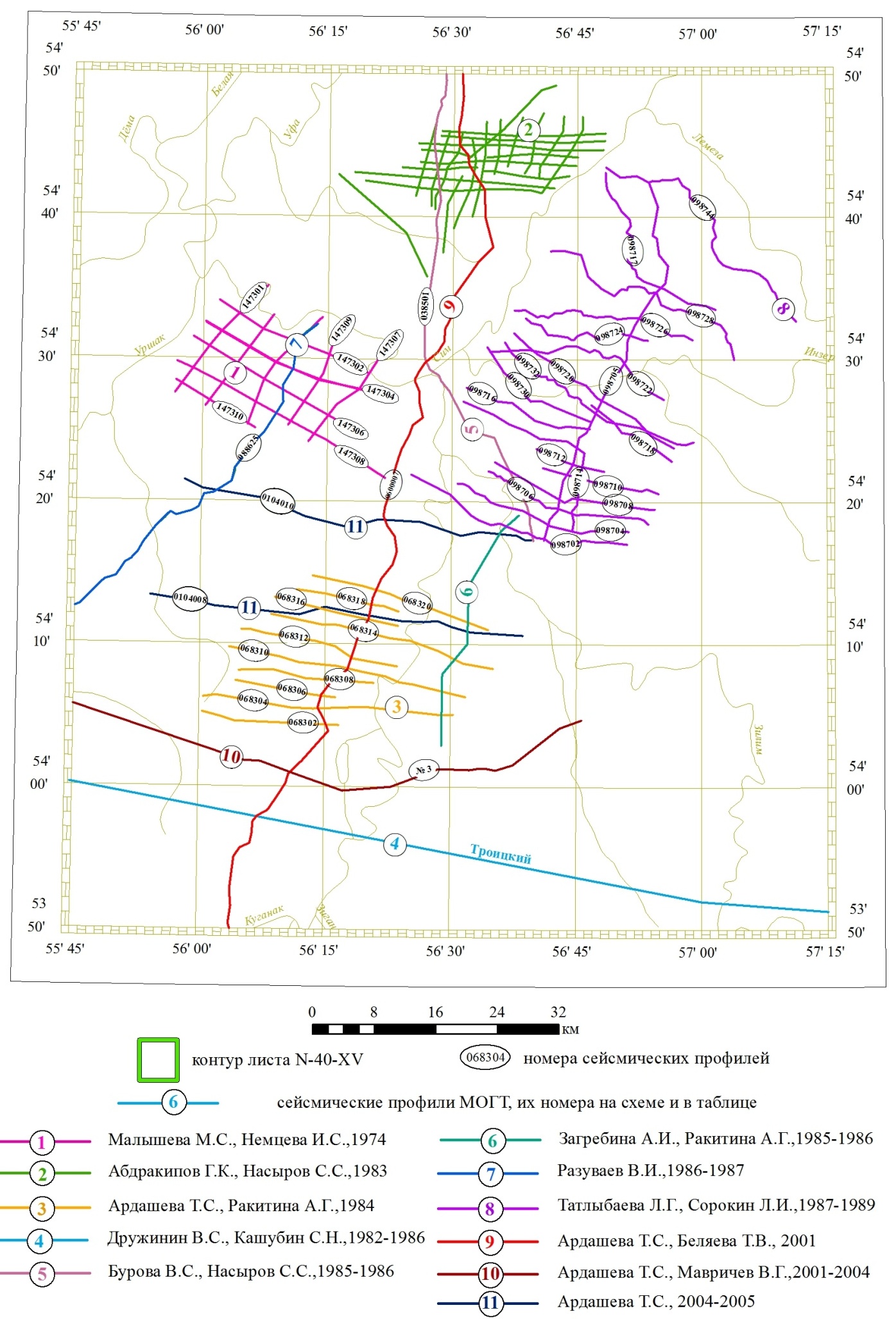 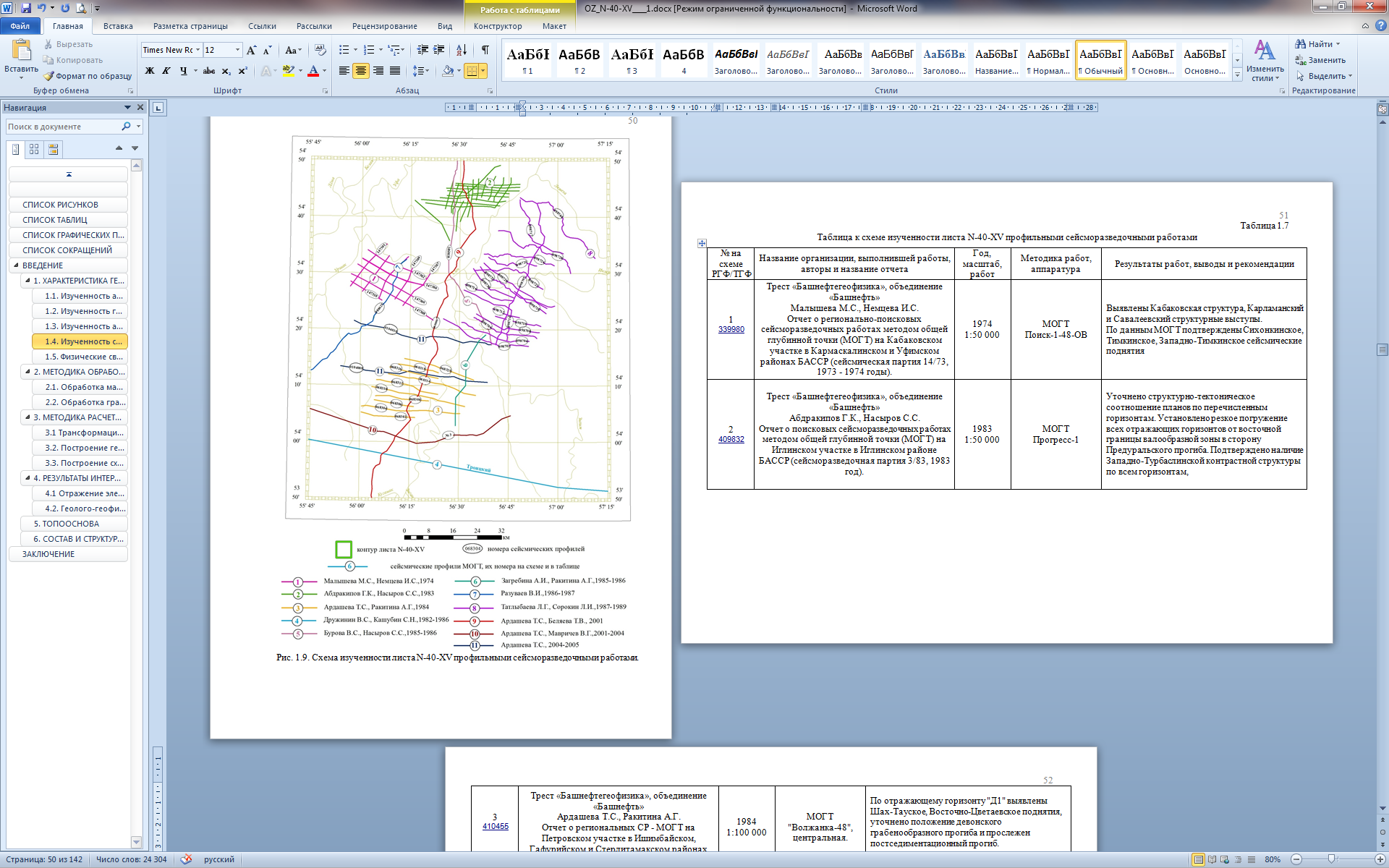 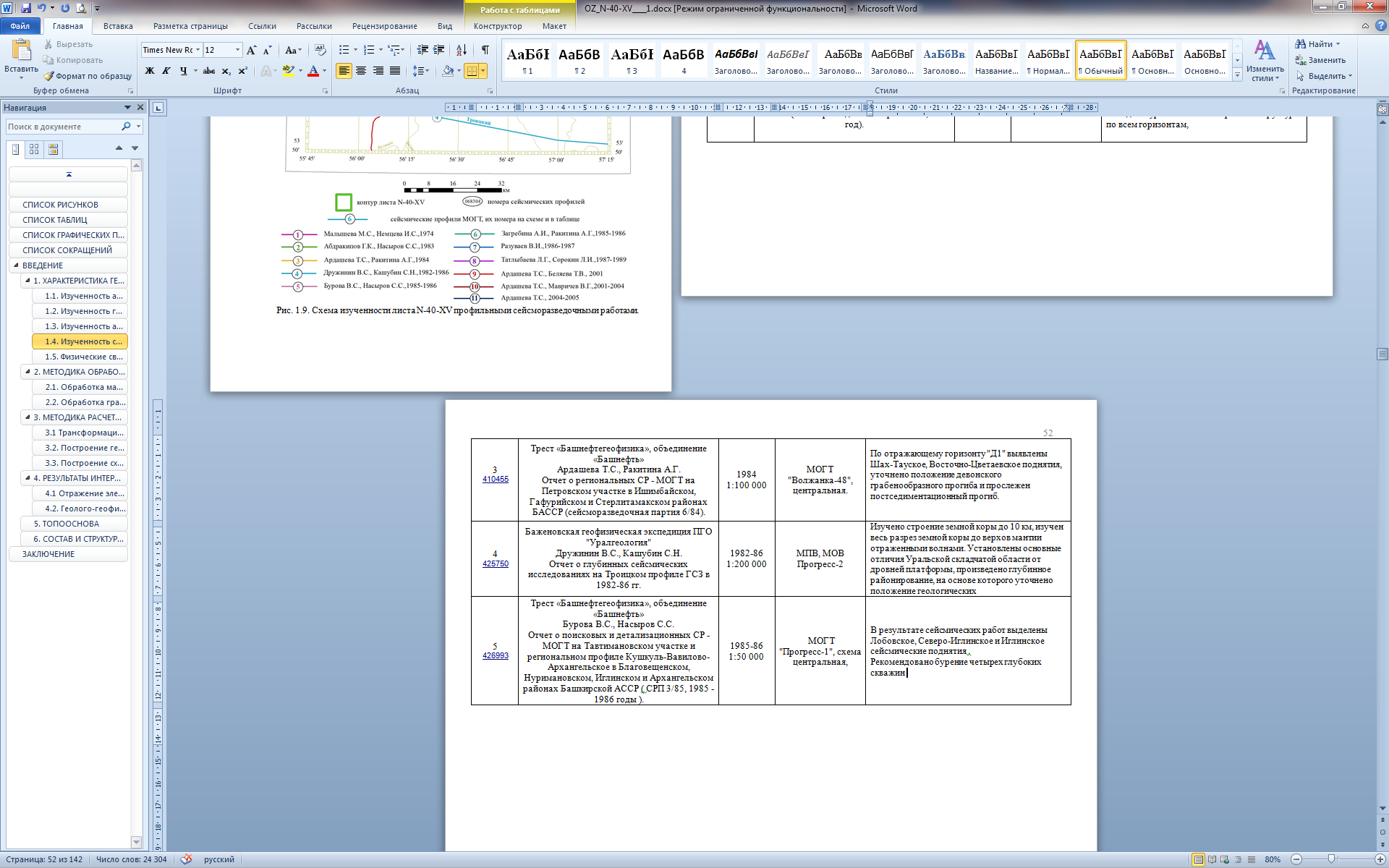 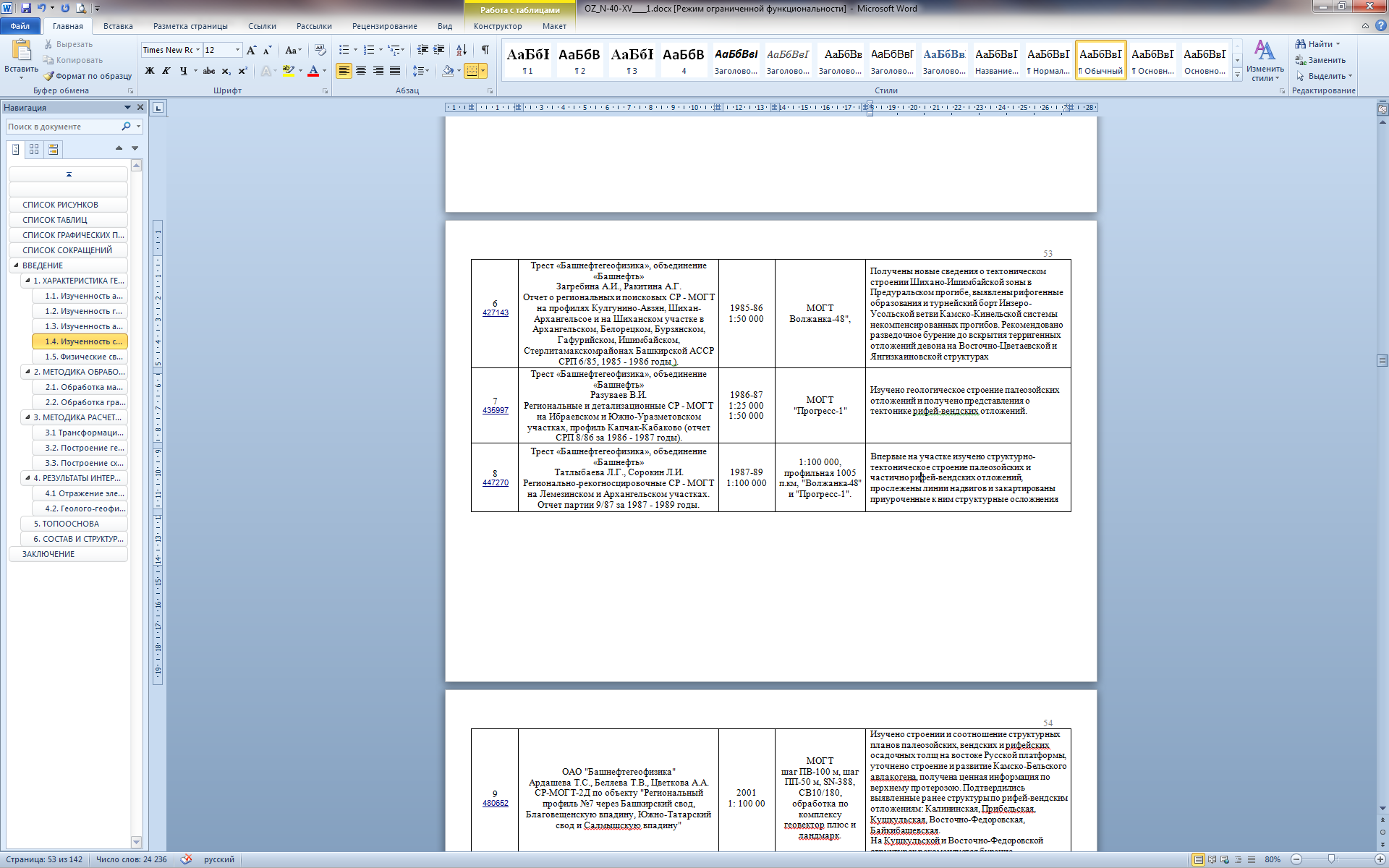 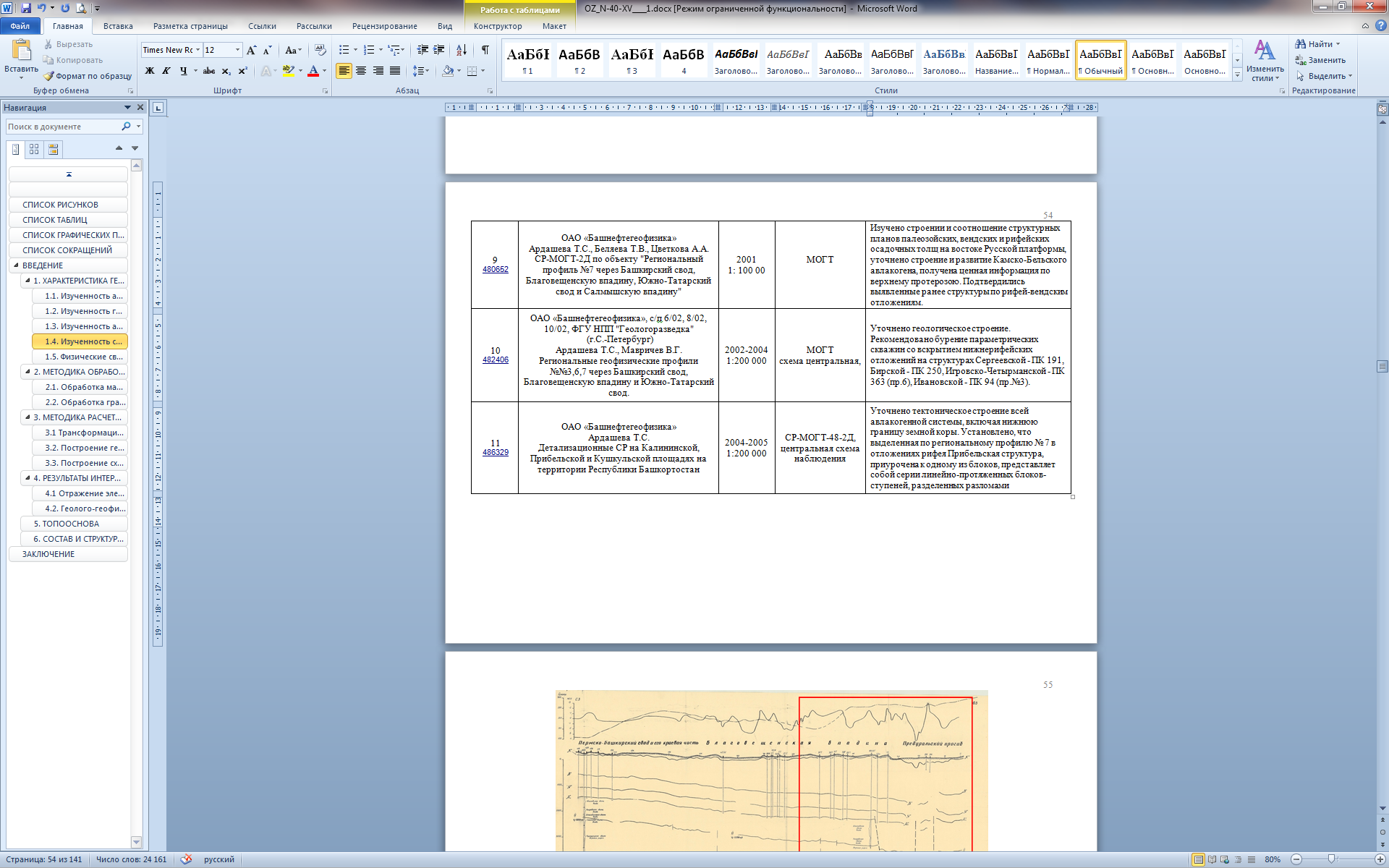 Сейсмические материалы, используемые при интерпретации
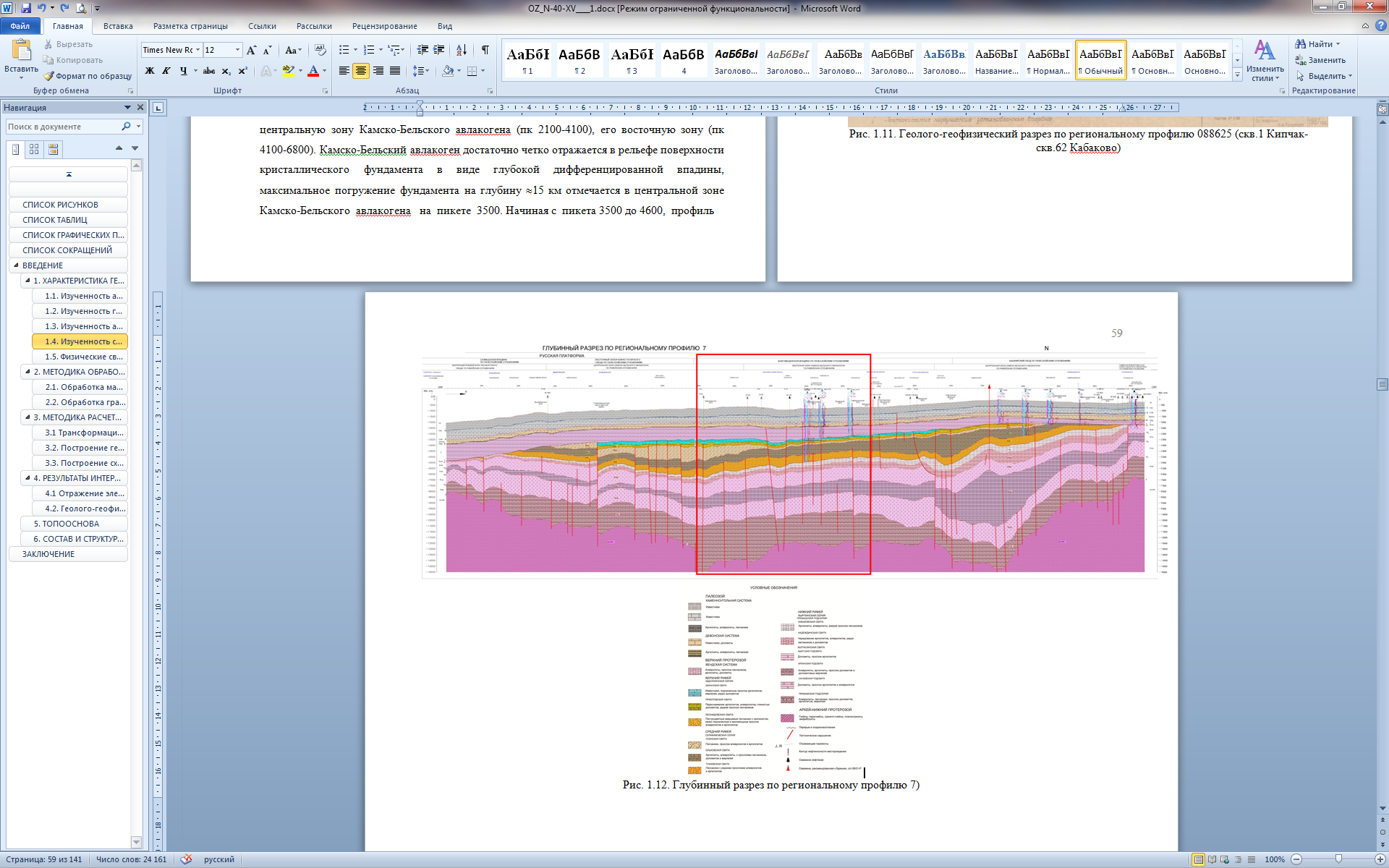 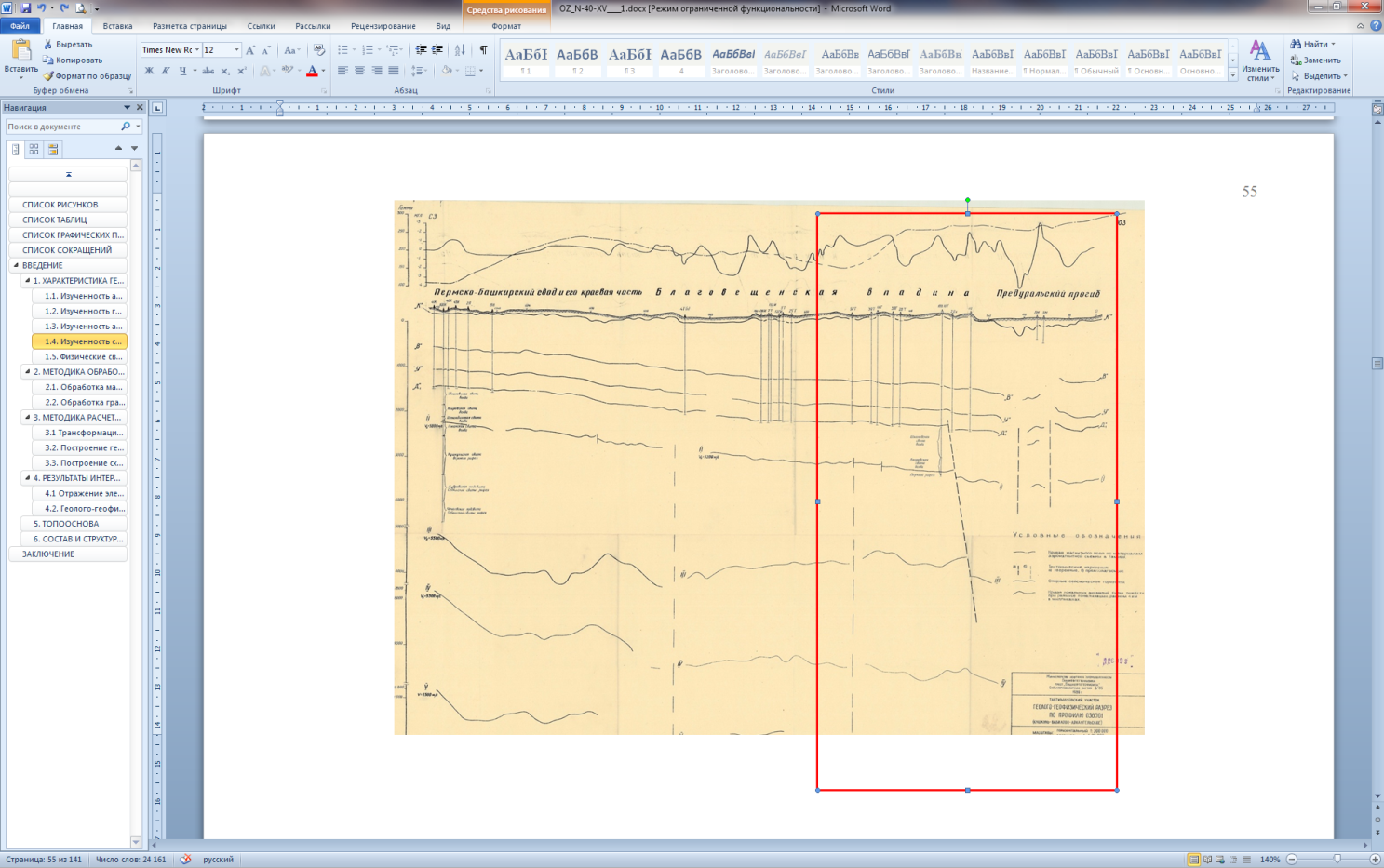 Геолого-геофизический разрез 
по региональному профилю 038501
 (Кушкуль–Вавилово–Архангельское).
Глубинный разрез по региональному профилю № 7
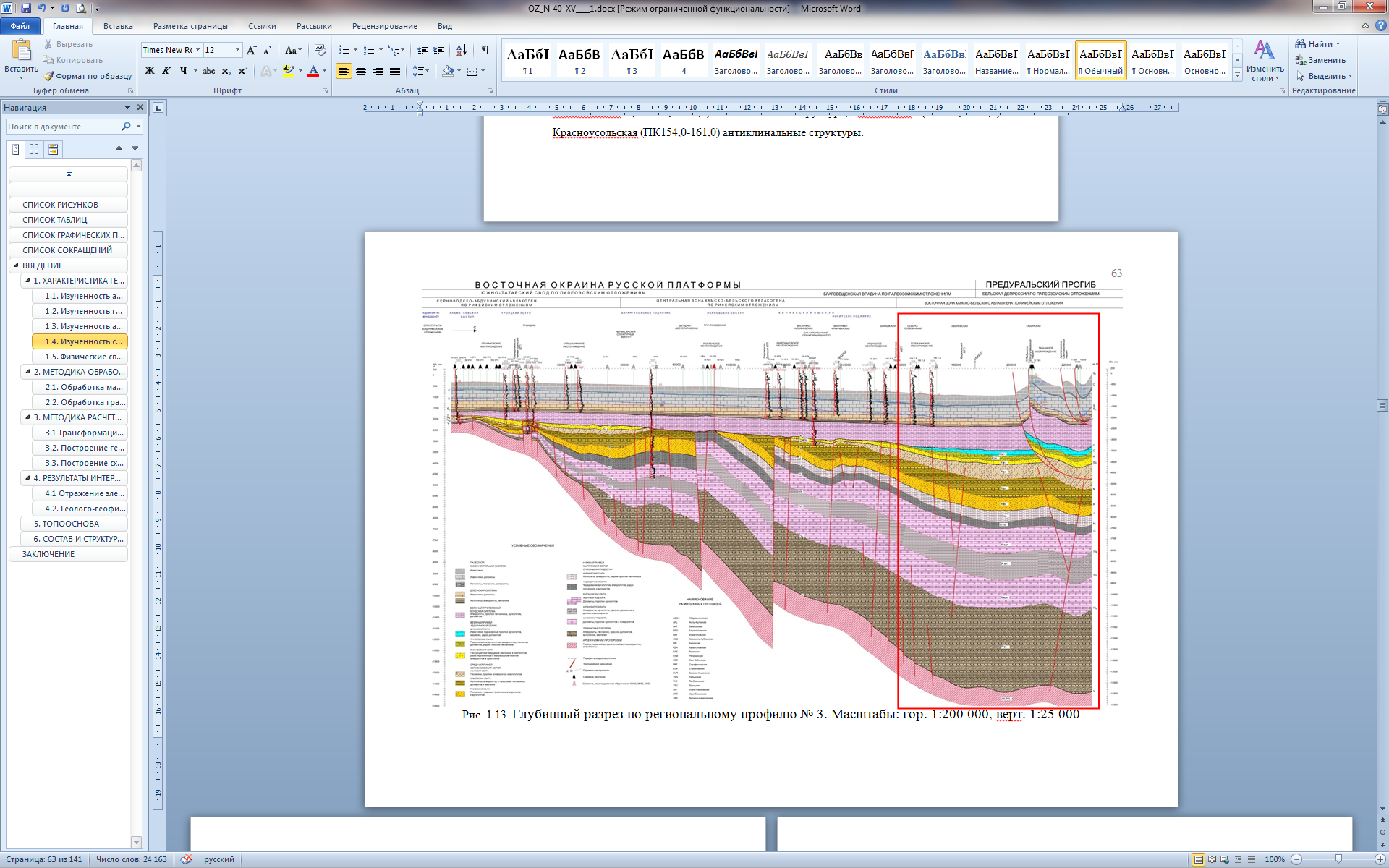 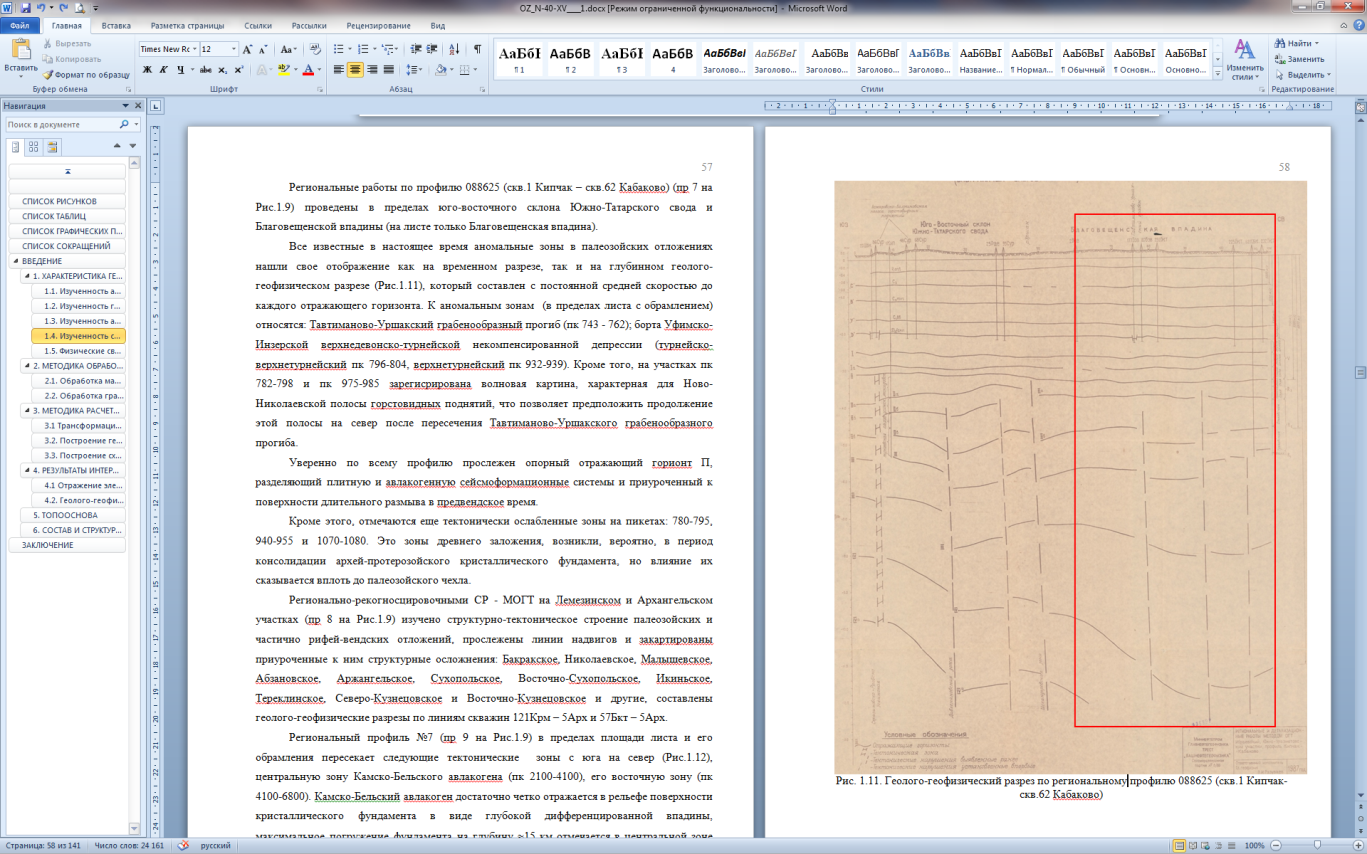 Геолого-геофизический разрез 
по региональному профилю 088625 
(скв.1 Кипчак-скв.62 Кабаково)
Глубинный разрез по региональному профилю № 3
Сейсмические материалы, используемые при интерпретации
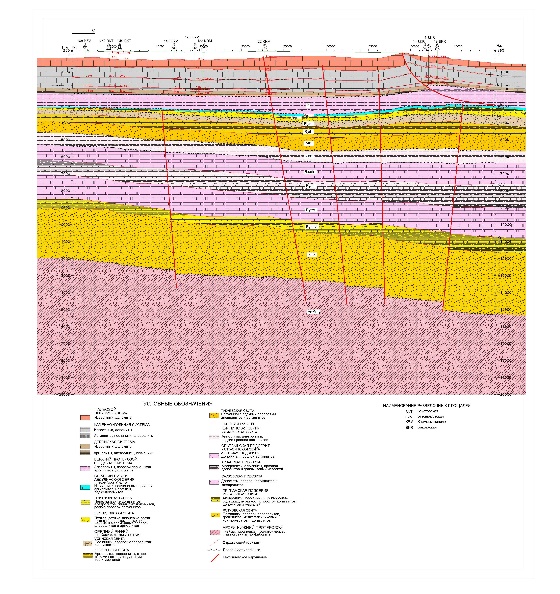 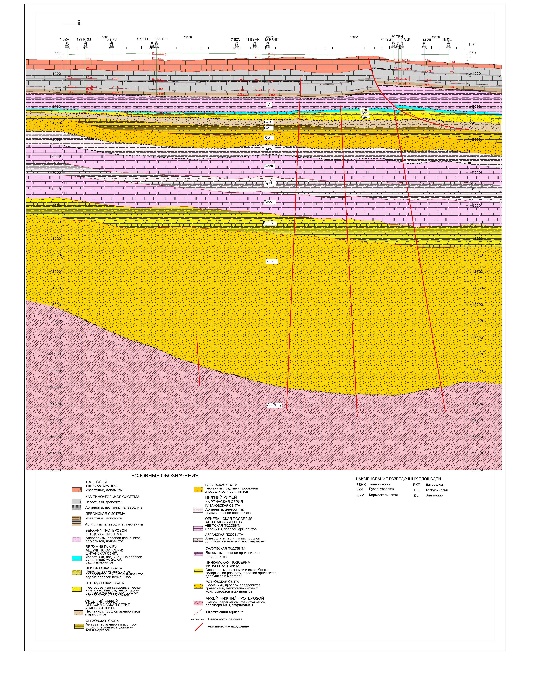 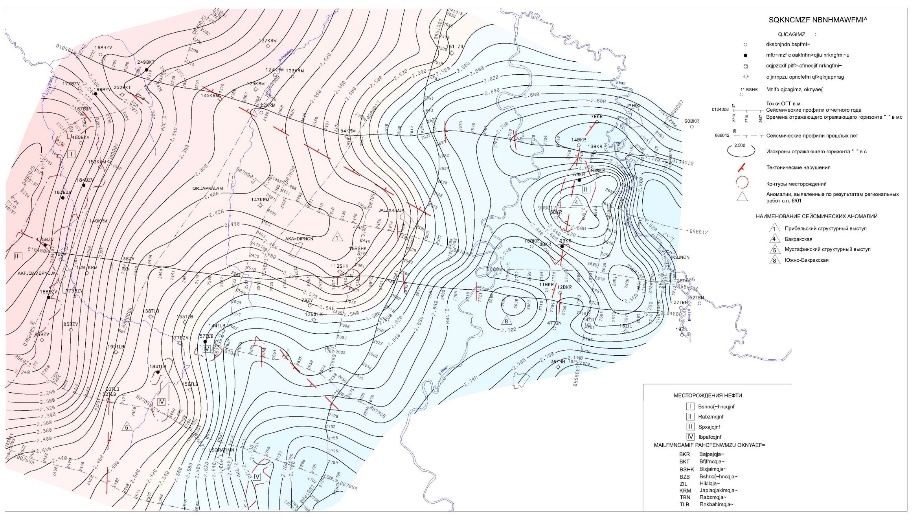 Цифровые модели модуля горизонтальной составляющей градиента потенциальных полей
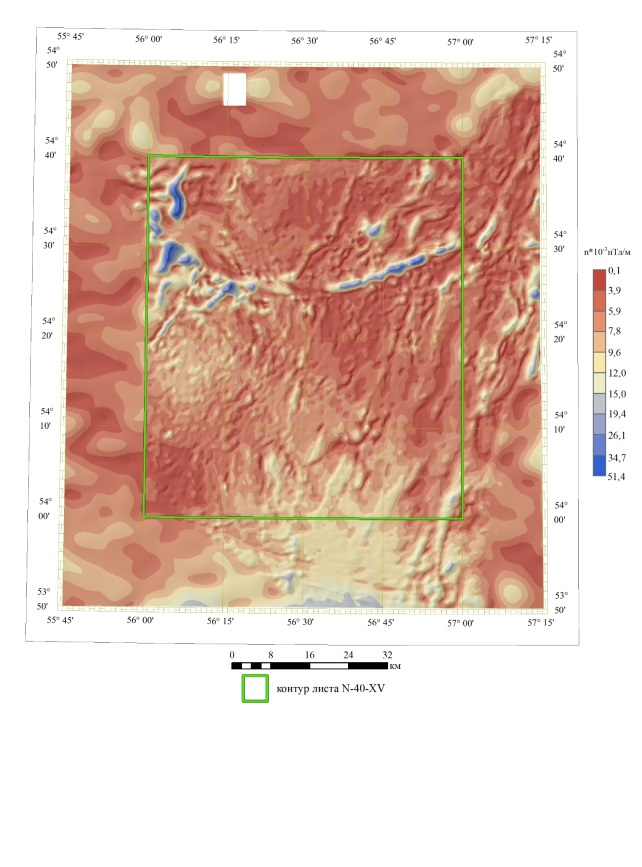 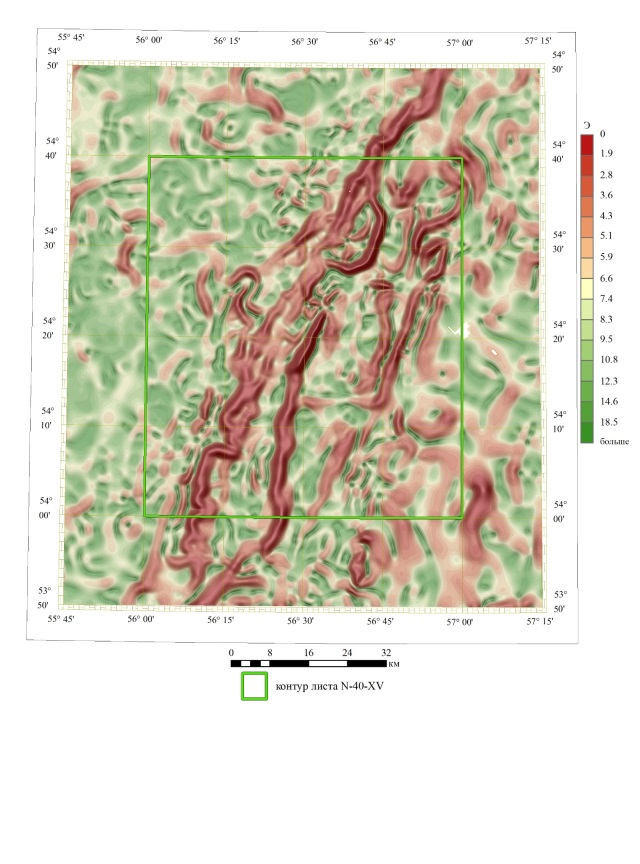 Цифровая модель модуля горизонтальной составляющей градиента аномального магнитного поля.
Цифровая модель модуля горизонтальной составляющей градиента аномального поля силы тяжести
Карты модуля горизонтальной составляющей градиента потенциальных полей
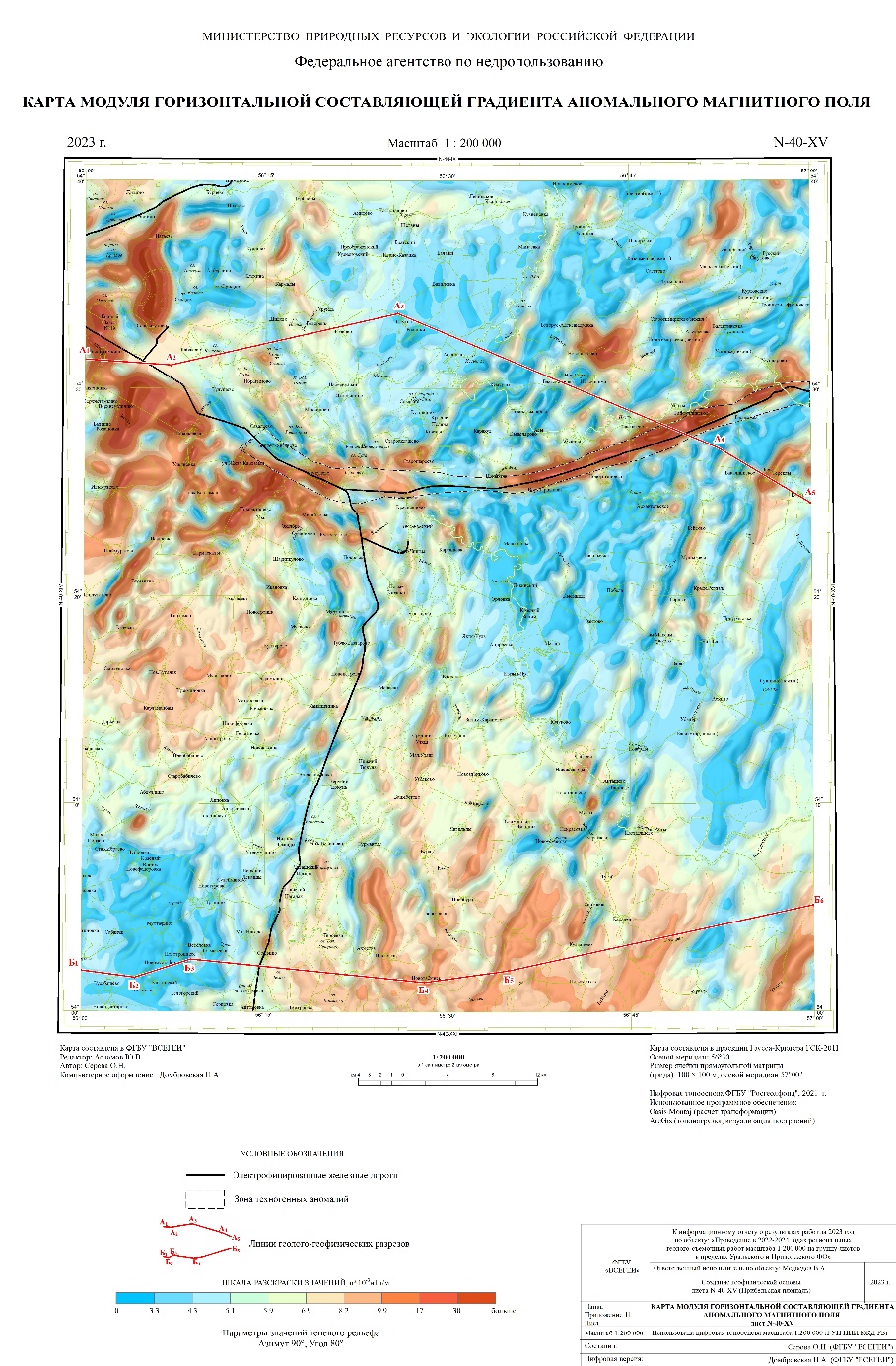 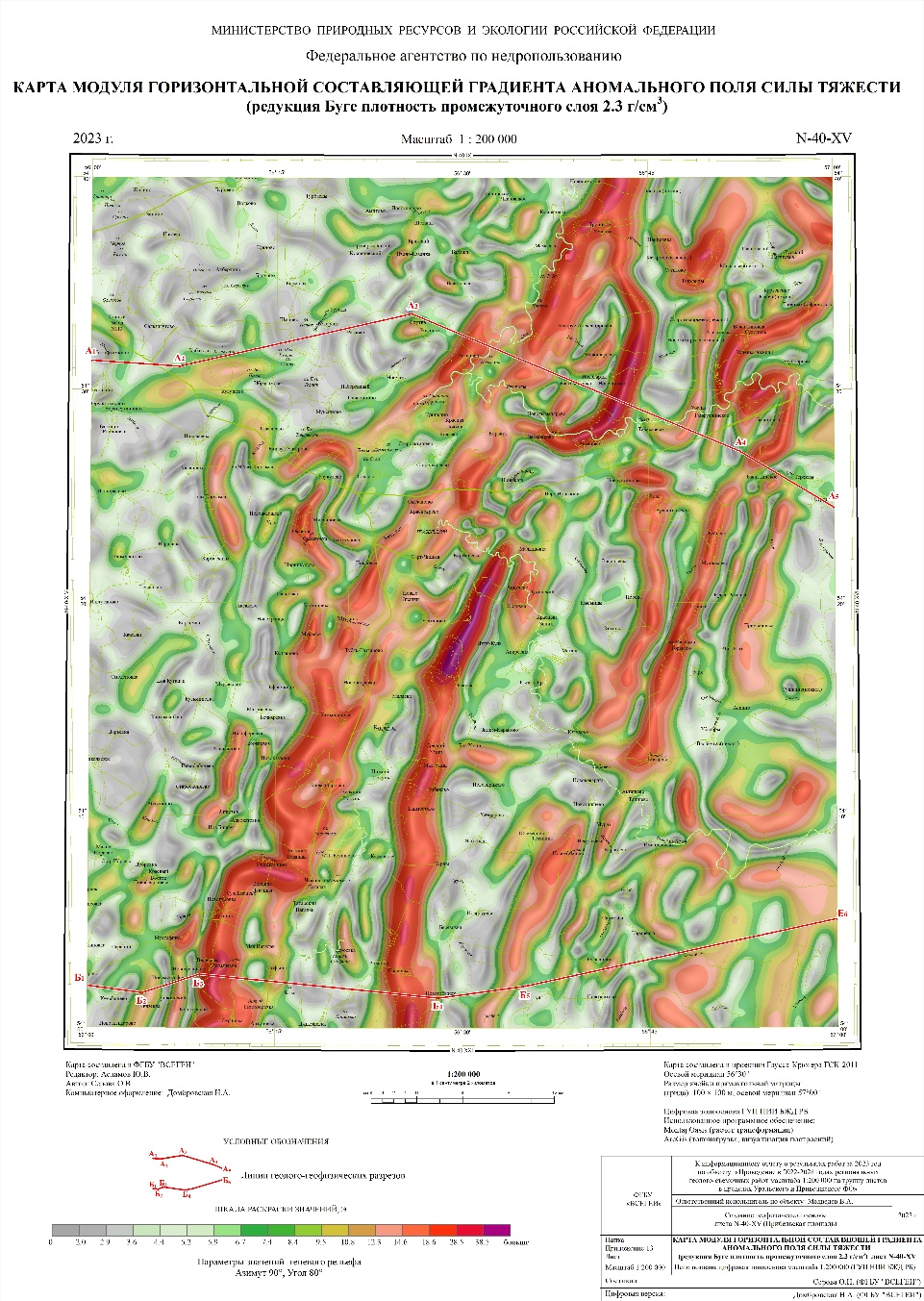 Цифровые модели вертикальной  составляющей градиента потенциальных полей
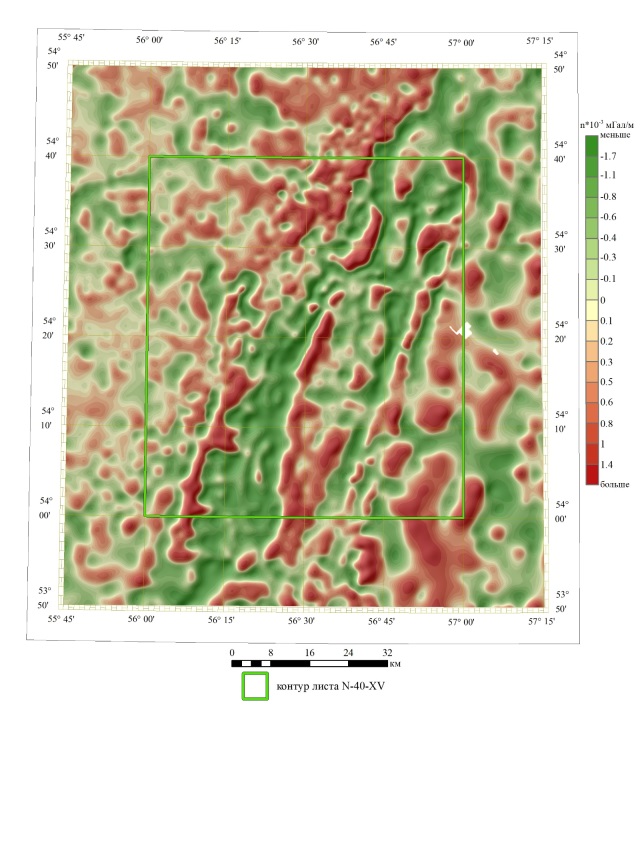 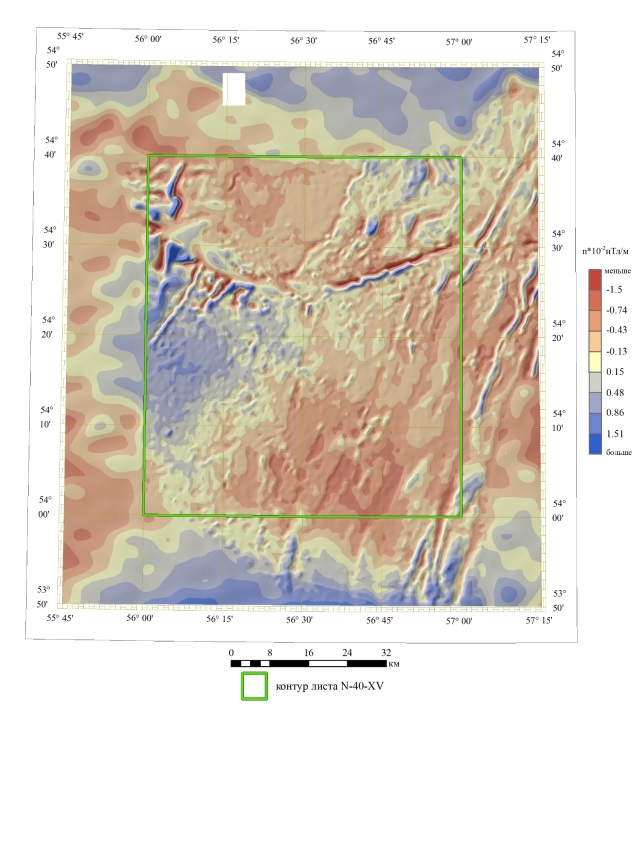 Цифровая модель вертикальной составляющей градиента аномального магнитного поля
Цифровая модель вертикальной составляющей градиента аномального поля силы тяжести
Карты вертикальной составляющей градиента потенциальных полей
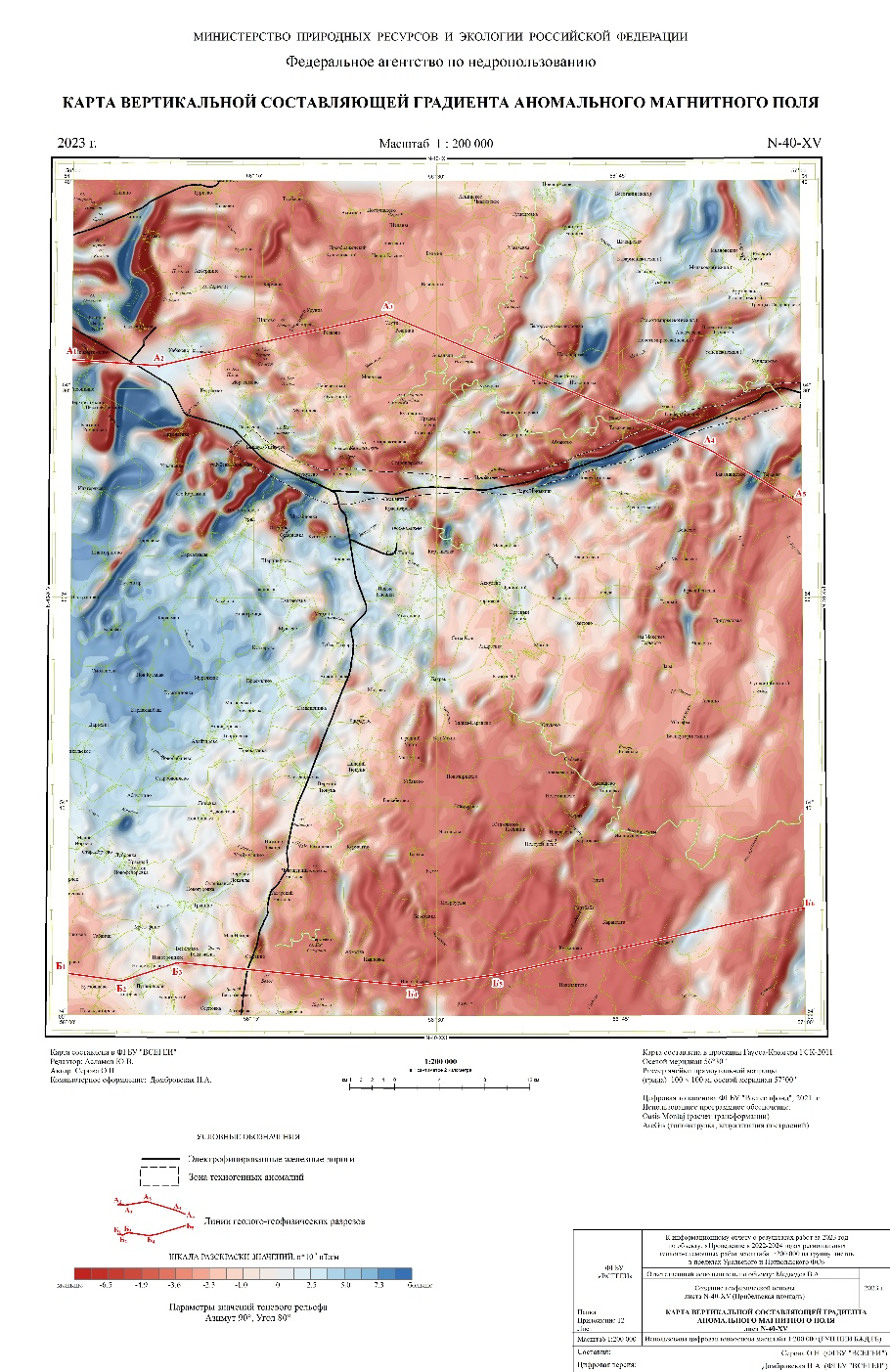 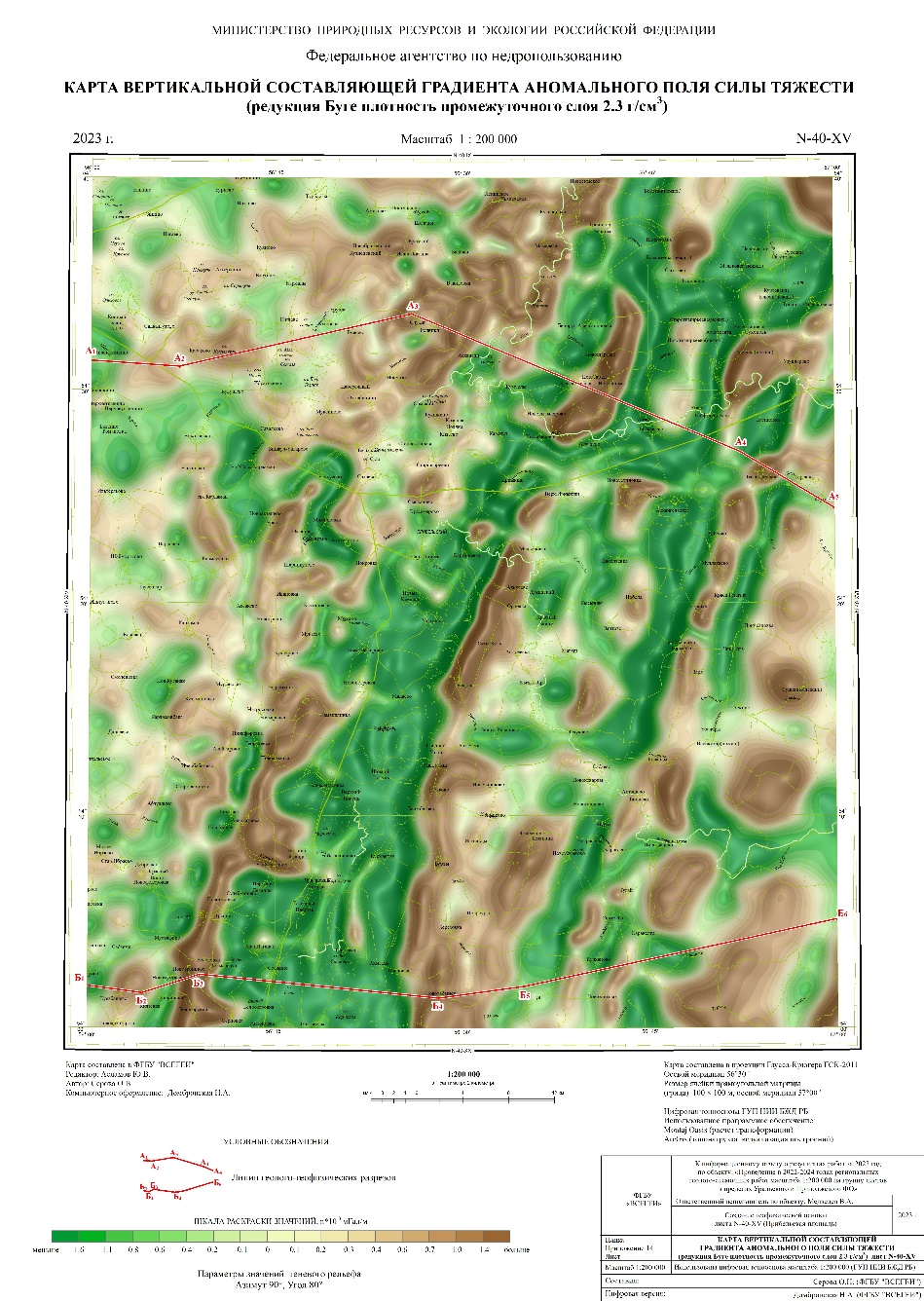 Выбор высоты пересчета в верхнее полупространство для выделения локальных составляющих аномального магнитного поля и аномального поля силы тяжести
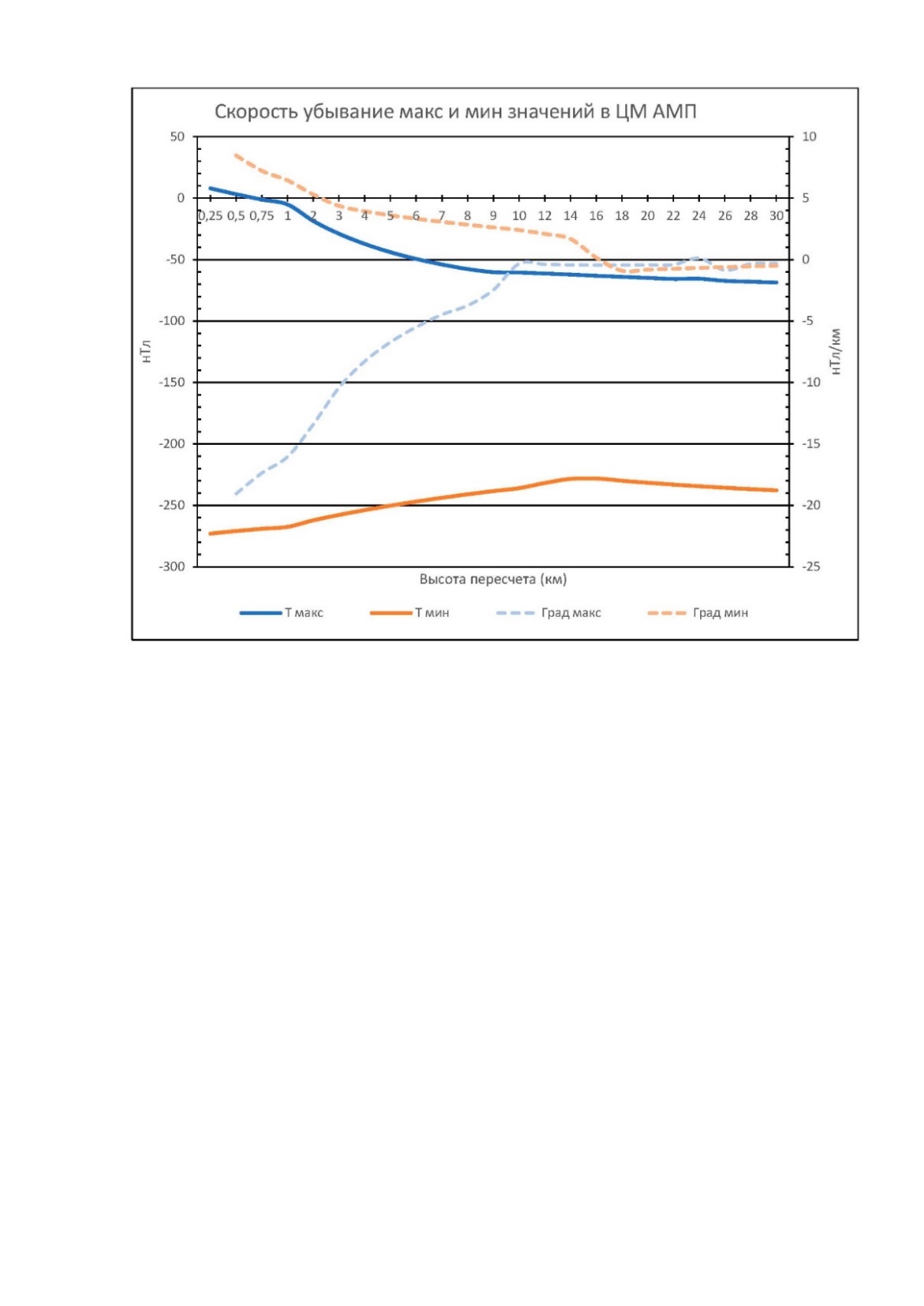 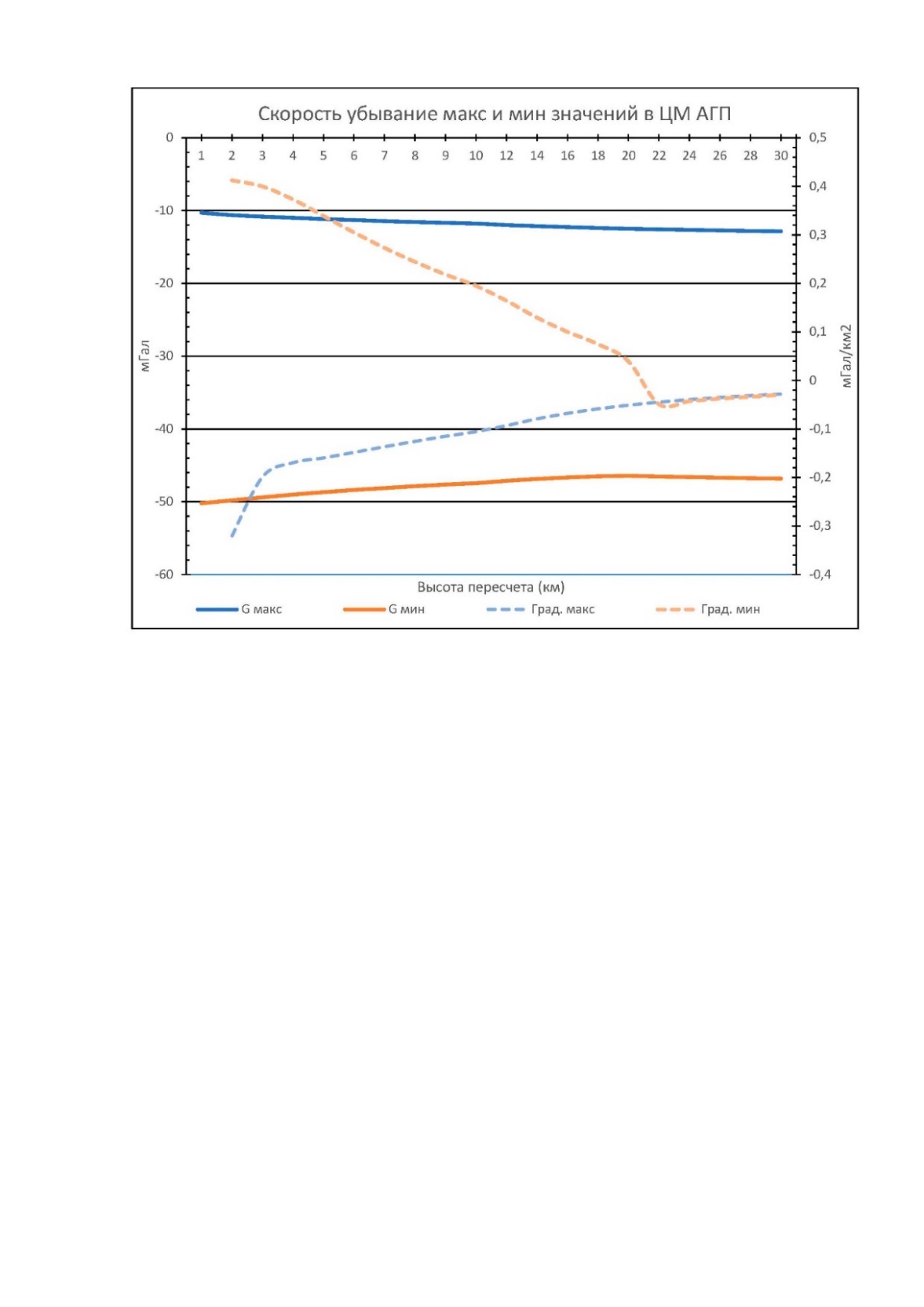 Скорость убывания максимального и минимального значений в ЦМ АМП при её последовательном пересчёте в верхнее полупространство до высоты 30 км
Скорость убывания максимального и минимального значений в ЦМ АГП при её последовательном пересчёте в верхнее полупространство до высоты 30 км
В качестве «оптимальной» для аномального магнитного поля была выбрана высота пересчета 2000 м, для аномального поля силы тяжести – 3000 м
Цифровые модели локальных составляющих потенциальных полей
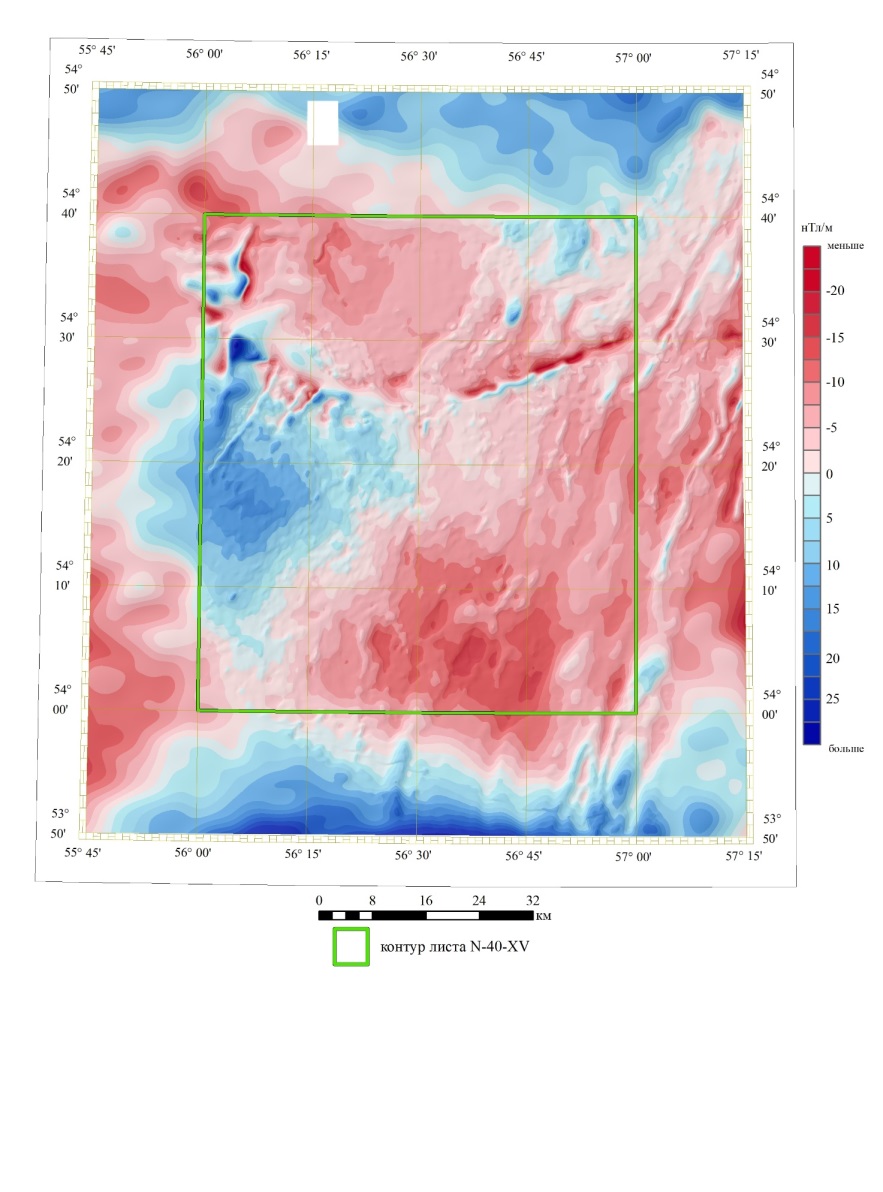 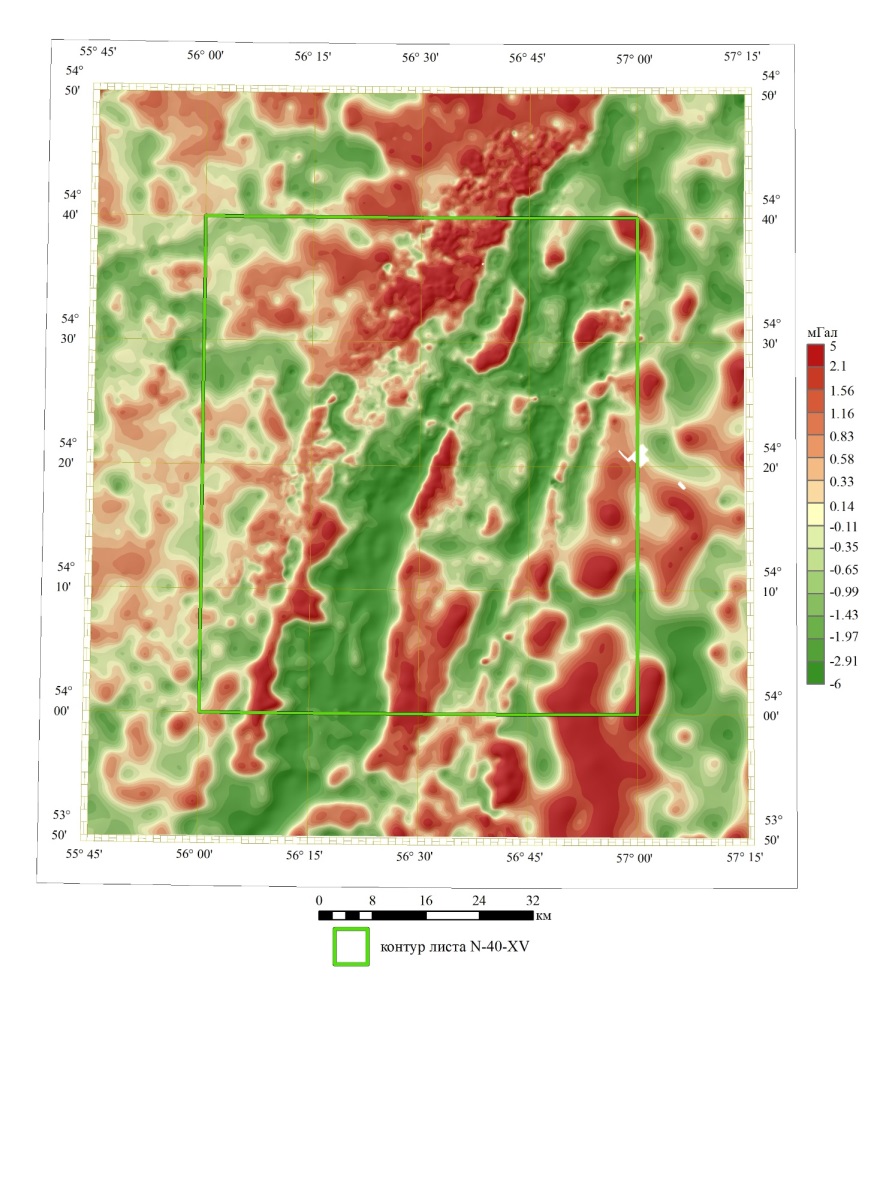 Цифровая модель локальной составляющей аномального поля силы тяжести (высота пересчета 3000 м)
Цифровая модель локальной составляющей аномального магнитного поля (высота пересчета 2000 м)
Карты локальных составляющих потенциальных полей
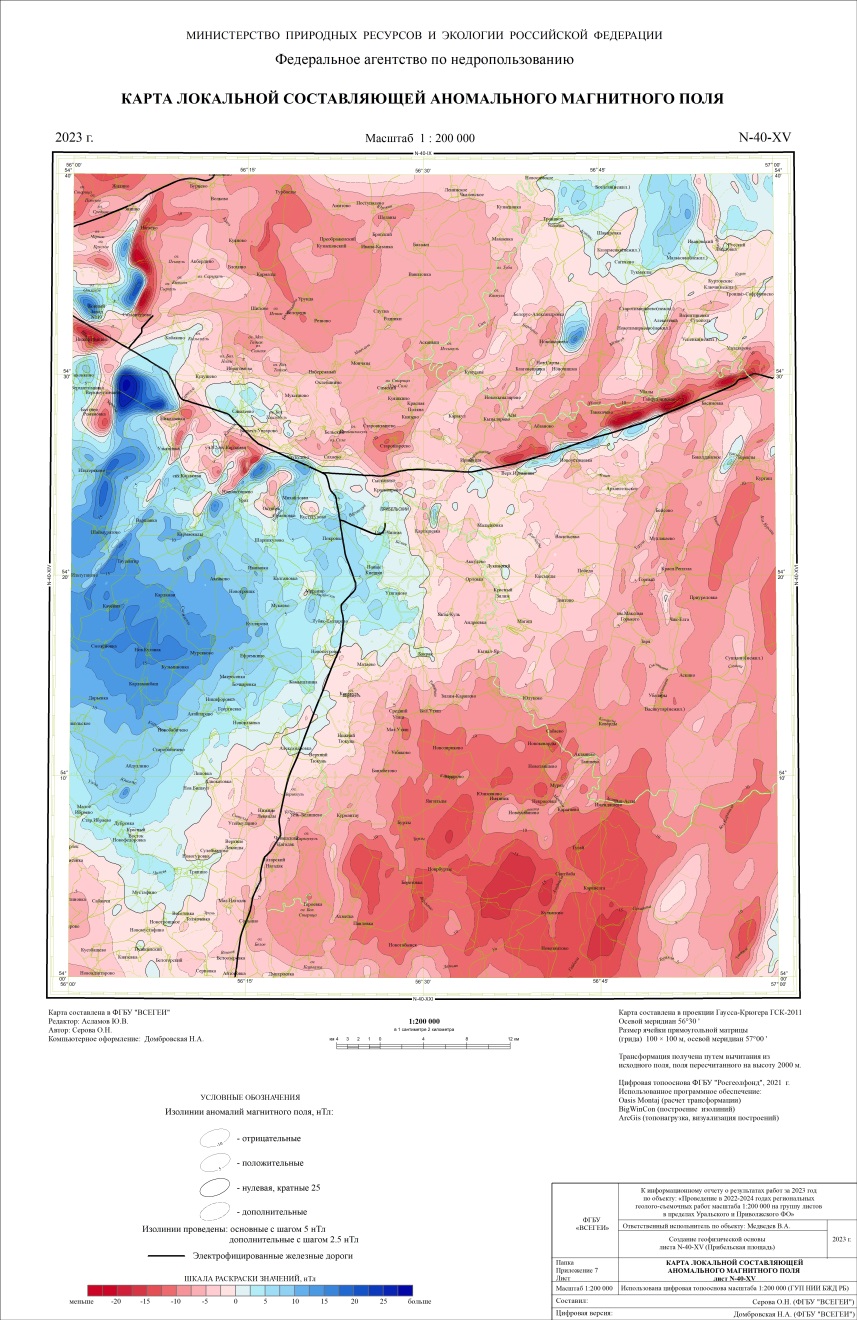 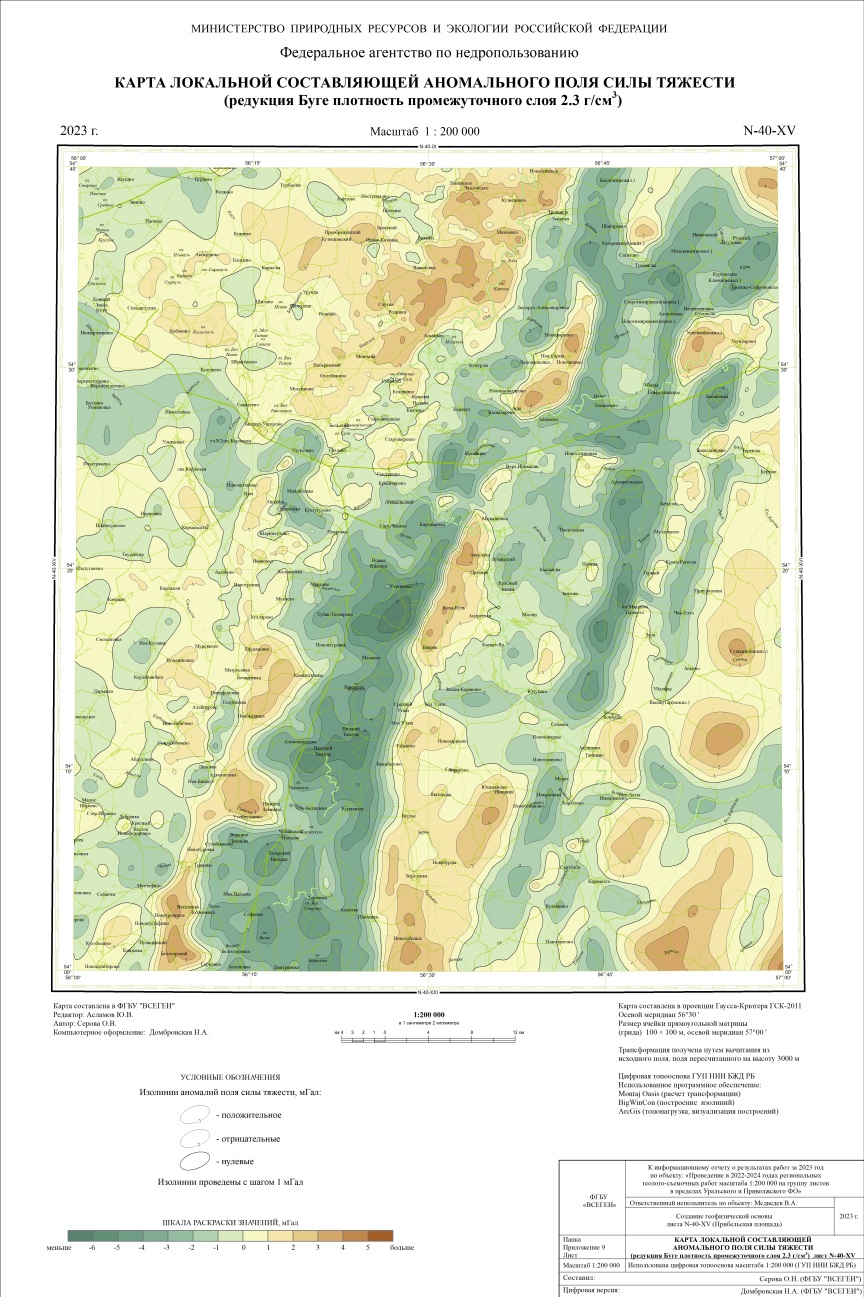 Цифровые модели региональных составляющих потенциальных полей
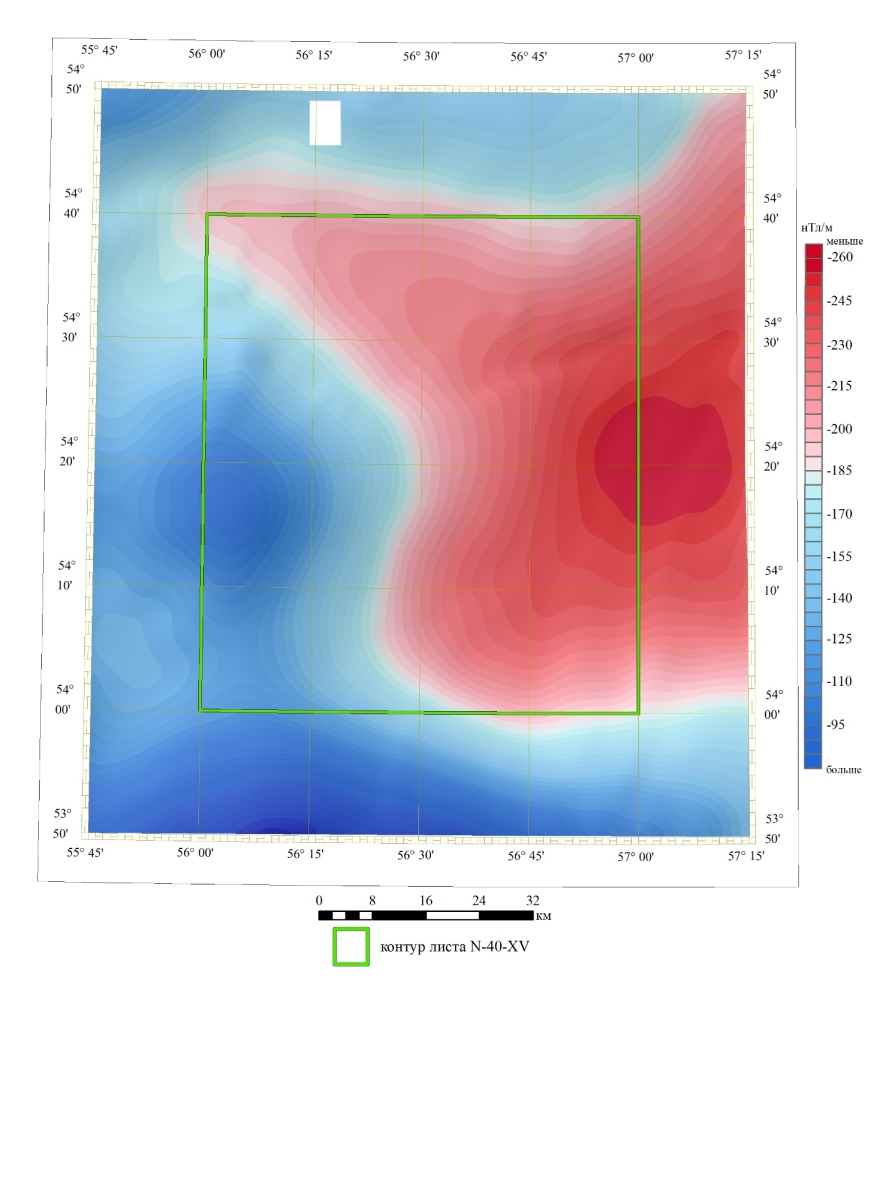 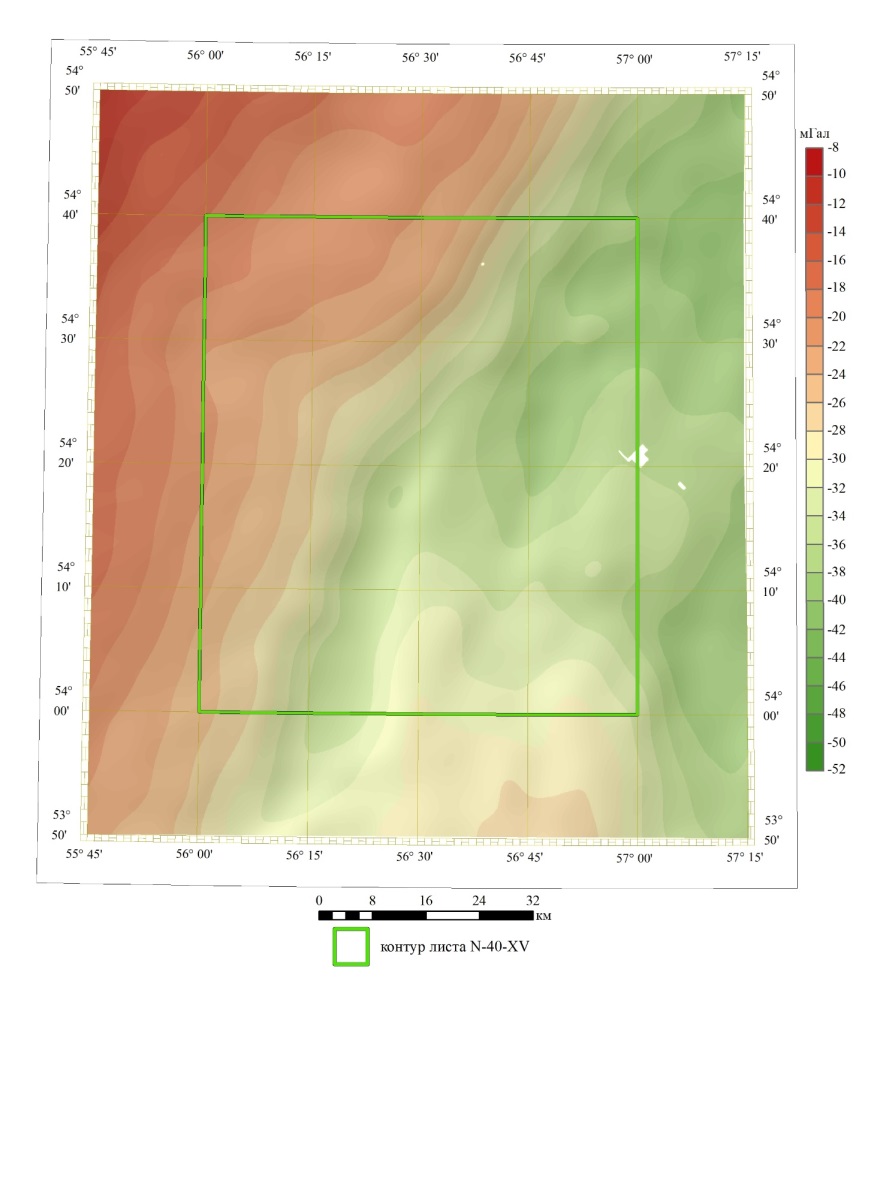 Цифровая модель региональной составляющей аномального магнитного поля (высота пересчета 2000 м)
Цифровая модель региональной составляющей аномального поля силы тяжести (высота пересчета 3000м)
Карты региональных составляющих потенциальных полей
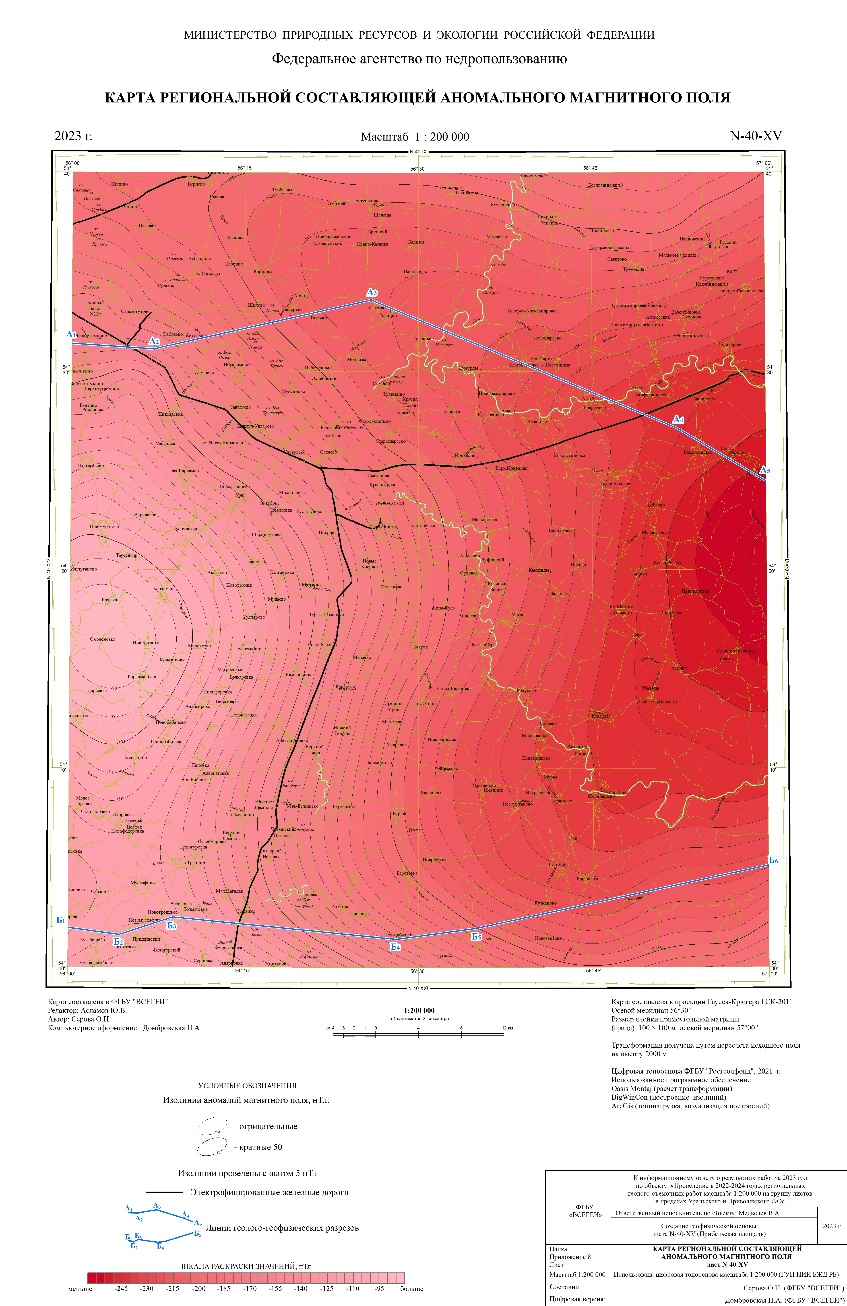 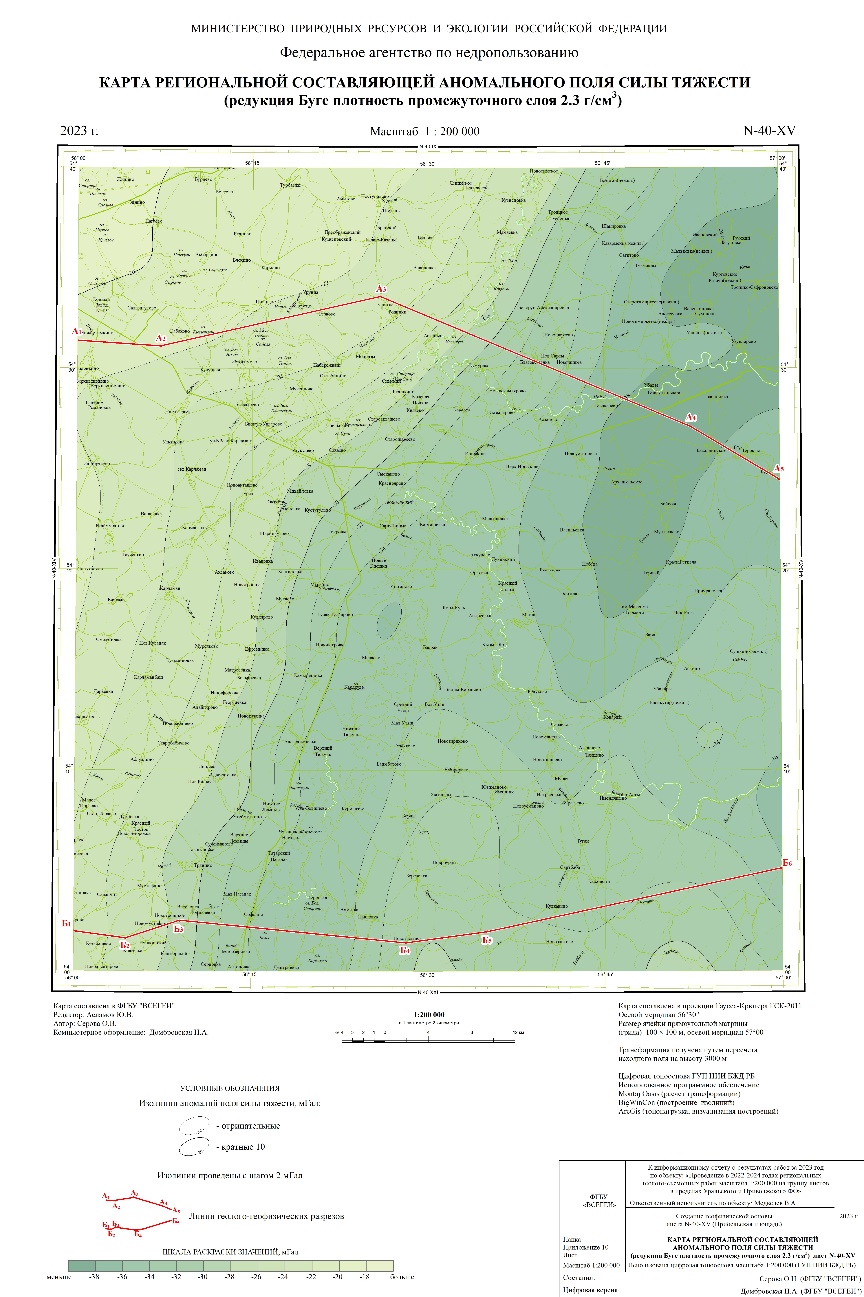 Результаты классификации геофизических полей
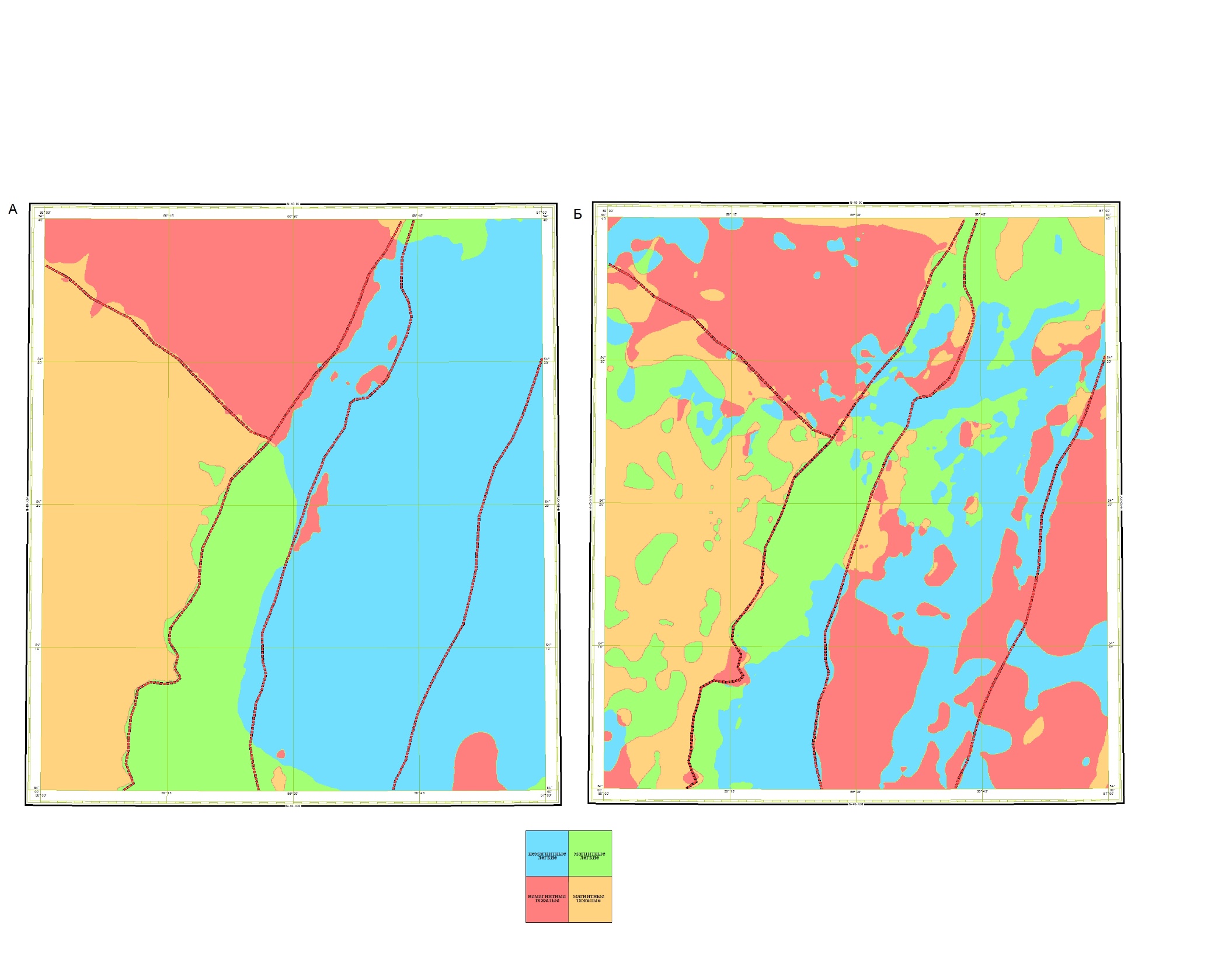 Статистические характеристики классов, полученных 
при классификации локальных составляющих
Статистические характеристики классов, полученных 
при классификации исходных полей
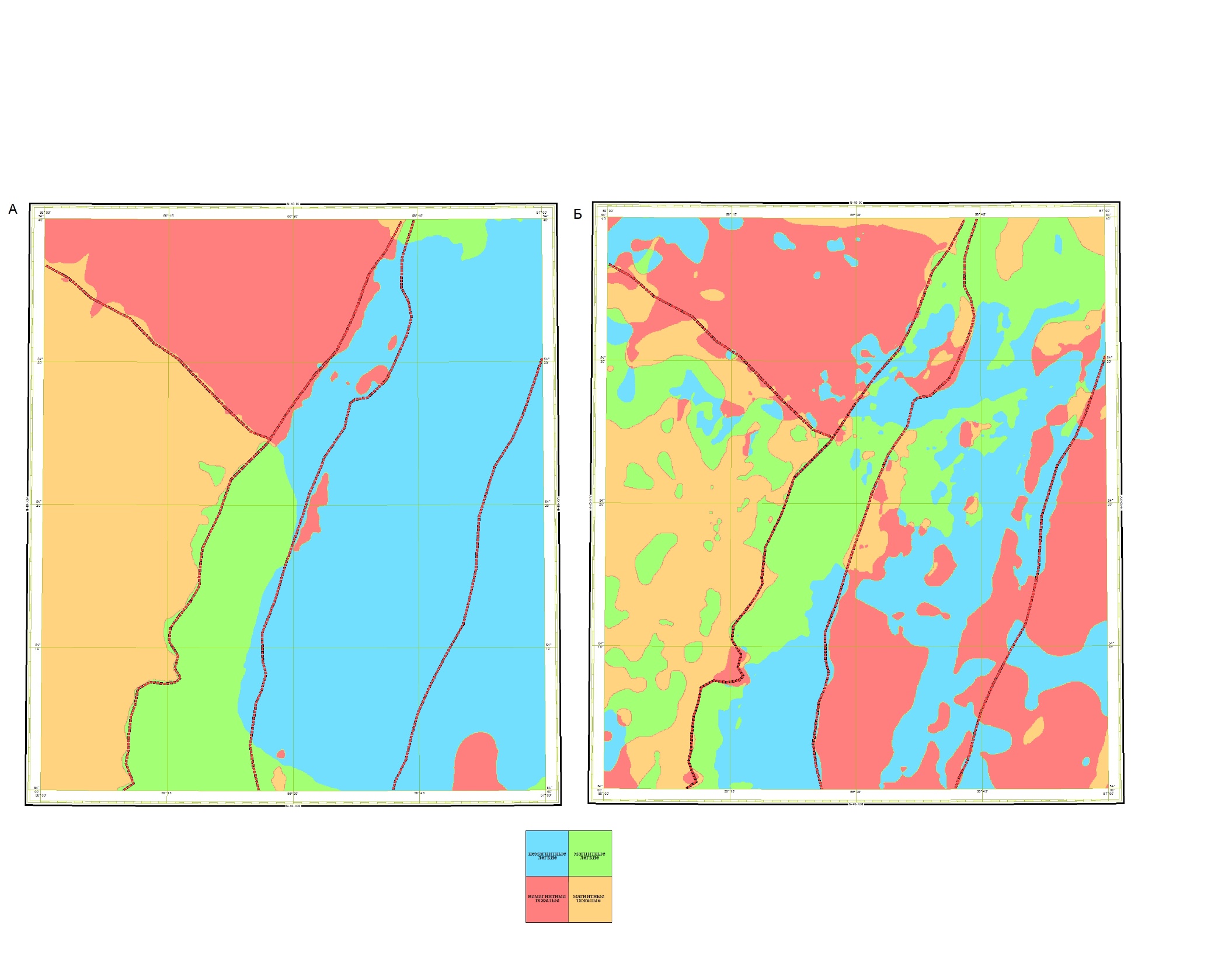 Положение структурно-тектонических зон на картах потенциальных полей
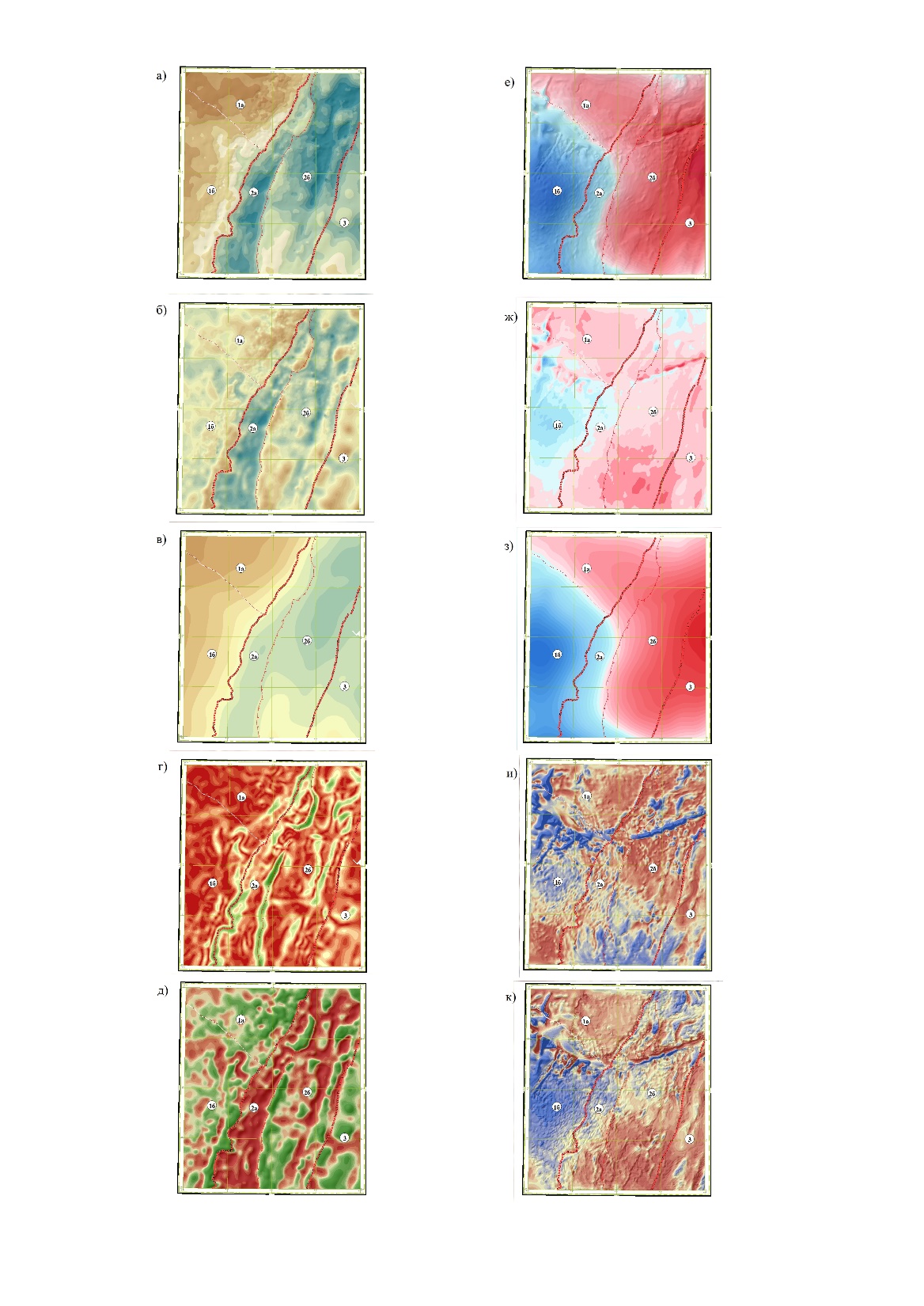 Аномальное поле силы тяжести а) 
и его трансформанты : 
б)–локальная составляющая, 
в)–региональная составляющая, 
г)–модуль горизонтальной составляющей АПСТ, 
д) вертикальная составляющая градиента АПСТ.


Аномальное магнитное поле е) 
и его трансформанты : 
ж)–локальная составляющая, 
з)–региональная составляющая, 
и)–модуль горизонтальной составляющей АМП, к)– вертикальная составляющая градиента АМП
Положение тектонических нарушений в градиентах потенциальных полей
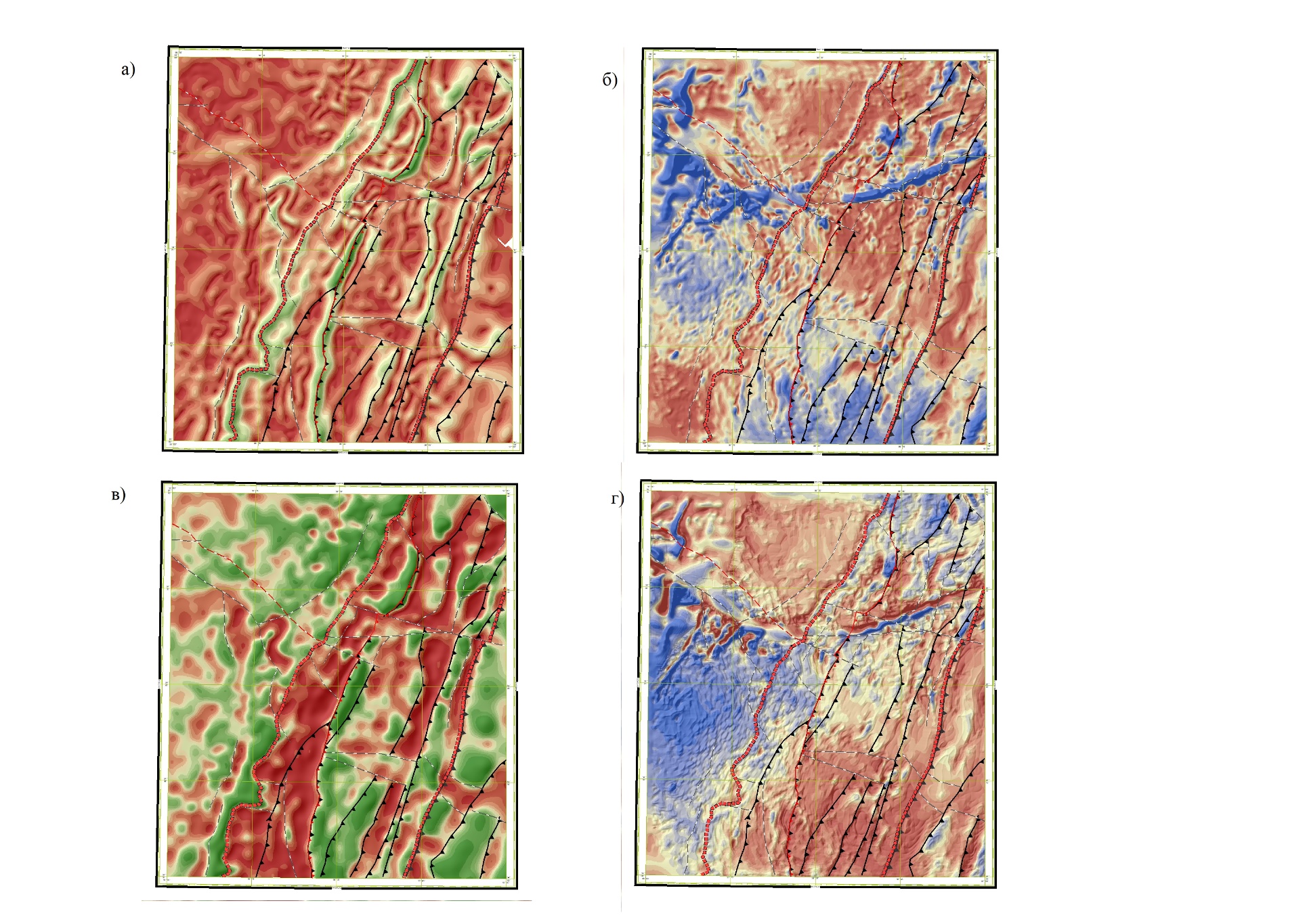 а, б – в модуле горизонтальной составляющей АГП (а), АМП (б); 
в, г – в вертикальной составляющей градиента АГП (в), АМП (г)
Интерпретация аномалий локальной составляющей силы тяжести
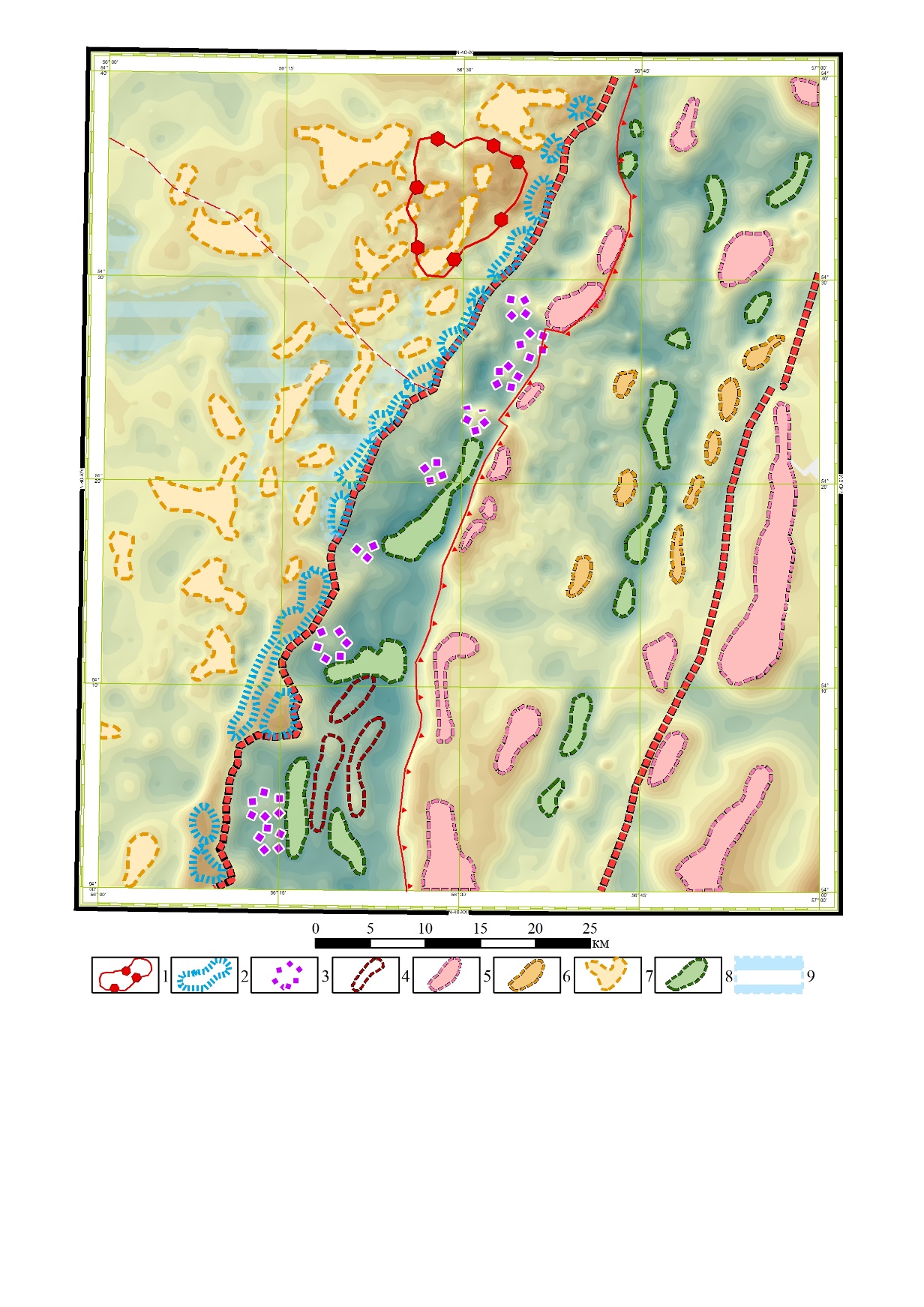 1-7 положительные аномалии: 
1 – Вавиловский выступ кристаллического фундамента; 
2 – шельфовые биогермы; 
3 рифовые массивы ;
4 –антиклинальные поднятия в кунгурском ярусе; 5 – антиклинальные структуры венд-палеозойских отложений; 
6- антиклинальные структуры в пермско-каменноугольных отложениях; 
7-антиклинальные структуры кунгурского горизонта или локальные увеличения мощности ангидритов в платформенном чехле

8-9-отрицательные аномалии: 
8- кунгурские мульды; 
9- палеорусло р.Белая
Схема комплексной интерпретации геолого-геофизических данных
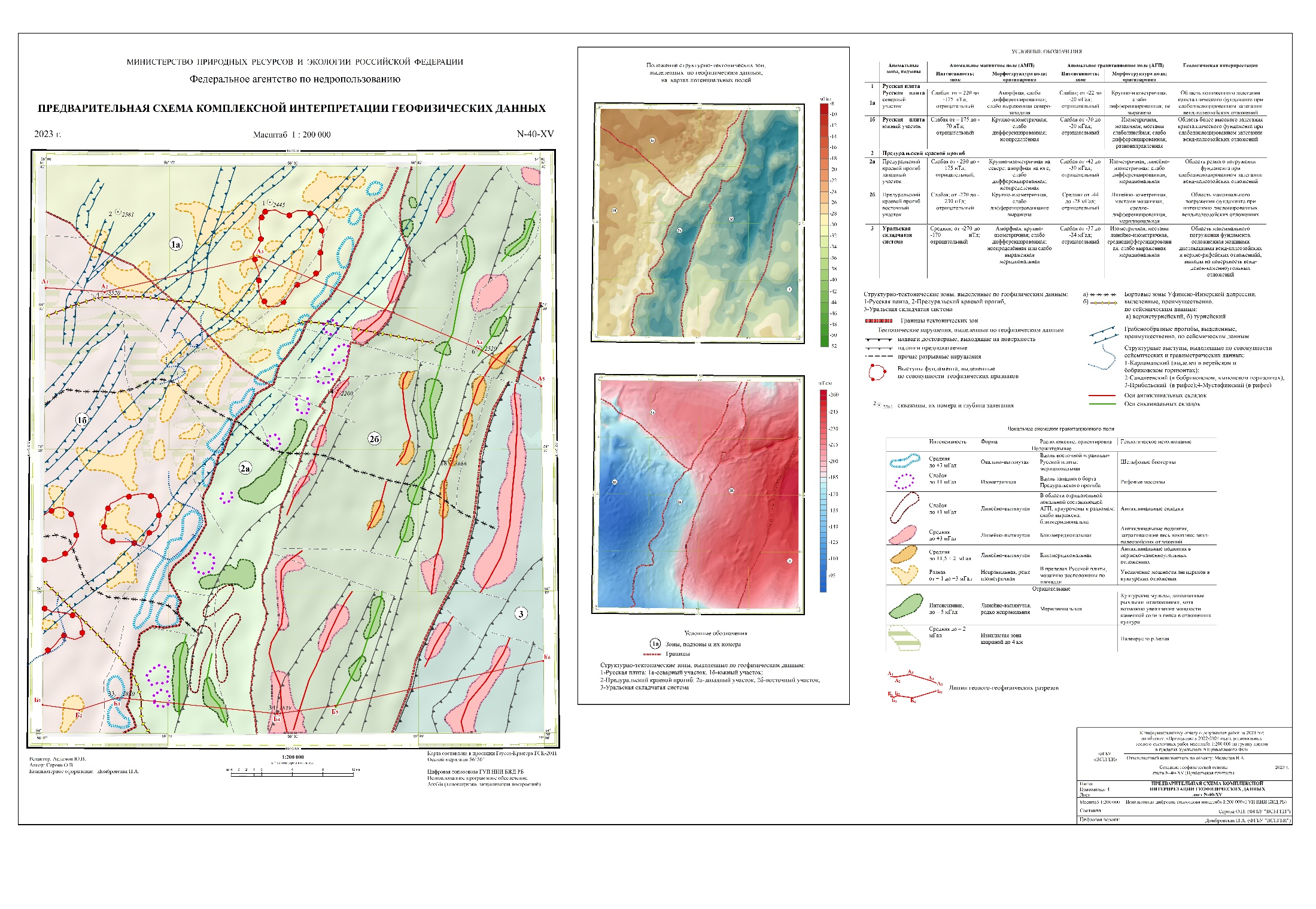 Схема прогноза на профилирующие твердые полезные ископаемые
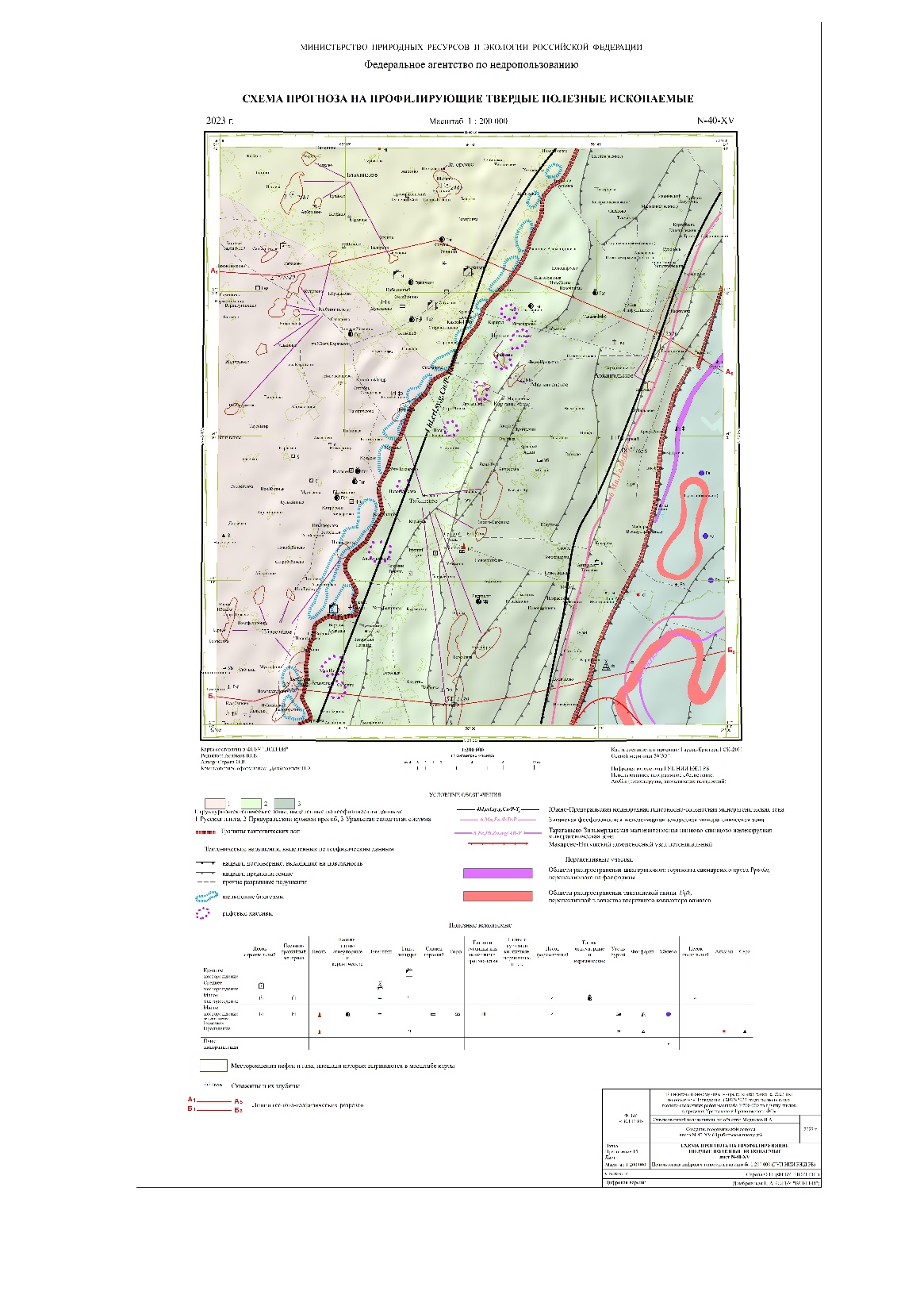 Пластовые залежи фосфоритов связаны с отложениями нижней перми. Данный вид сырья на площади листа представлен одним Улутауским малым месторождением и двумя рудопроявлениями – Аскынское и Басинское. 
Все месторождения и рудопроявления фосфоритов на площади листа сосредоточены в градиентных зонах потенциальных полей: –1,6 мГал/км (для гравитационного поля) и 23нТл/км (для магнитного поля) в близнадвиговой зоне. 
На схему прогноза вынесена область предполагаемого развития фосфоритоносных отложений.
Макарово-Нугушский алмазоносный узел находится на юго-восточной части листа и может быть перспективен на обнаружение россыпной алмазоносности. Первичным источником «коренных» алмазов является вероятно вендский криволукско-мисаелгинский габбро-пикродолеритовый гипабиссально-вулканический комплекс.
Промежуточным коллектором алмазов является такатинская свита, которая представляет собой шлировую формацию базального горизонта палеозоя. Вторичным (последним) коллектором алмазов являются аллювиальные отложения водотоков, дренирующих как первичные источники (трубки взрыва), так и промежуточный коллектор (такатинская свита) В нашем случае песчаники такатинской свиты с размывом и структурным несогласием залегают на вендских отложениях в крыльях антиклинальной складки в пределах Уральской складчатой системы и в гравитационном поле выделяются как зоны «окаймляющие» интенсивные изометричные аномалии локальной составляющей АГП.
Геолого-геофизические разрезы по результатам моделирования потенциальных полей
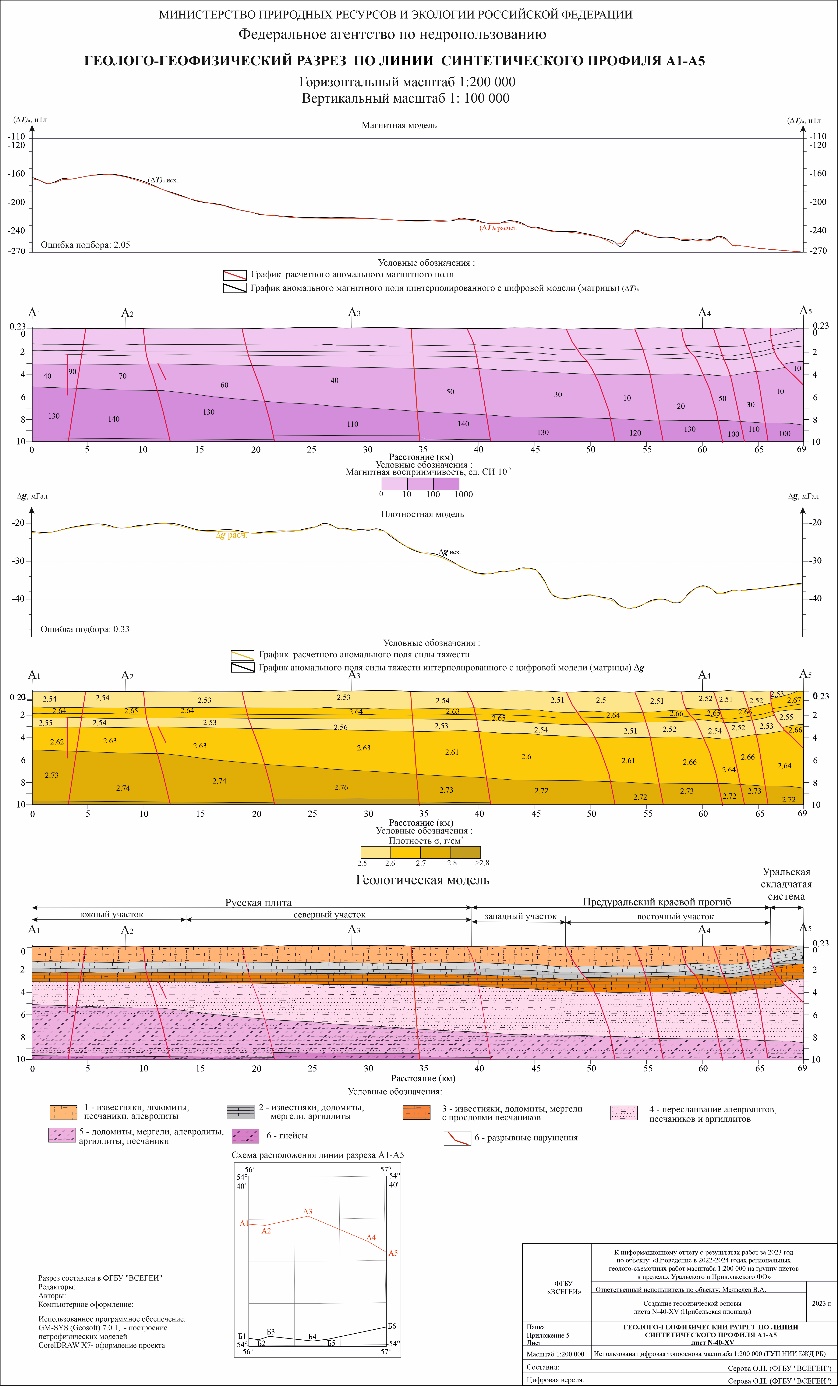 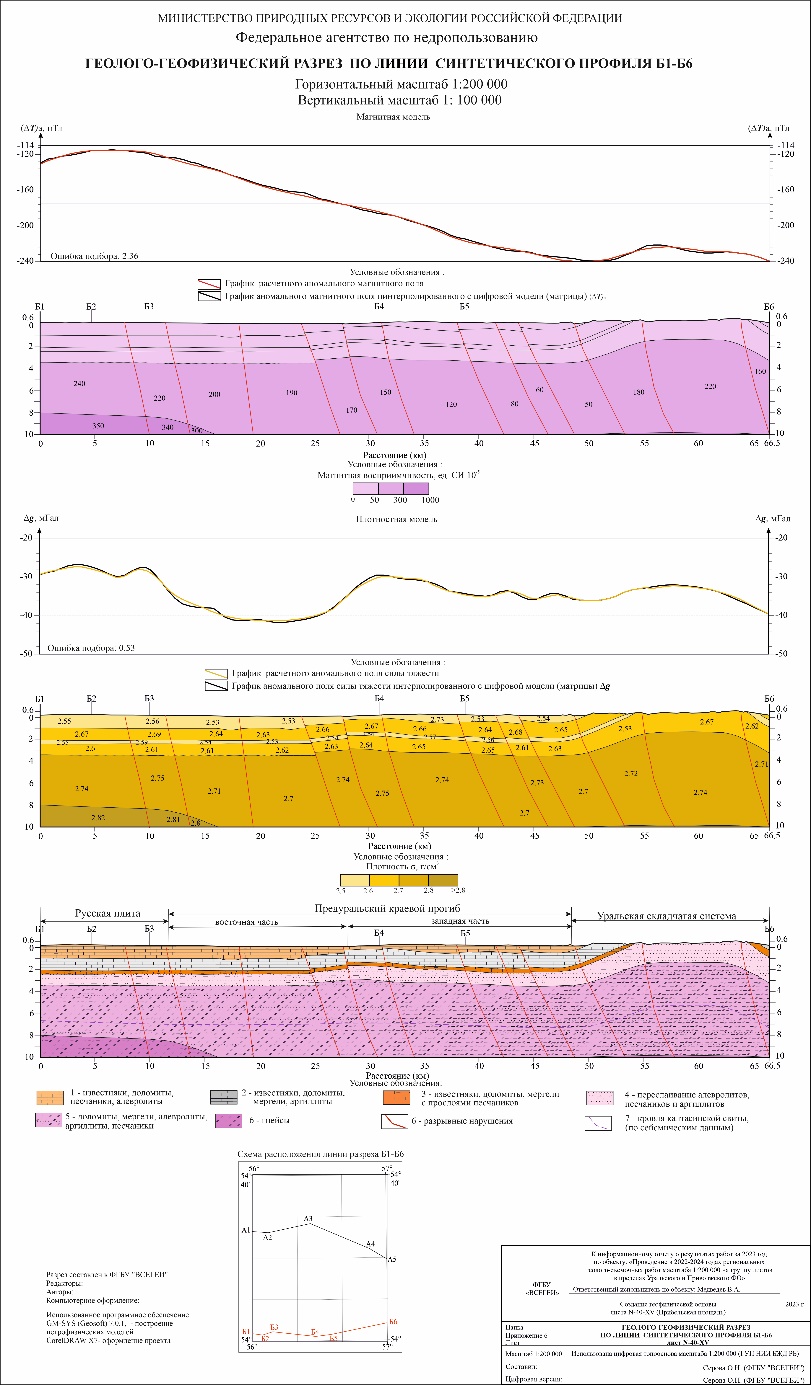 Основные результаты
В результате проведенной интерпретации геофизических данных получены следующие геологические результаты:
1. По геофизическим данным на схеме тектонического районирования уточнены границы Русской плиты и Предуральского краевого прогиба.
2. В пределах Предуральского краевого прогиба выделены две области – западная и восточная отличные по своим характеристикам
3. Уточнена граница Предуральского краевого прогиба и Уральской складчатой системы.. 
4. По комплексу данных, закартированы многочисленные разнонаправленные разрывные нарушения, которые могут быть использованы при составлении геологической карты. 
5. Проведена классификация аномалий локальной составляющей АГП по природе образующих их источников. 
6. Для уточнения геологического строения площади построена интерпретационная геолого-геофизическая схема, на которой показана позиция основных структур и генерализованных разломов.
7. В результате двухмерного моделирования получена модель глубинного строения площади по линии геолого-геофизических разрезов
8. Составлена схема прогноза на профилирующие твердые полезные ископаемые, оценены перспективы площади на железо, свинцово-цинковое оруденение, фосфориты и алмазы.

Представленные исходные и обработанные цифровые материалы позволяют пользователю при необходимости произвести любые дополнительные построения в соответствии с решаемыми задачами, а также уточнять схемы интерпретации при получении дополнительных материалов.
Спасибо за внимание